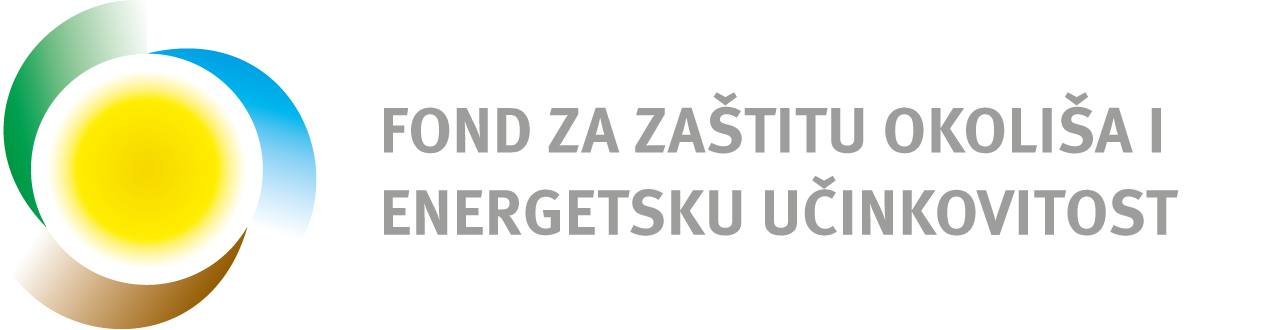 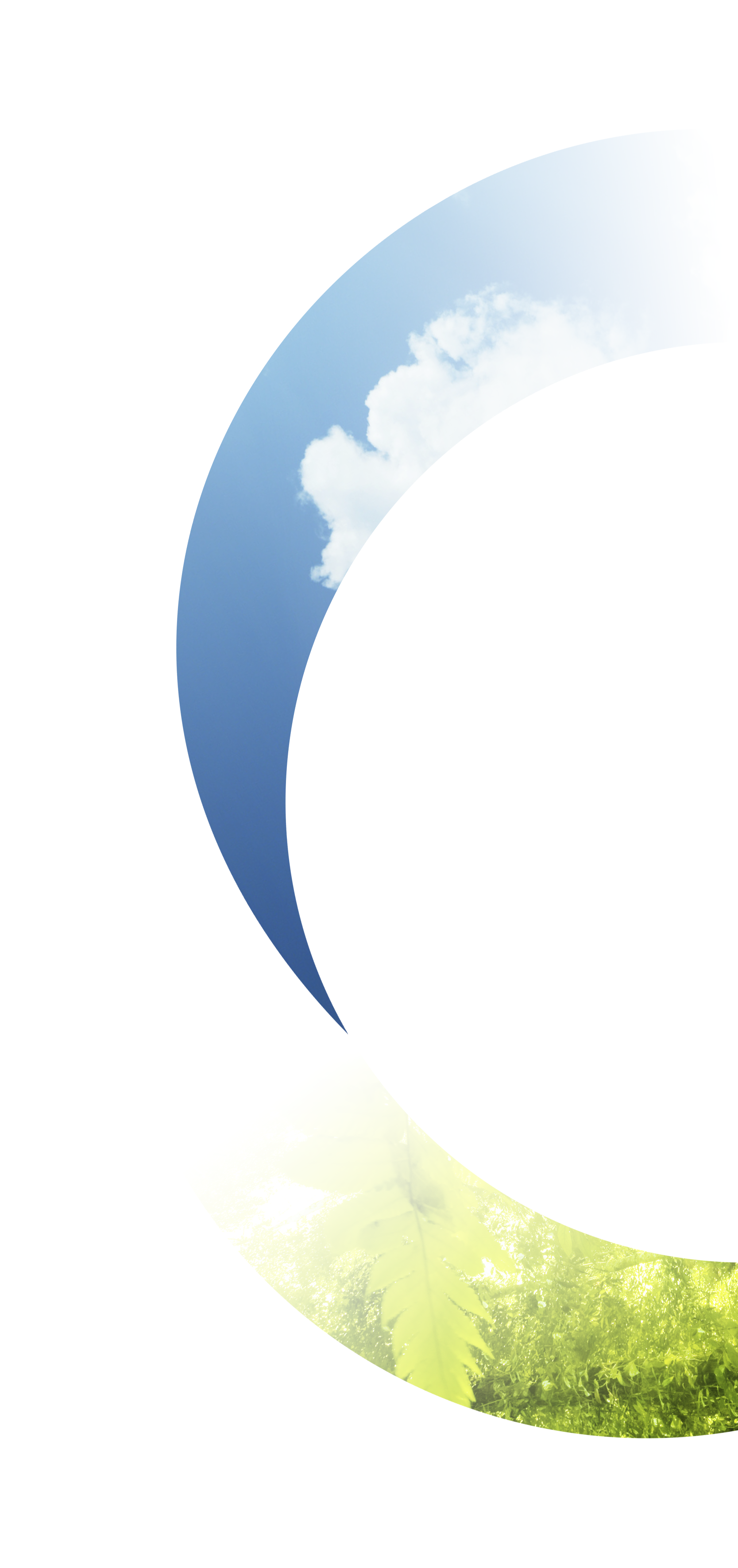 Programi Fonda za zaštitu okoliša i energetsku učinkovitost za 2023. godinu
UN GLOBALNI CILJEVI ZA ODRŽIVI RAZVOJ I
CILJEVI EUROPSKOG ZELENOG PLANA
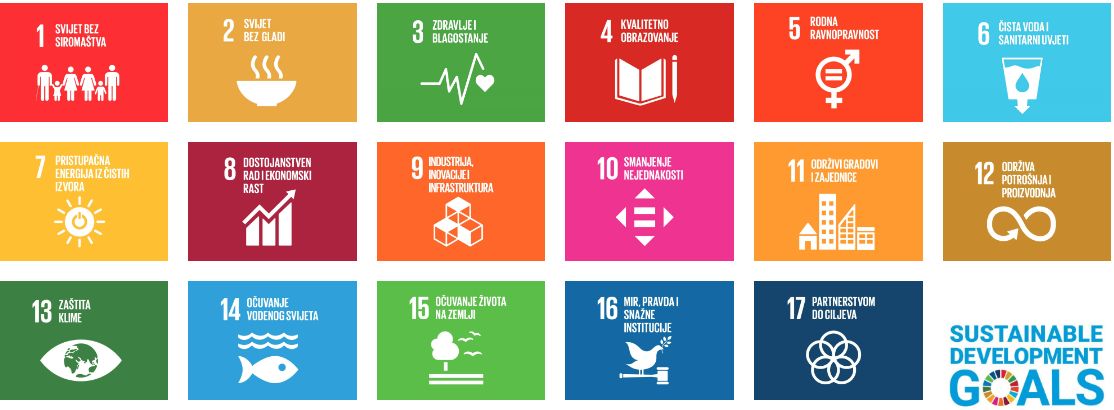 2
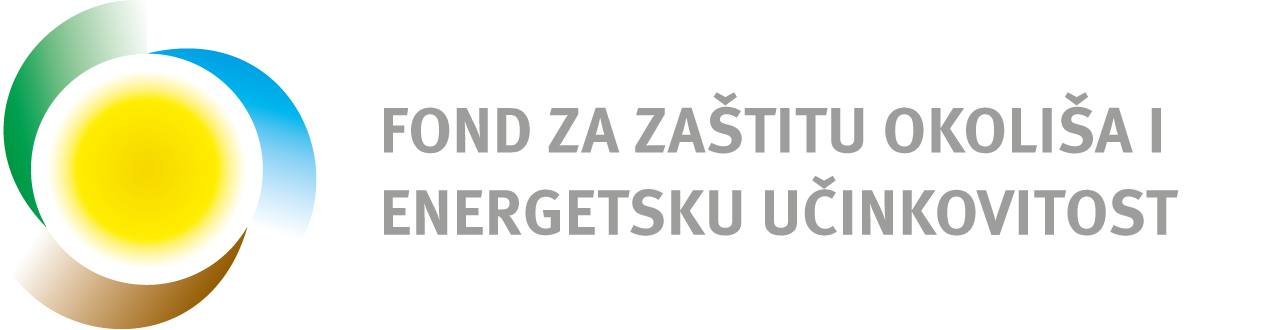 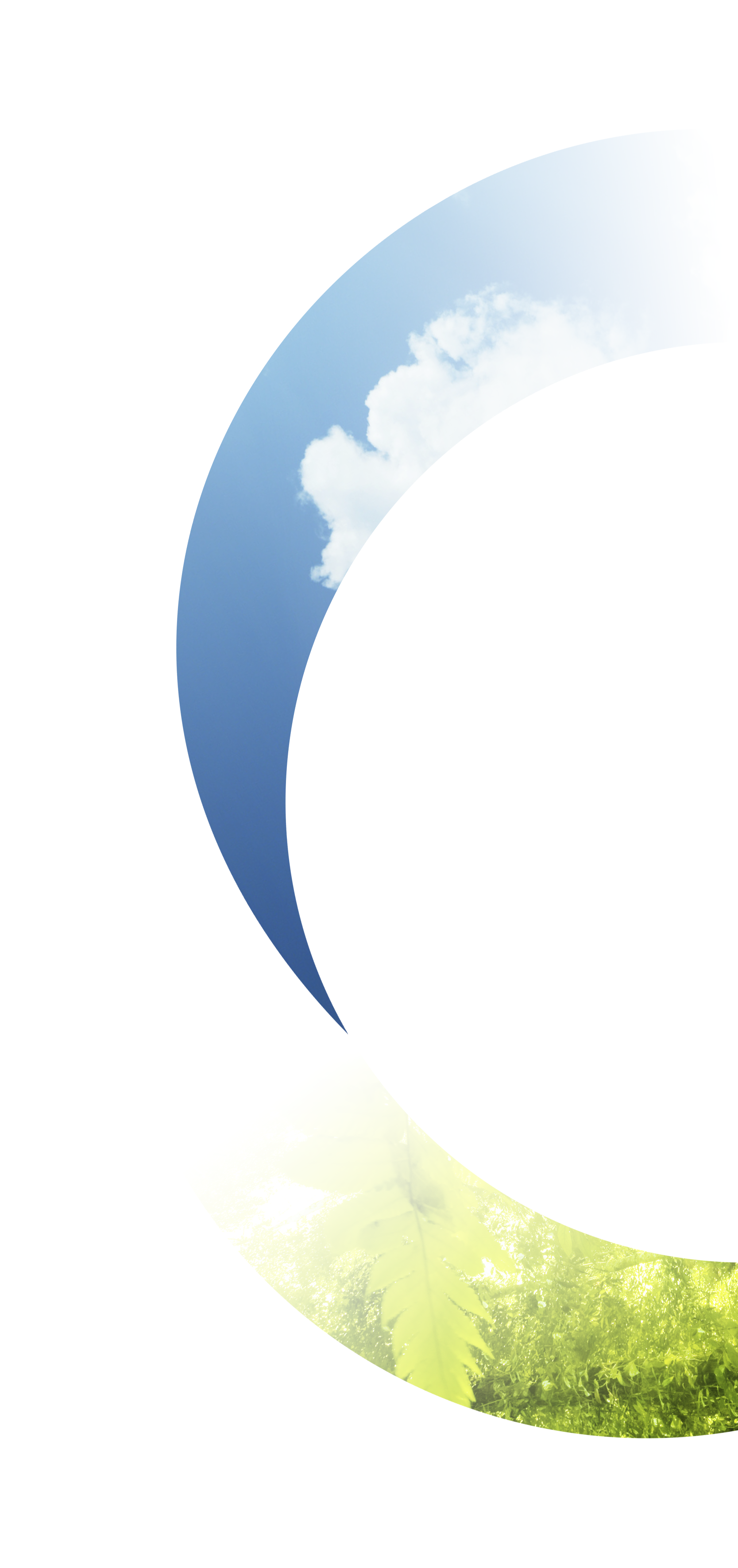 Sufinanciranje projekata zaštite okoliša i gospodarenja otpadom
Javni poziv za sufinanciranje uklanjanja otpada odbačenog u okoliš
– planirana objava u lipnju
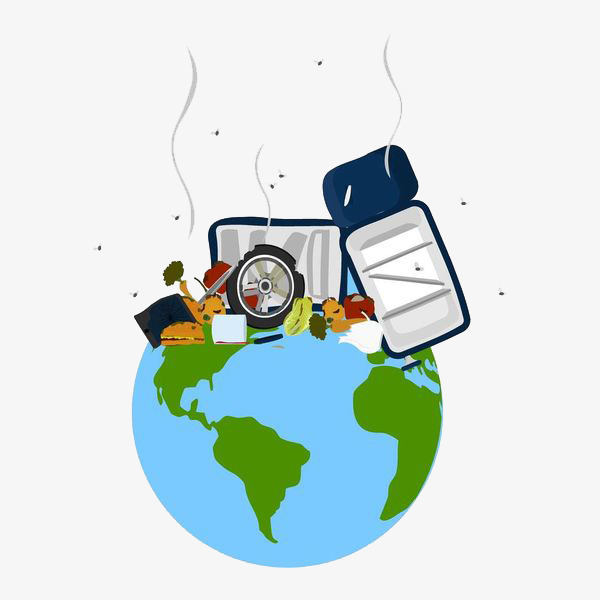 Predmet sufinanciranja
Iznos sufinanciranja
Potencijalni prijavitelji
Vrijednost poziva
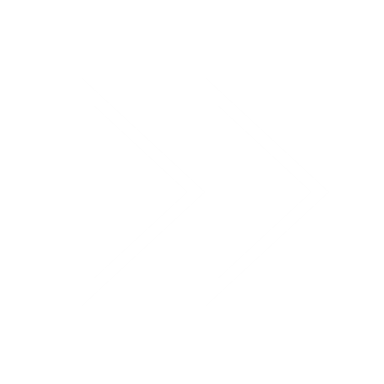 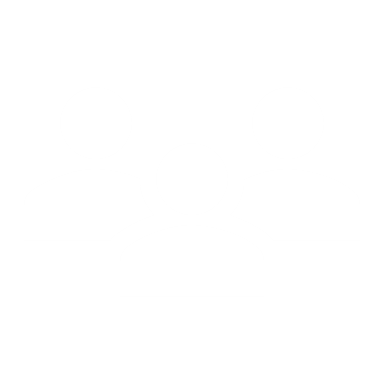 Maksimalno 200.000 eura
Plan uklanjanja otpada odbačenog u okoliš s troškovnikom radova i mjerama sprječavanja ponovnog odlaganja otpada, geodetska snimka, radovi i stručni nadzor
6 milijuna eura
Jedinice lokalne samouprave te JU koje upravljaju NP, PP i zaštićenim područjima
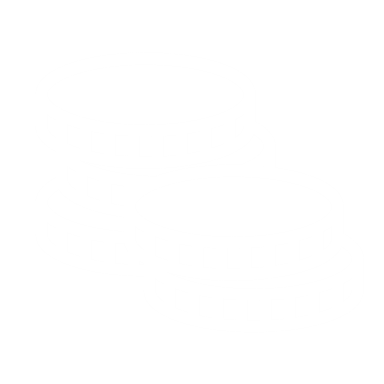 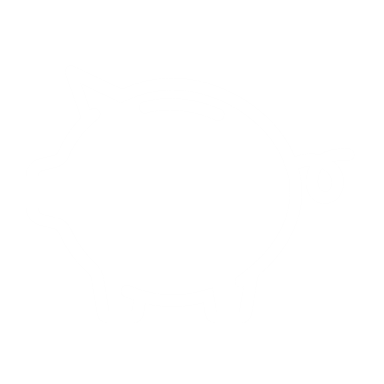 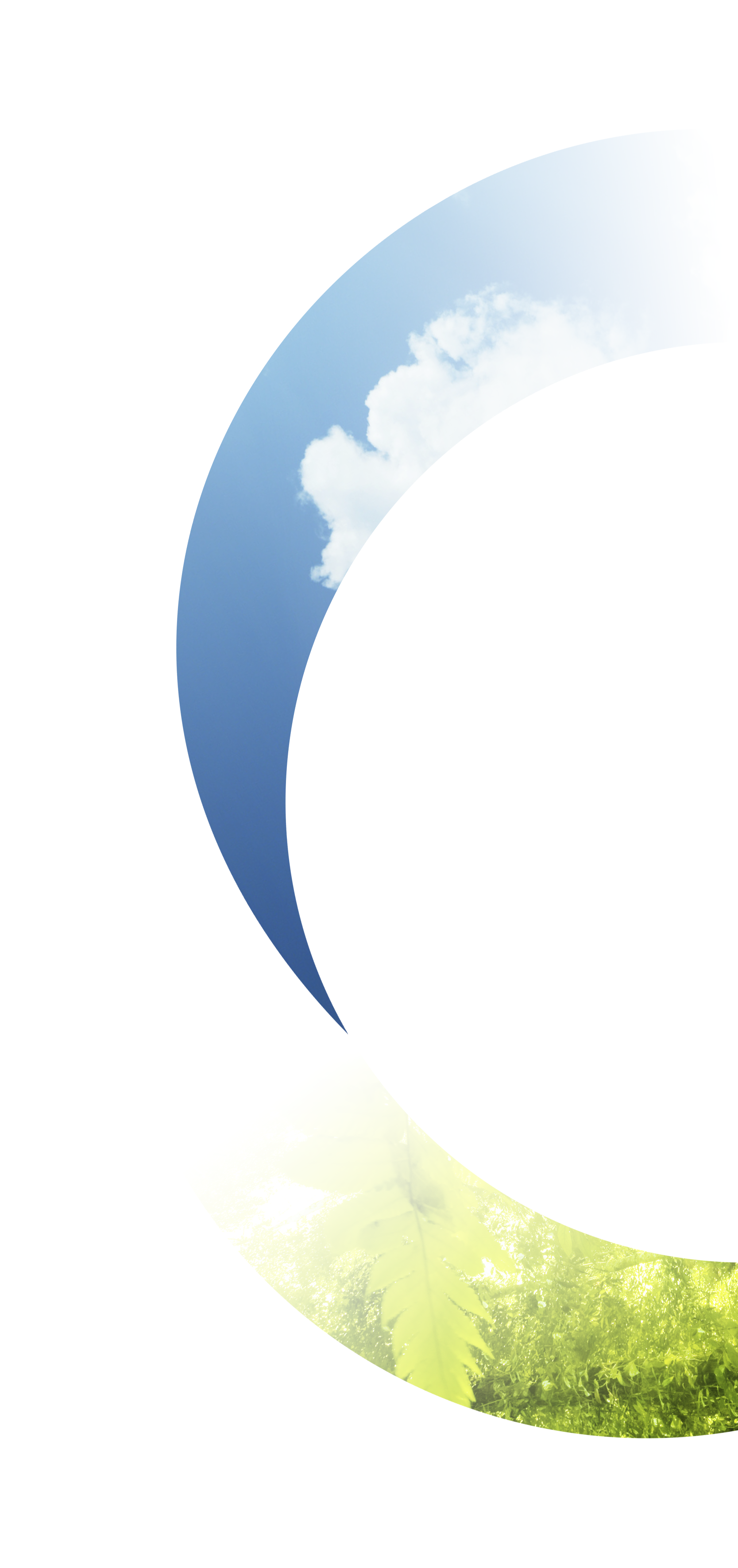 *Za sanaciju onečišćenih područja u romskim naseljima financiranje je 100% sukladno Operativnom programu nacionalnih manjina 2021.-2024.
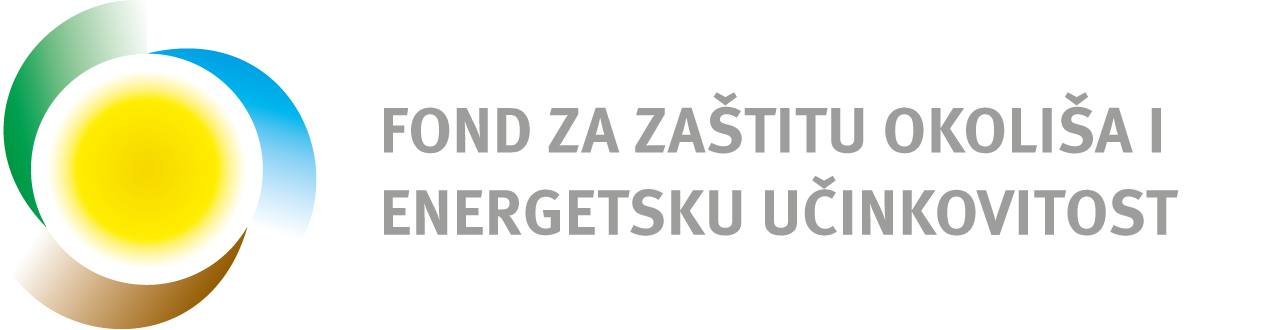 Javni poziv za sufinanciranje poticanja mjera odvojenog sakupljanja otpada
– objavljeno u travnju
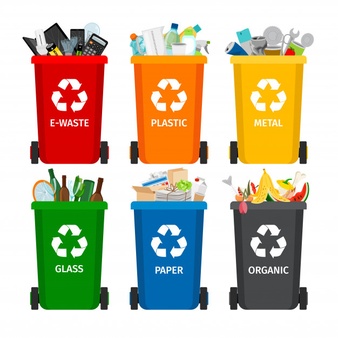 Predmet sufinanciranja
Iznos sufinanciranja
Potencijalni prijavitelji
Vrijednost poziva
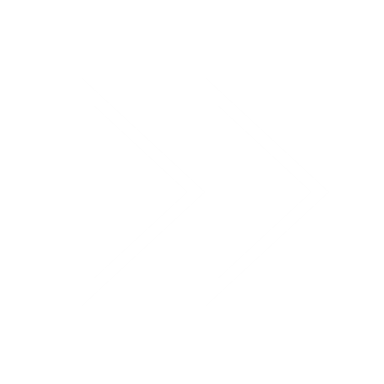 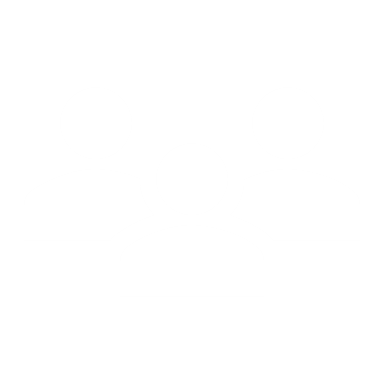 Sufinanciranje 
komunalne opreme
uređaja
u svrhu poticanja odvojenog sakupljanja otpada i recikliranja
10 milijuna eura
jedinice lokalne samouprave (40%, 60%, 80%), trgovačka društva i obrtnici koji obavljaju javnu uslugu (40%, 60%, 80% i Program de minimis)
Maksimalno do 150.000 eura
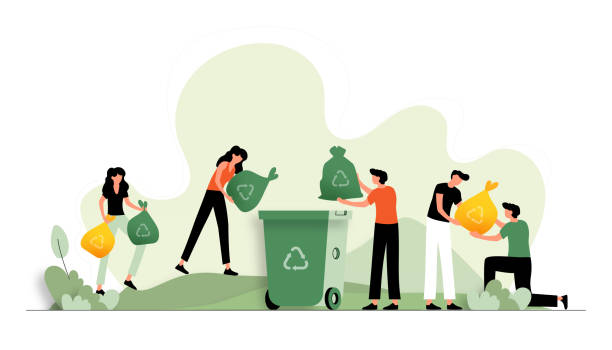 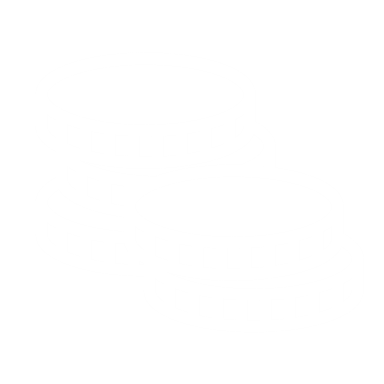 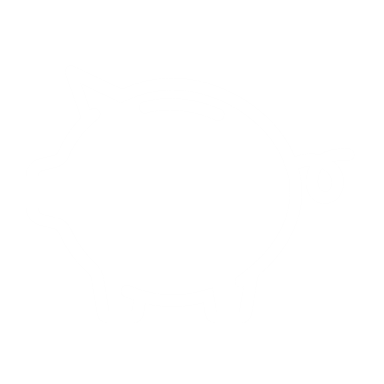 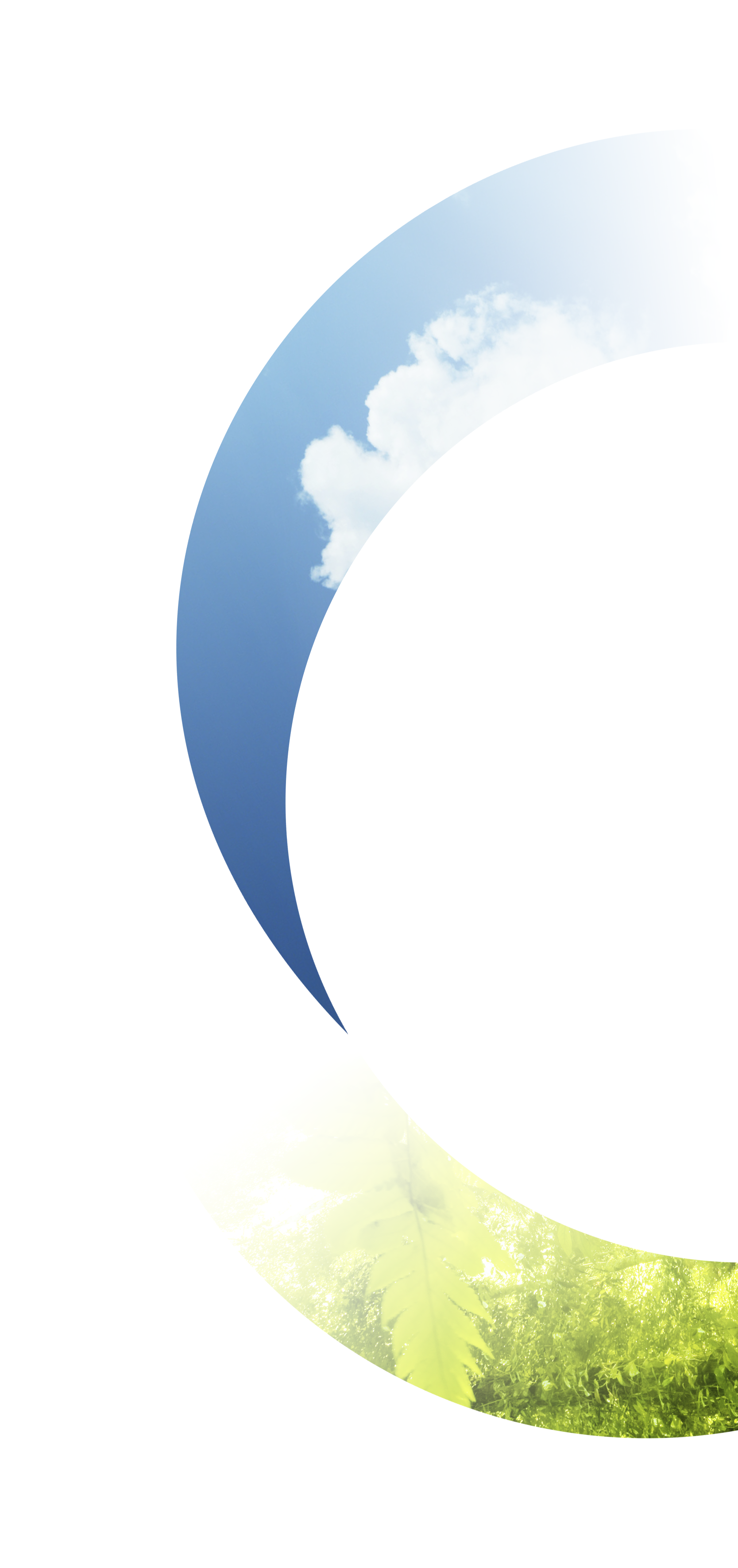 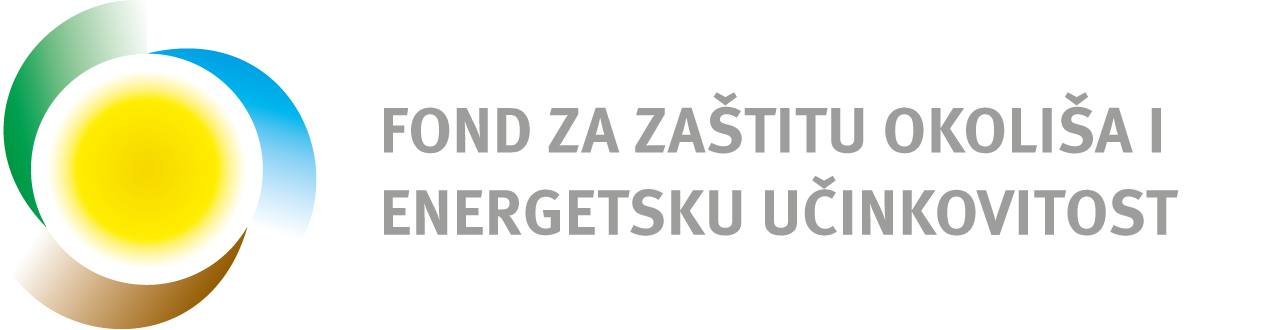 Javni poziv za neposredno sufinanciranje provođenje izobrazno-informativnih aktivnosti o gospodarenju otpadom 
– objavljeno u travnju
Predmet sufinanciranja
Iznos sufinanciranja
Potencijalni prijavitelji
Vrijednost poziva
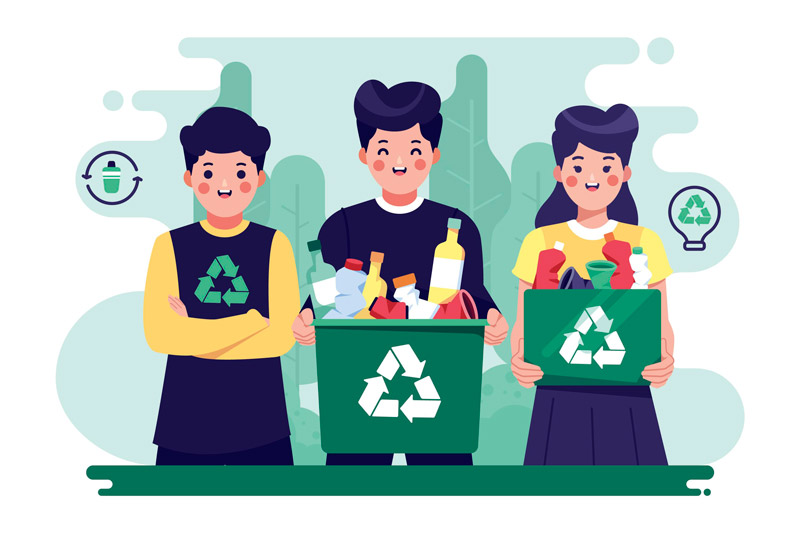 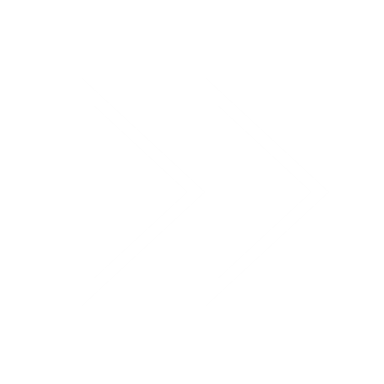 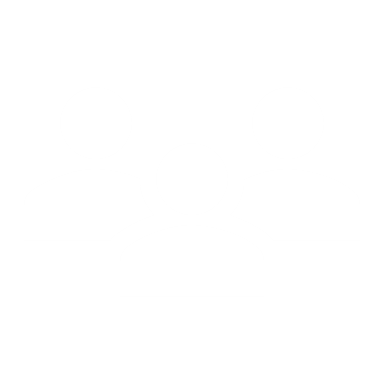 edukacija građana o odvojenom sakupljanju otpada i kružnom gospodarstvu
edukacija komunalnih redara
1 milijun eura
Maksimalno do 15.000 eura
Jedinice lokalne i područne samouprave
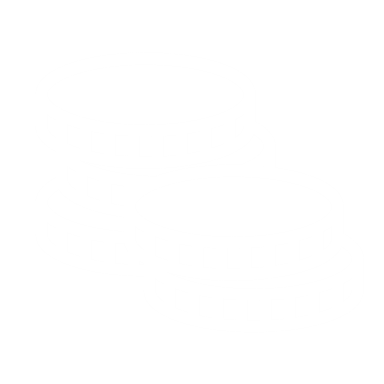 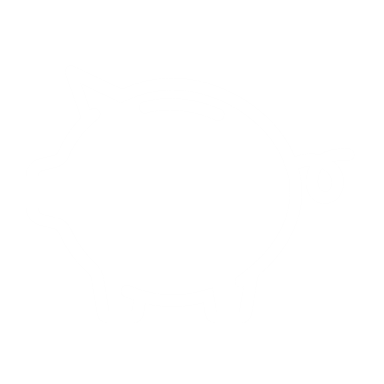 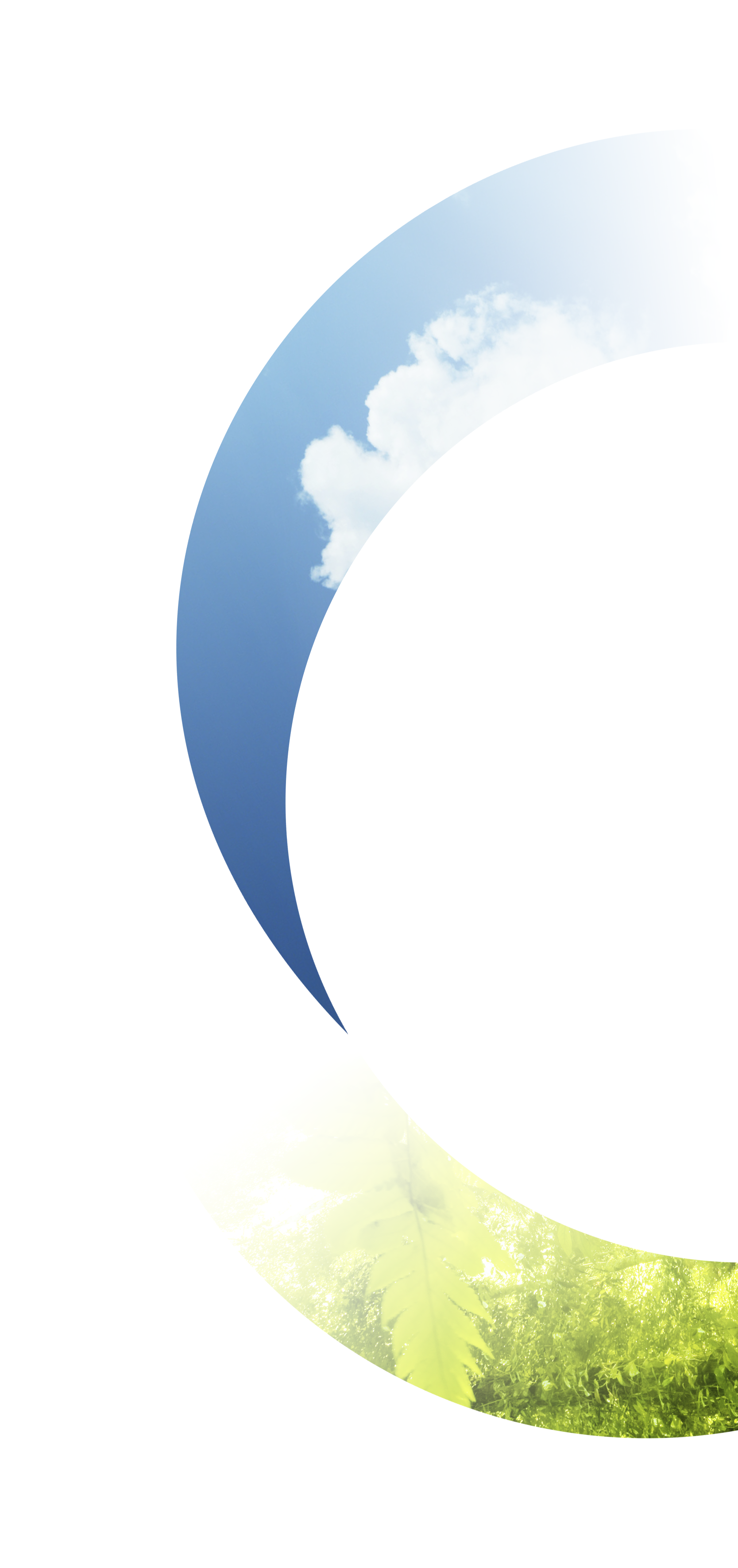 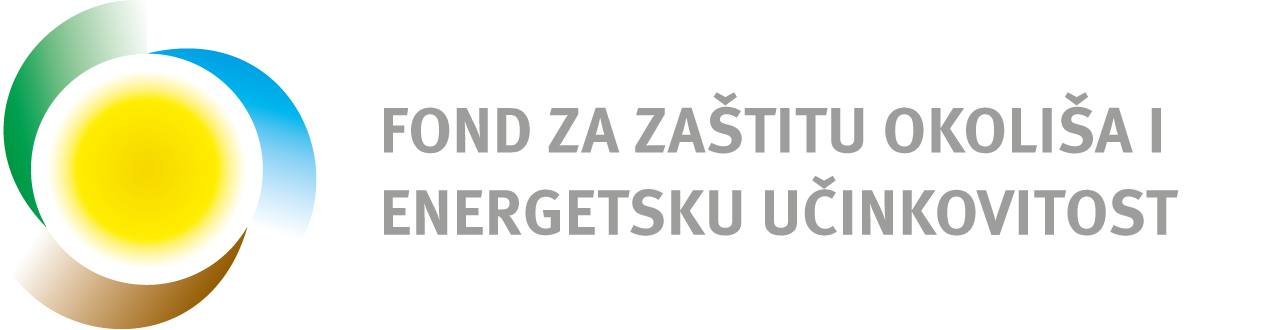 Javni poziv za neposredno sufinanciranje radnih podloga za izradu Programa ublažavanja i prilagodbe klimatskim promjenama ili Akcijskih planova energetski održivog razvitka i prilagodbe klimatskim promjenama – poziv privremeno zatvoren
Predmet sufinanciranja
Iznos sufinanciranja
Potencijalni prijavitelji
Vrijednost poziva
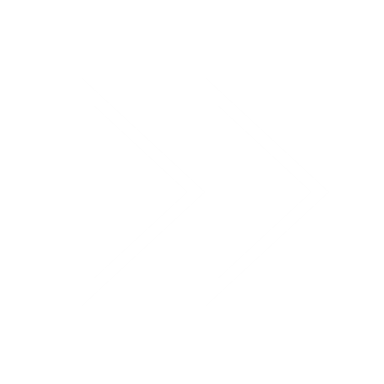 radne podloge za izradu Programa ublažavanja klimatskih promjena, prilagodbe klimatskim promjenama i zaštite ozonskog sloja (PROGRAM) ili radnih podloga za izradu Akcijskih planova energetski održivog razvitka i prilagodbe klimatskim promjenama (SECAP)
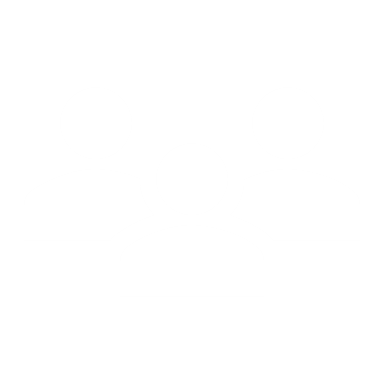 Maksimalno do 15.000 eura
300.000 eura
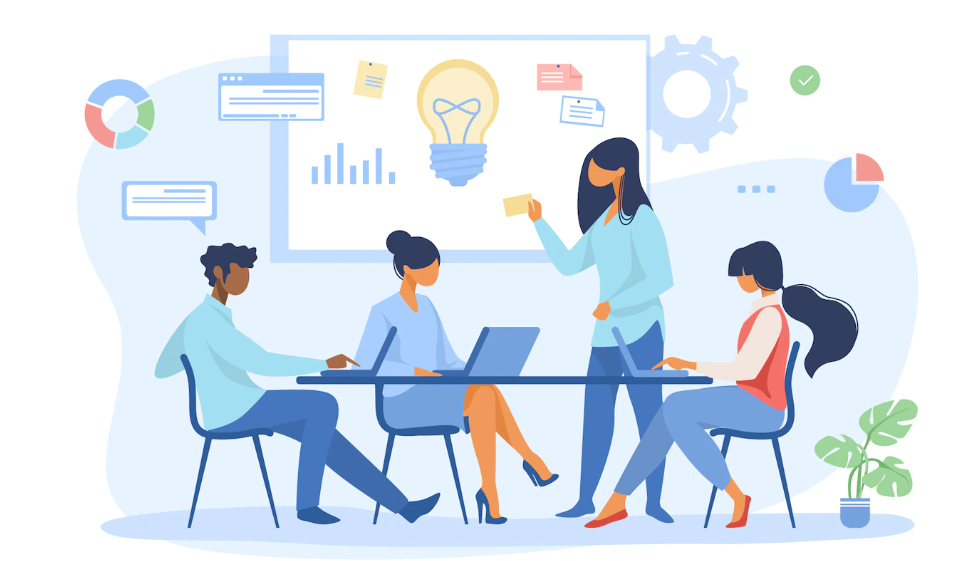 Jedinice lokalne (područne) i regionalne samouprave
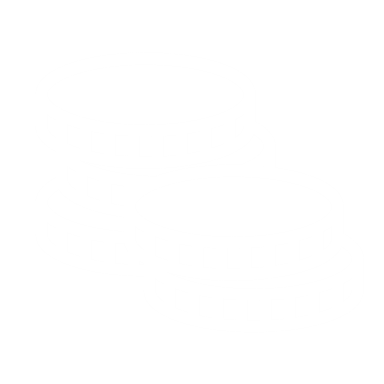 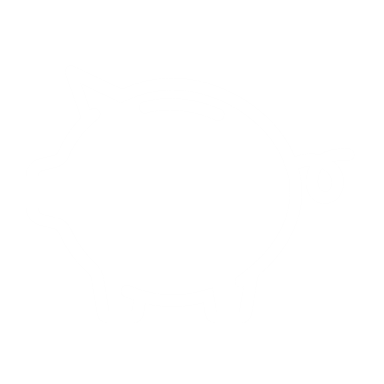 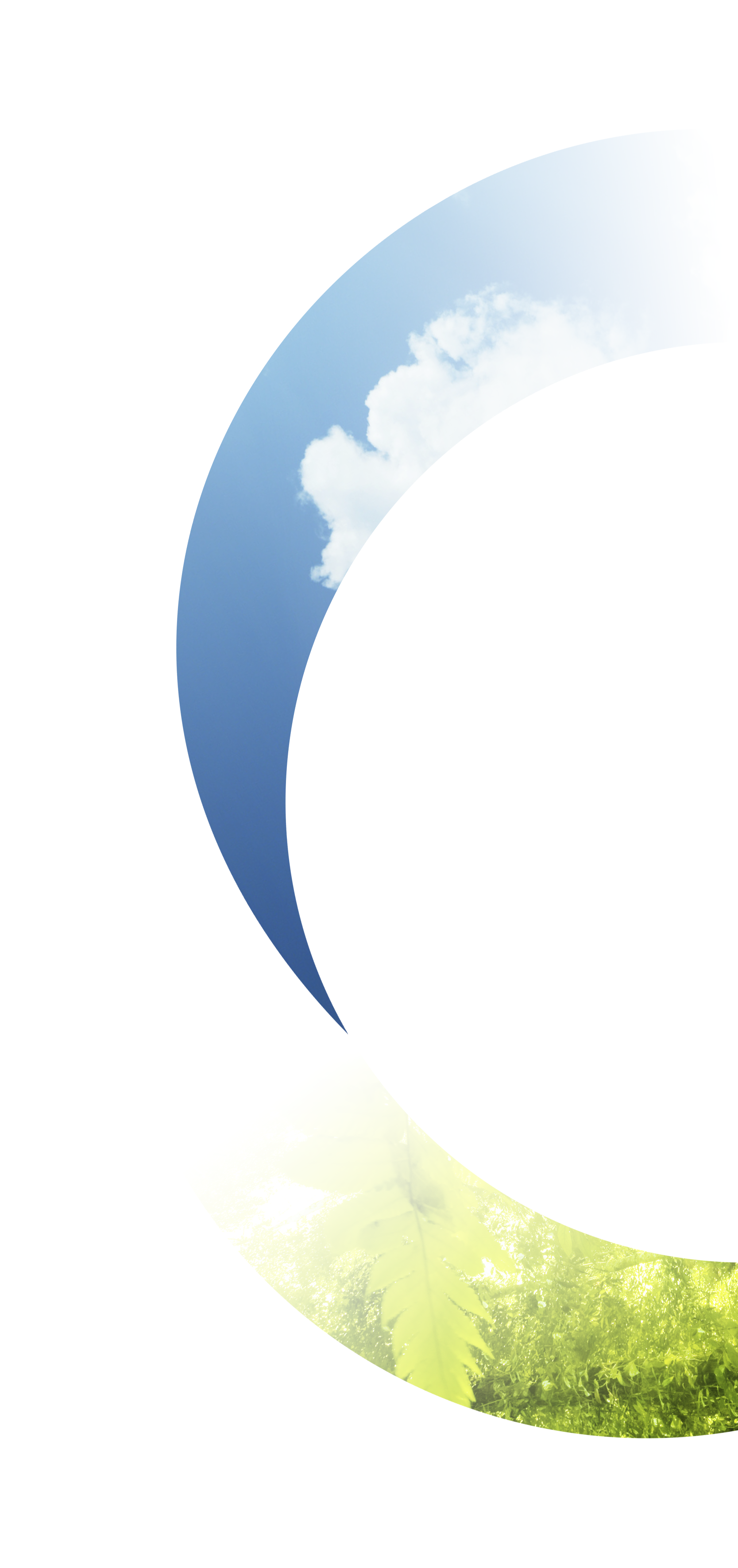 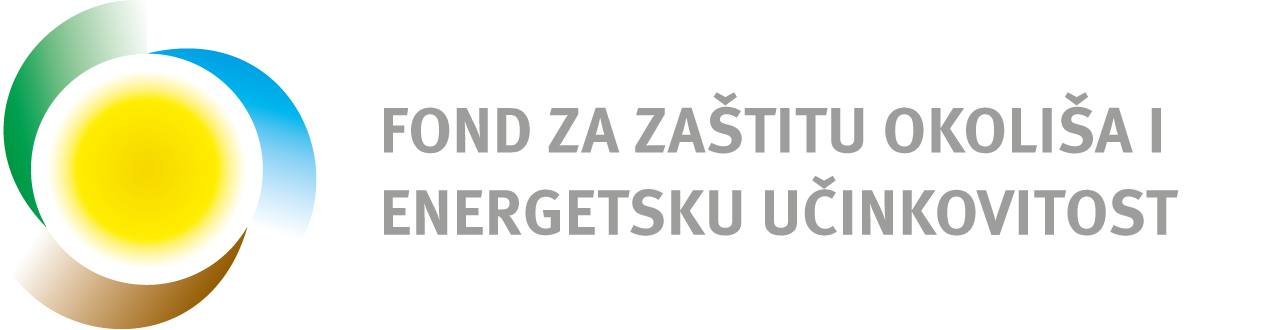 Javni poziv za neposredno sufinanciranje projekata koji doprinose održivosti posjetiteljske infrastrukture – objavljeno u travnju, zatvoren
Predmet sufinanciranja
Iznos sufinanciranja
Potencijalni prijavitelji
Vrijednost poziva
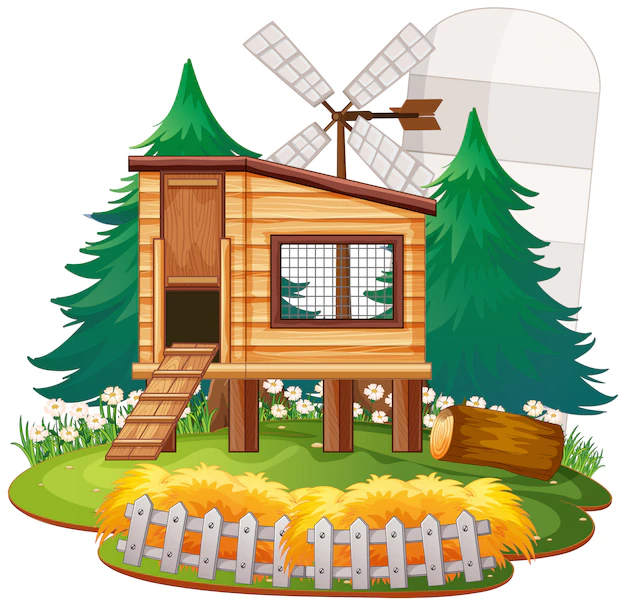 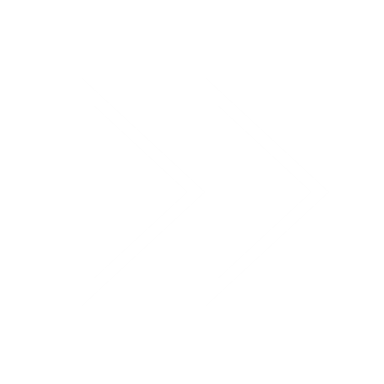 projekti koji doprinose očuvanju bioraznolikosti i uslugama ekosustava, smanjenju ekološkog otiska, te povećanju otpornosti na klimatske promjene u zaštićenim područjima prirode
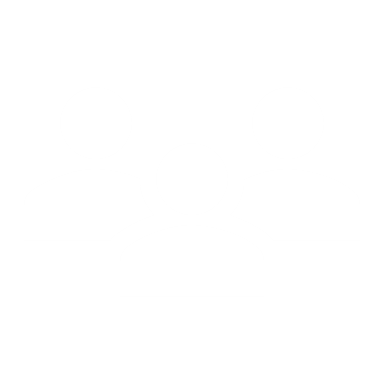 3,5 milijuna eura
Maksimalno 300.000 eura
JU za upravljanje NP i PP ili ostalim zaštićenim područjima
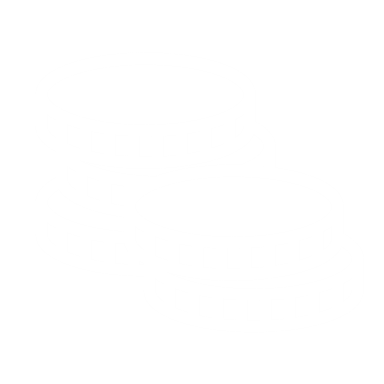 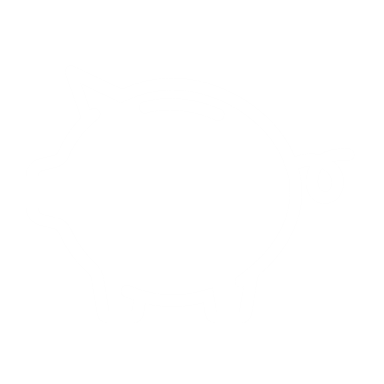 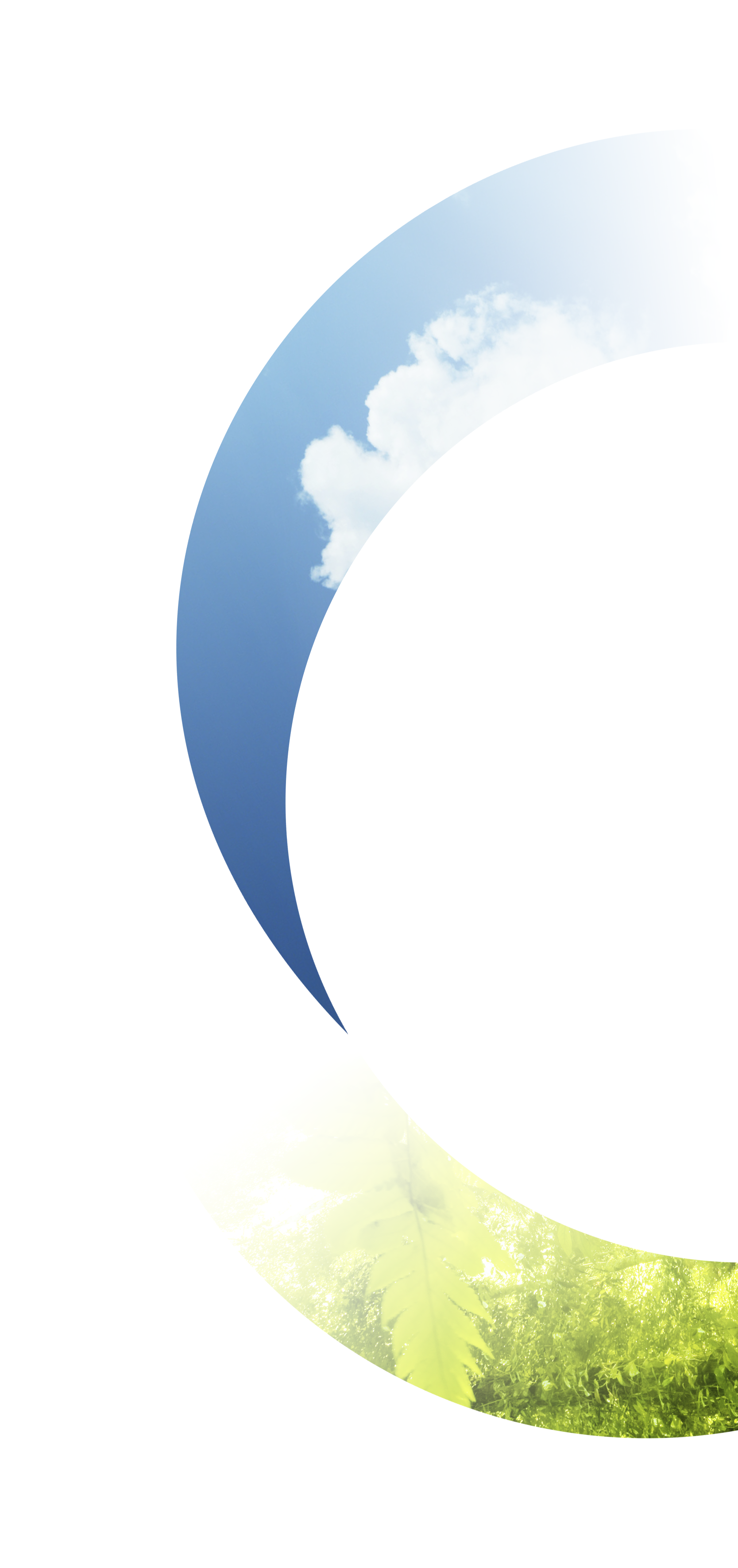 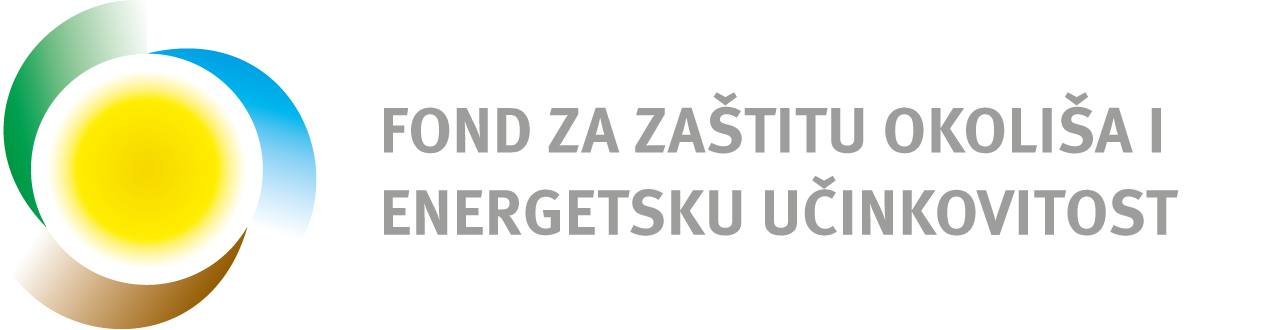 Javni poziv za sufinanciranje projekata „Kontrola populacije prioritetnih invazivnih stranih vrsta”– objavljeno u svibnju
Predmet sufinanciranja
Iznos sufinanciranja
Potencijalni prijavitelji
Vrijednost poziva
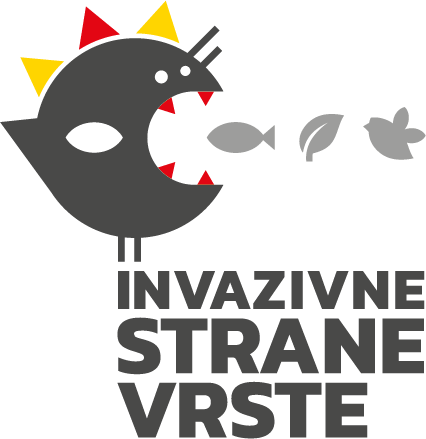 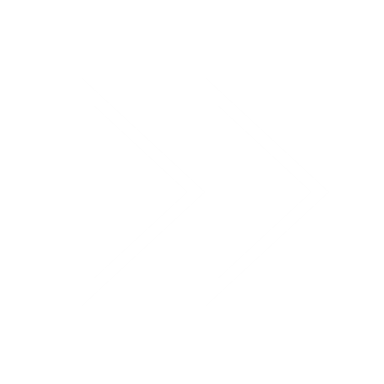 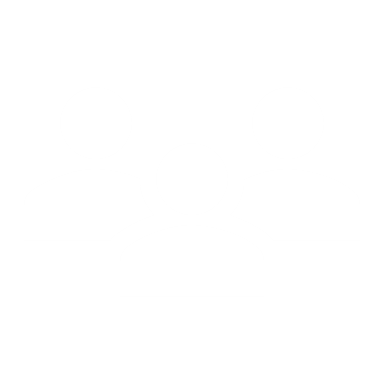 Projekti kontrole pojedinih stranih invazivnih vrsta (IAS)
Javne ustanove: nacionalni parkovi i parkovi prirode ili ostala zaštićena područja i/ili drugi zaštićeni dijelovi prirode
1,4 milijuna eura
Maksimalno 250.000 eura
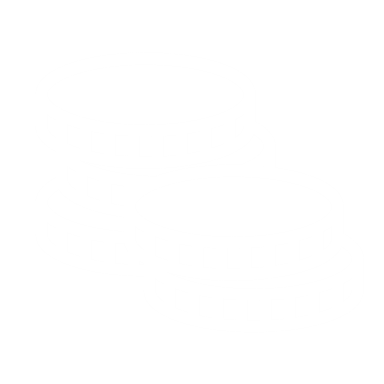 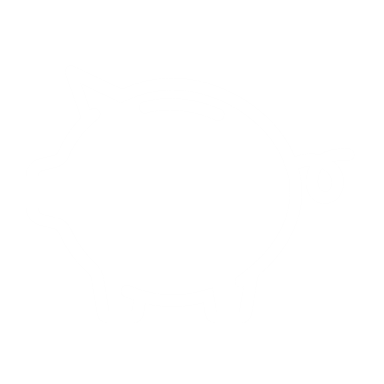 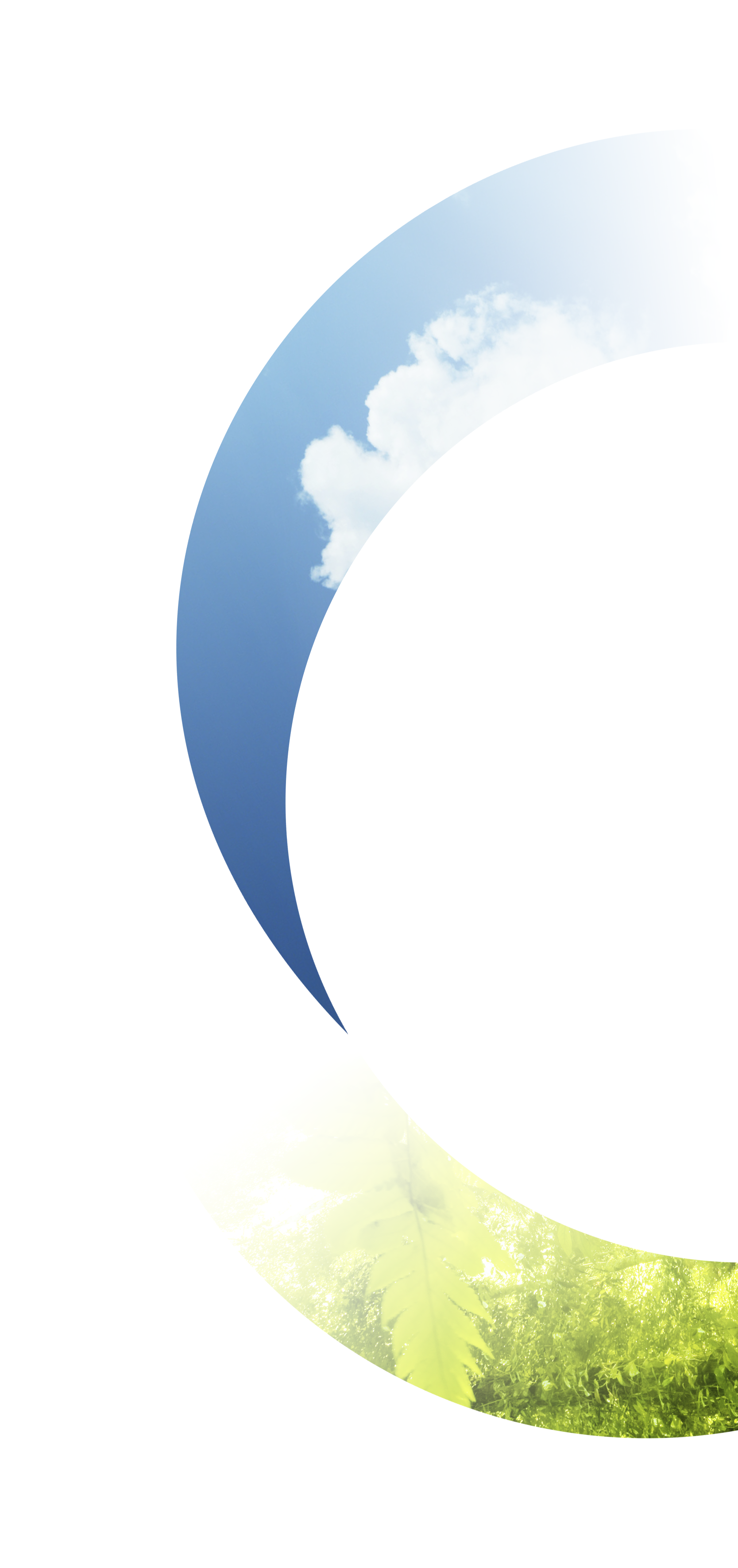 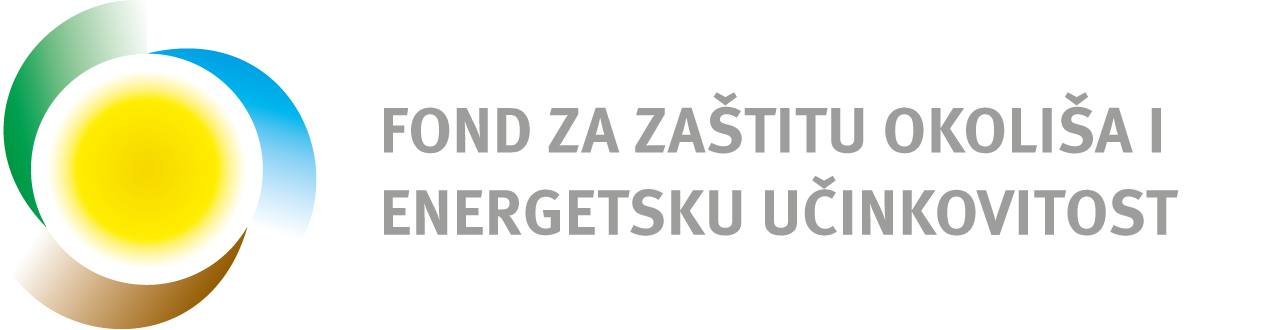 Javni poziv za sufinanciranje smanjivanja potrošnje tvari koje oštećuju ozonski sloj i fluoriranih stakleničkih plinova – objavljeno u svibnju
Predmet sufinanciranja
Iznos sufinanciranja
Potencijalni prijavitelji
Vrijednost poziva
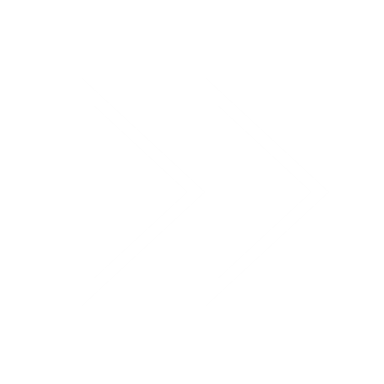 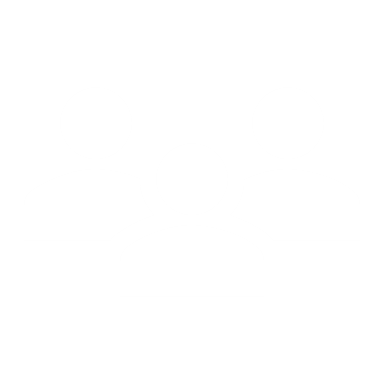 Projekti smanjivanja i ukidanja potrošnje tvari koje oštećuju ozonski sloj i fluoriranih stakleničkih plinova (zamjena rashladnih uređaja)
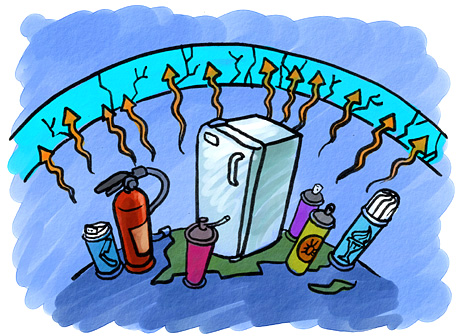 5 milijuna eura
Institucije: proračunski subjekti, tijela javne uprave, jedinice lokalne i regionalne samouprave i privatni sektor
100% prihvatljivih troškova ali ne više od  110.000 eura
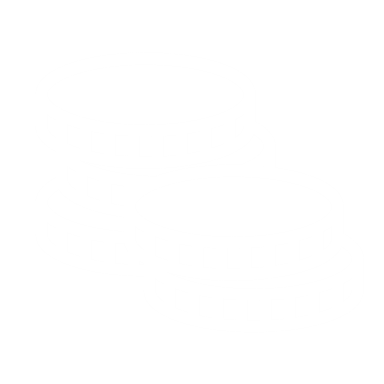 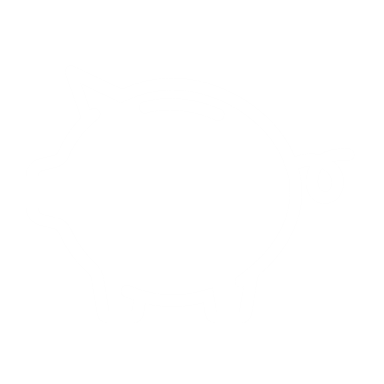 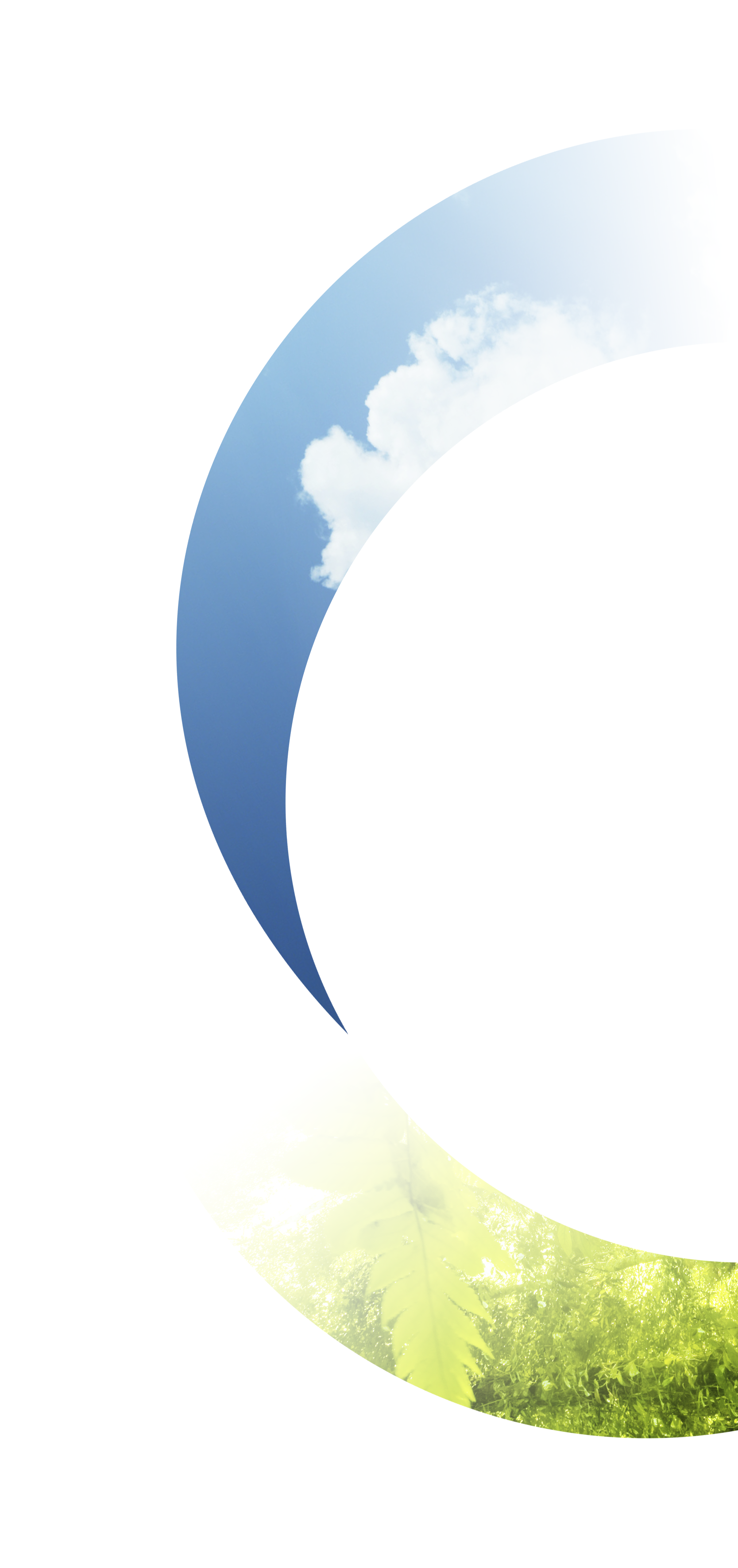 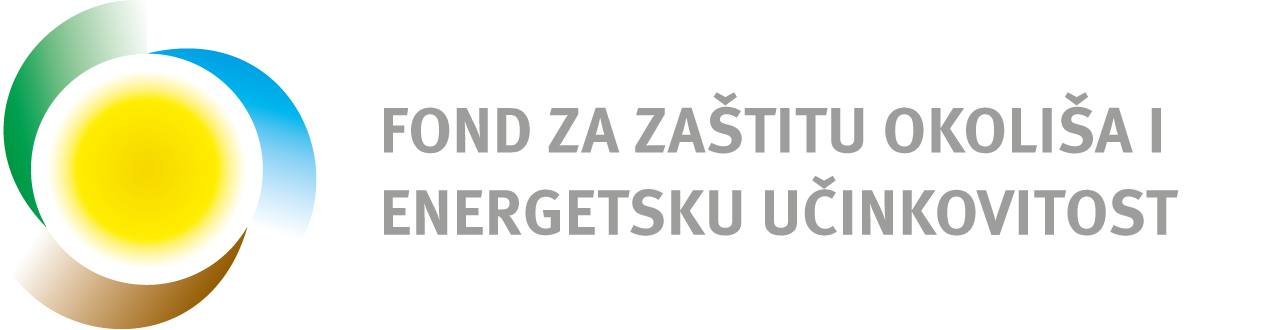 Zajednički javni poziv MINGO i Fonda za sufinanciranje projekata standardnih djelovanja iz Programa LIFE 2021.-2027.  – objavljeno u svibnju
Predmet sufinanciranja
Iznos sufinanciranja
Potencijalni prijavitelji
Vrijednost poziva
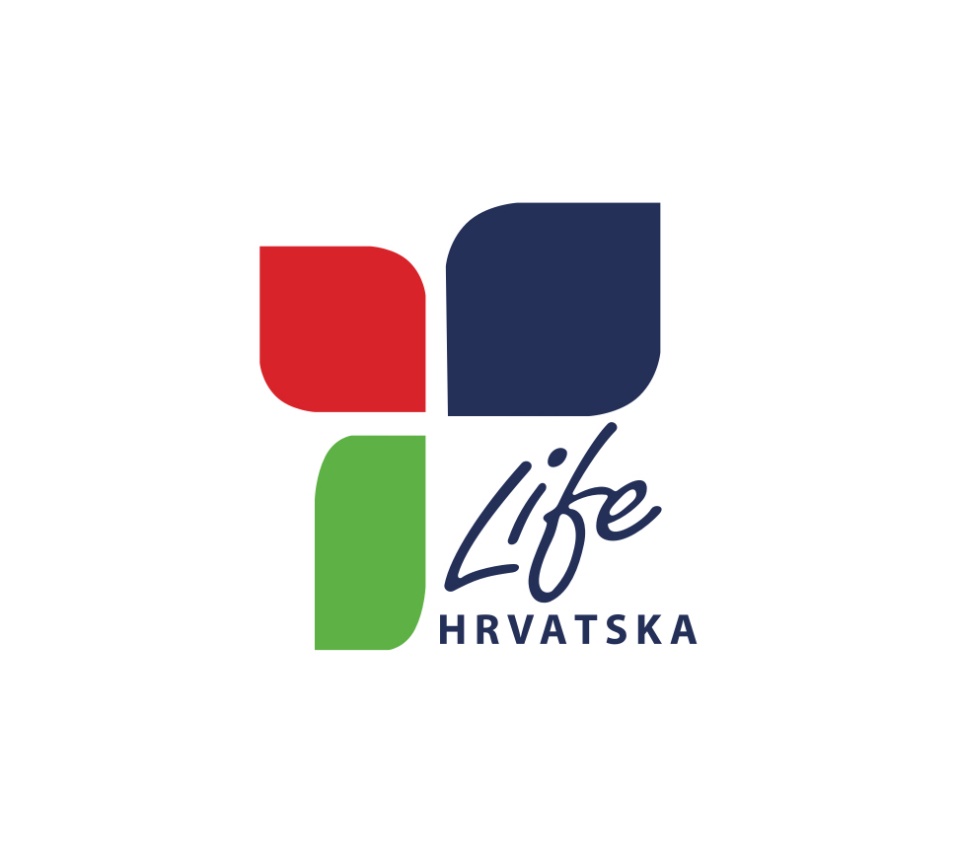 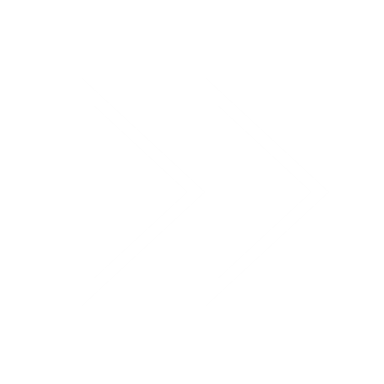 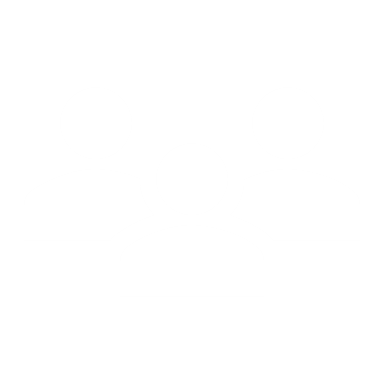 Do 50% 
nacionalne komponente
projekti iz programa LIFE
500.000 eura
projekti iz programa LIFE pozitivno ocijenjeni od strane Europske komisije odnosno CINEA.
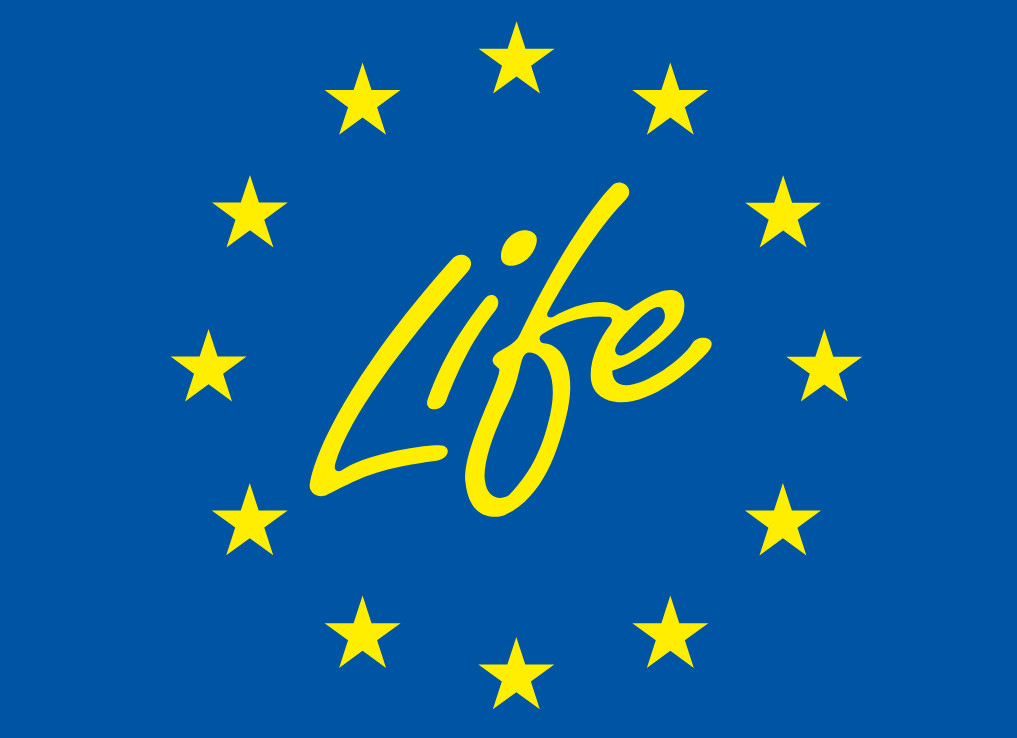 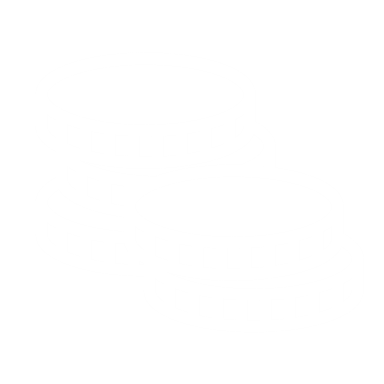 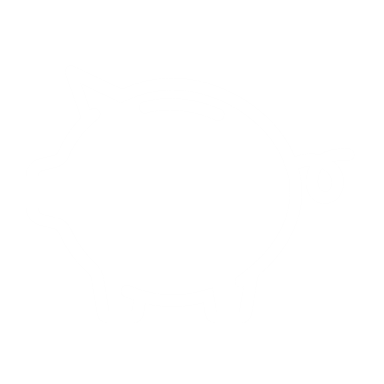 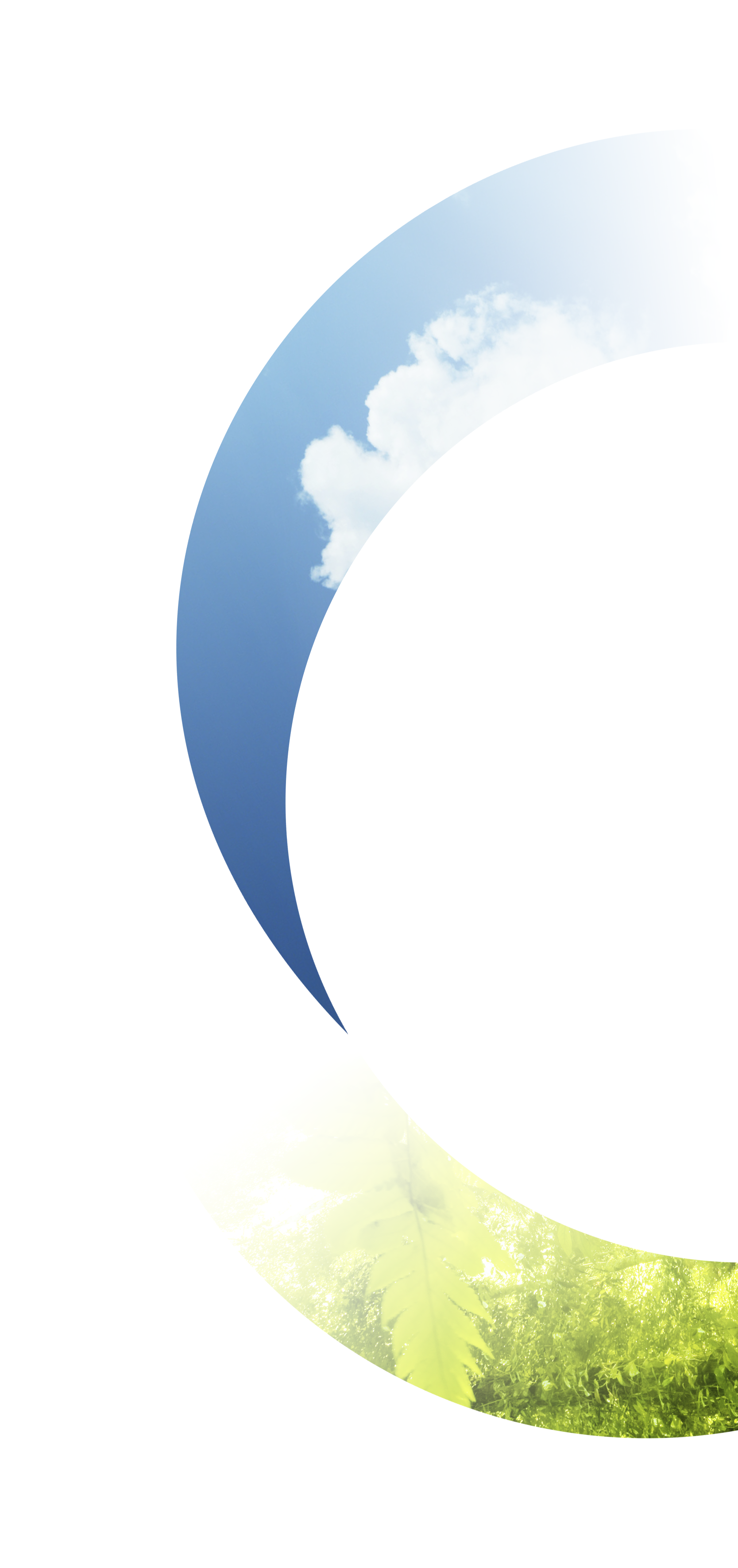 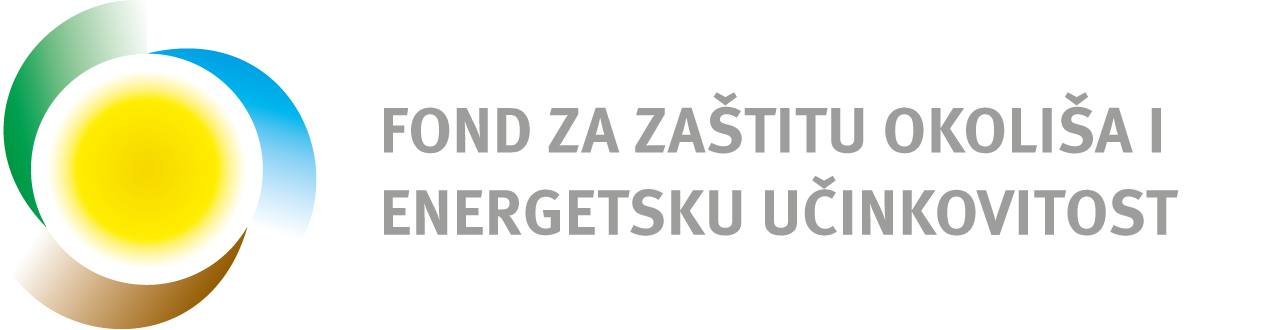 Javni poziv za neposredno sufinanciranje provedbe mjera prilagodbe klimatskim promjenama u svrhu jačanja otpornosti urbanih sredina
– planirana objava u lipnju
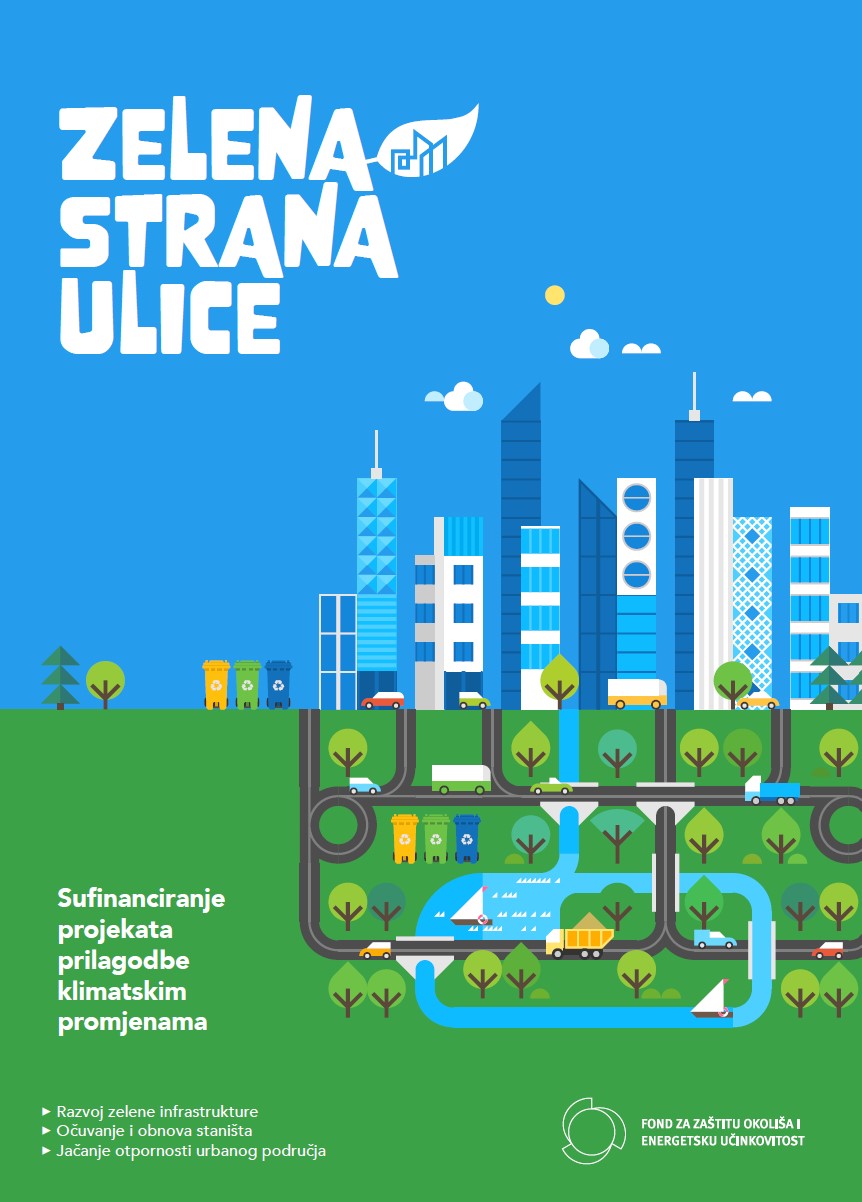 Predmet sufinanciranja
Iznos sufinanciranja
Potencijalni prijavitelji
Vrijednost poziva
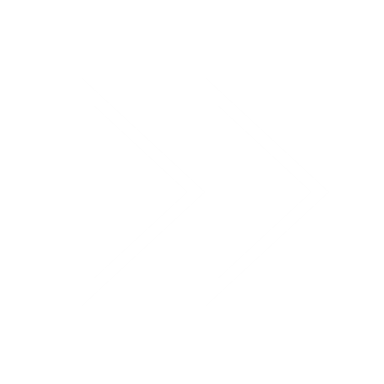 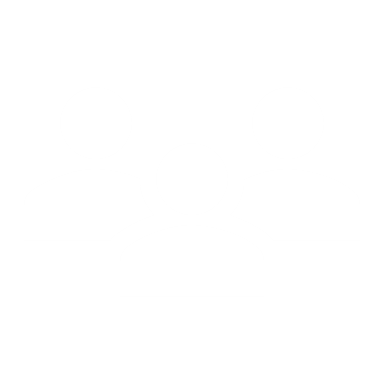 radovi i usluge za razvoj zelene infrastrukture u urbanim i periurbanim područjima
Maksimalno do 350.000 eura
17 milijuna eura
Jedinice lokalne i područne samouprave
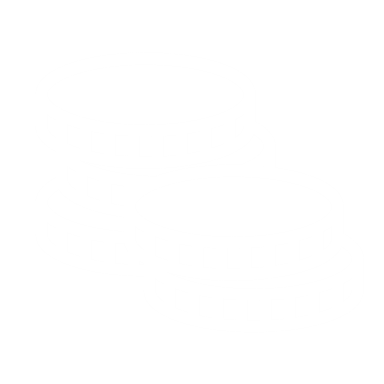 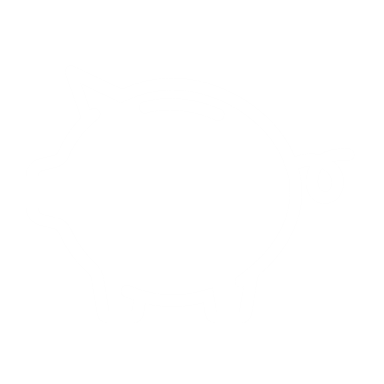 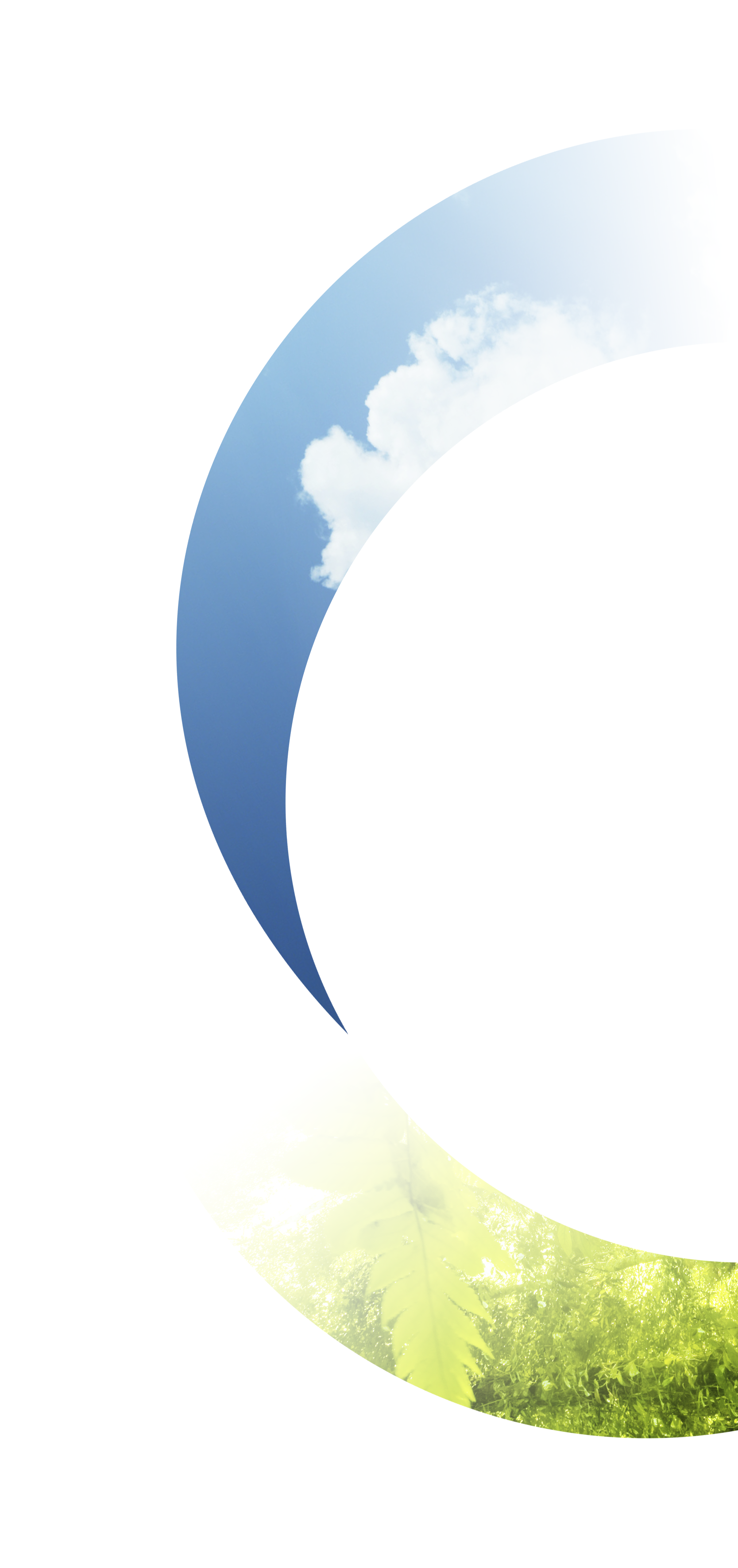 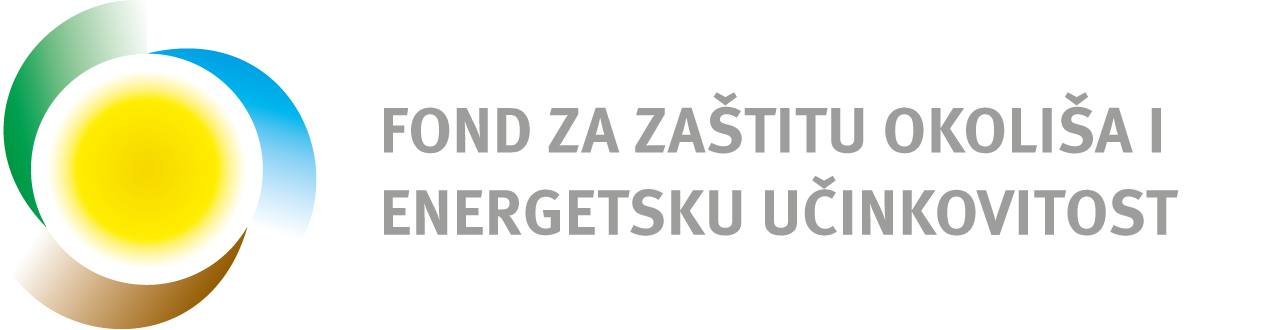 Javni poziv za neposredno sufinanciranje izgradnje mini pretovarnih stanica na otocima – planirana objava u lipnju
Predmet sufinanciranja
Iznos sufinanciranja
Potencijalni prijavitelji
Vrijednost poziva
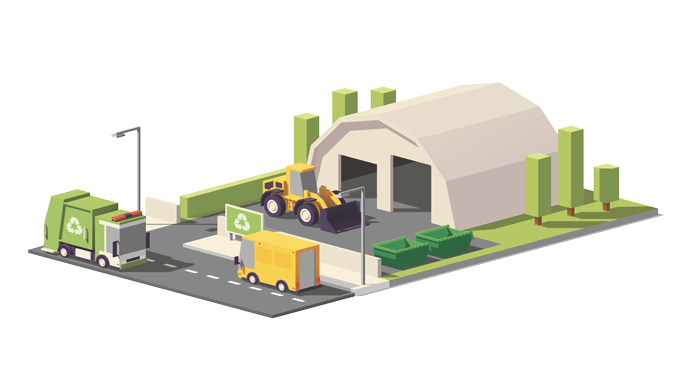 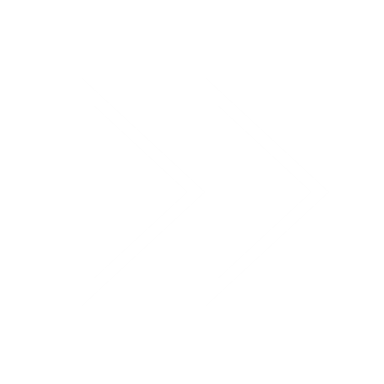 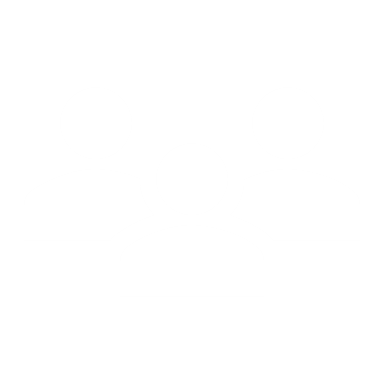 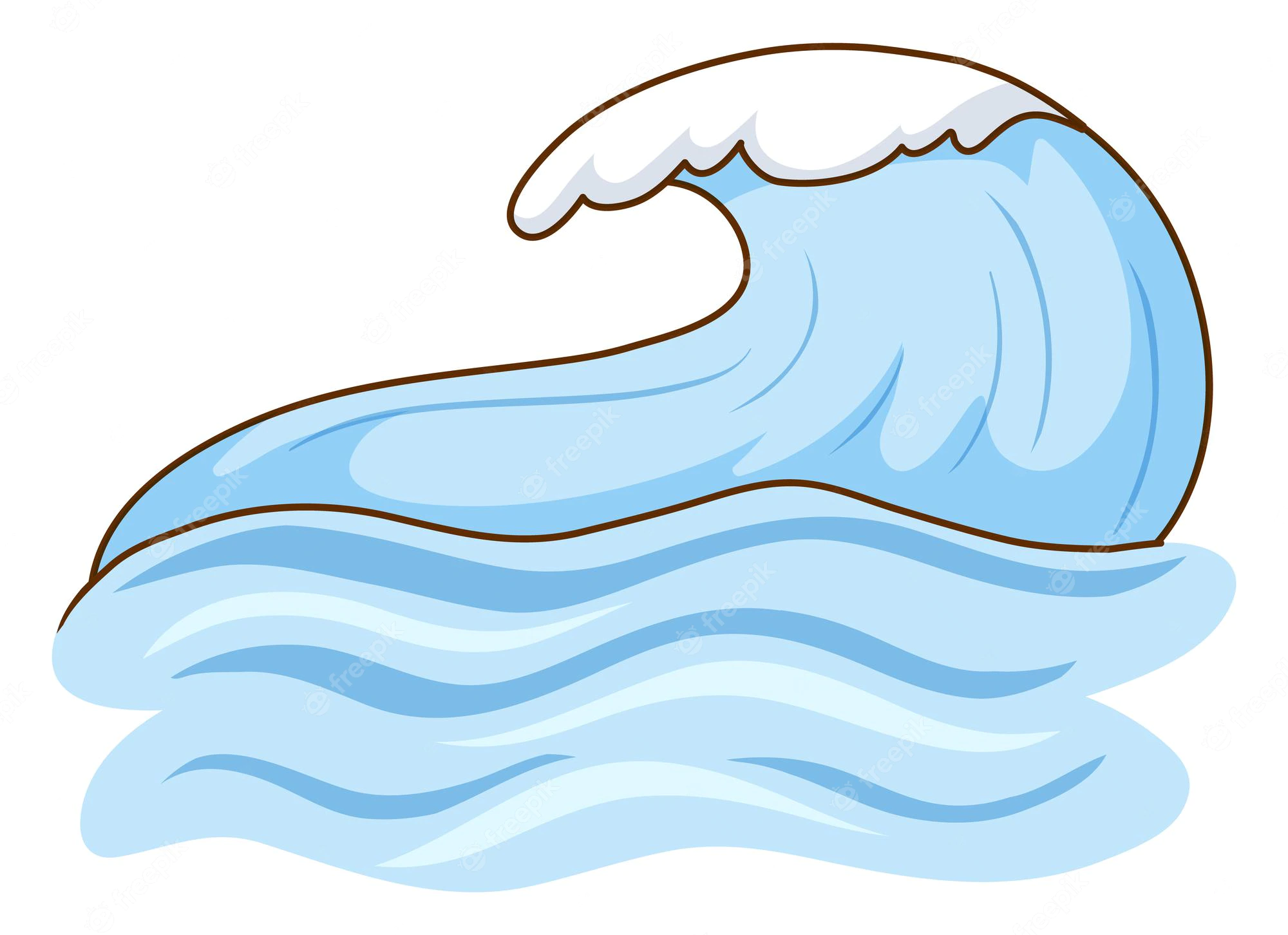 izgradnja/uređenje mini pretovarnih stanica na otocima u svrhu pretovara otpada radi odvoza na zbrinjavanje na kopno ili drugi otok
3 milijuna eura
Jedinice lokalne i područne samouprave

I. skupina otoka 80%
II. skupina otoka 60%
Maksimalno do 300.000 eura
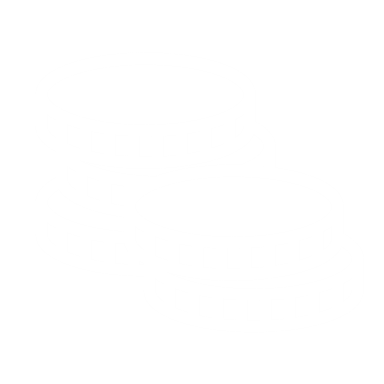 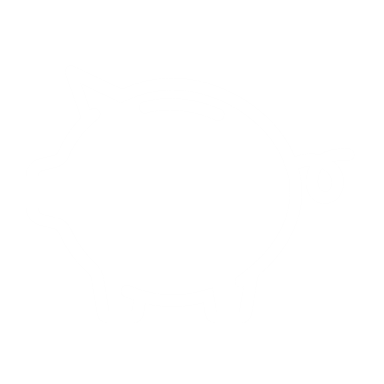 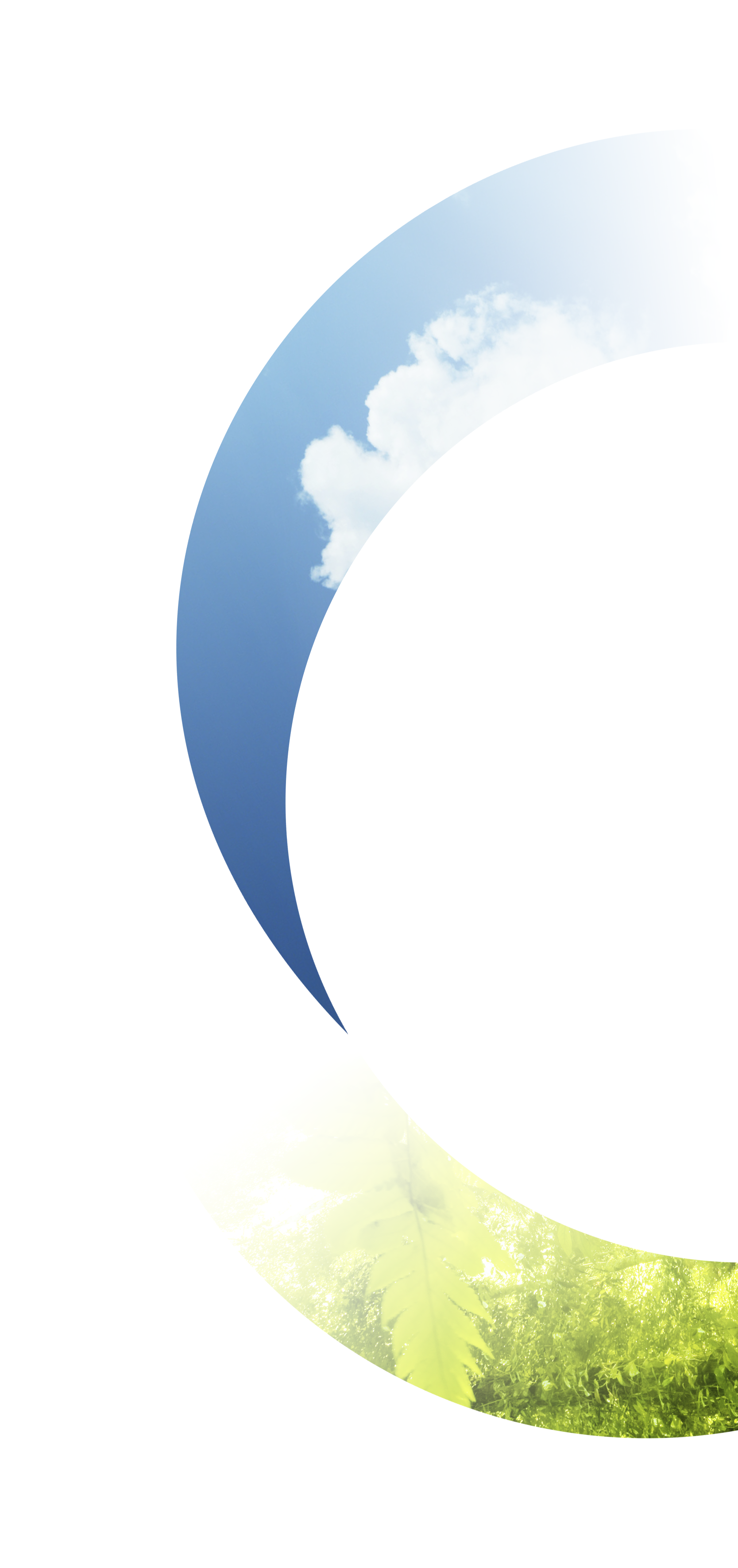 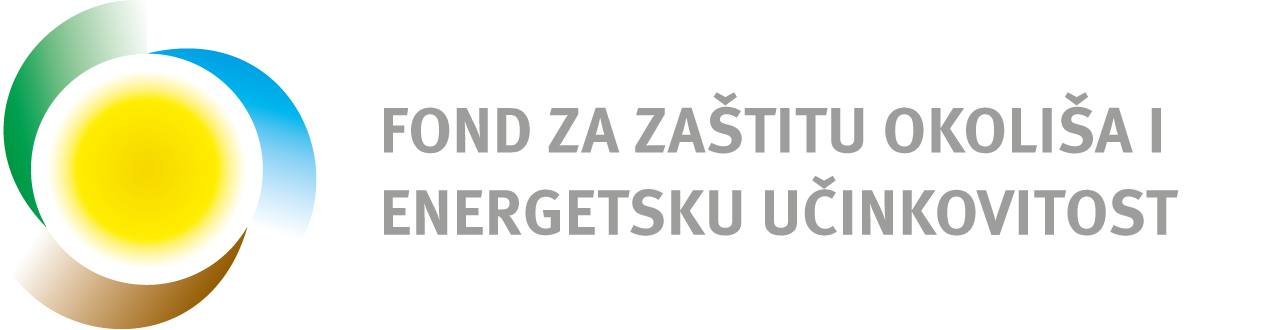 Javni poziv za neposredno sufinanciranje uzgoja sadnica u rasadničarskoj proizvodnji za šumske i vrste namijenjene za ozelenjivanje urbanih područja
– planirana objava u rujnu
Predmet sufinanciranja
Iznos sufinanciranja
Potencijalni prijavitelji
Vrijednost poziva
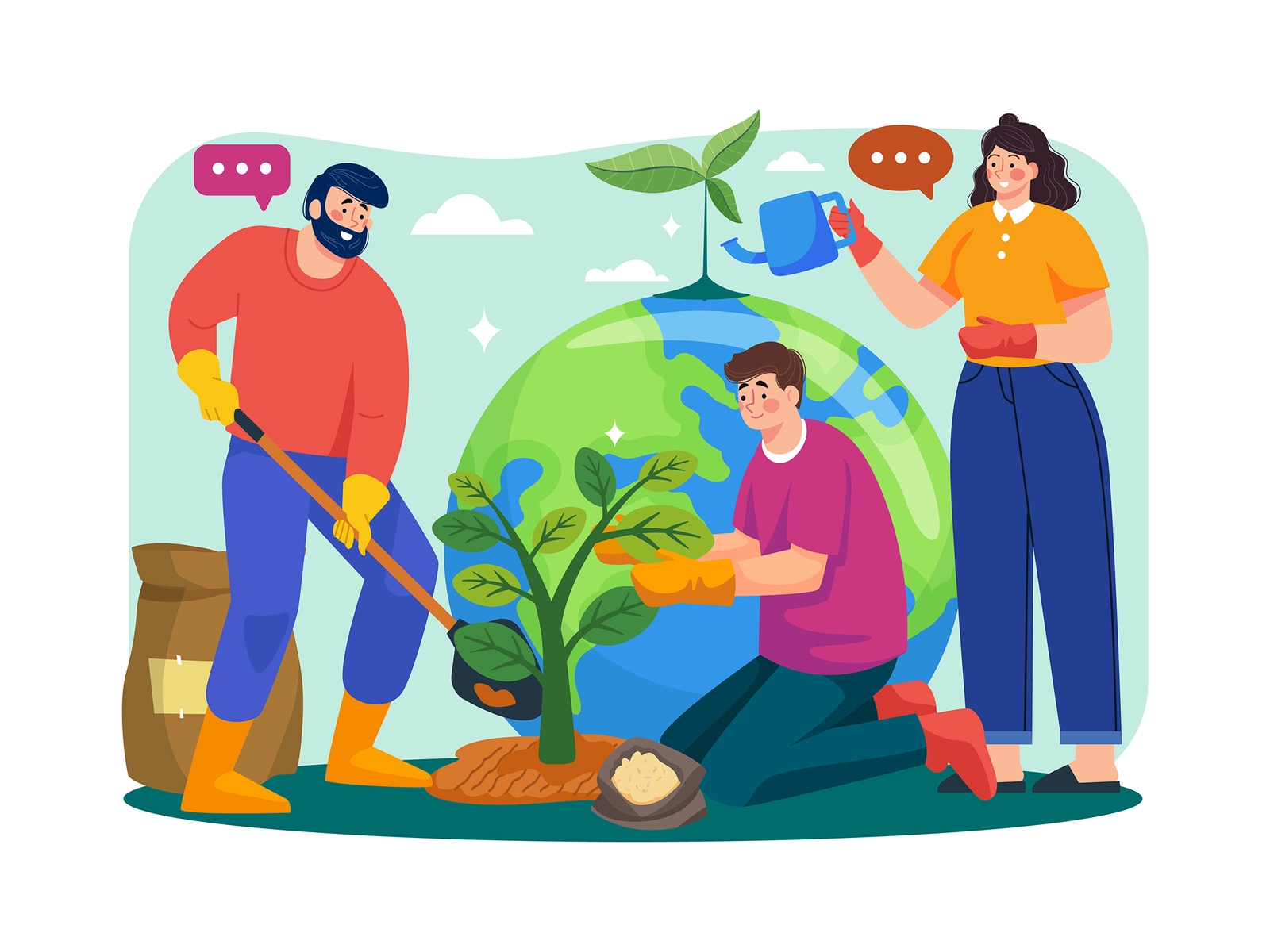 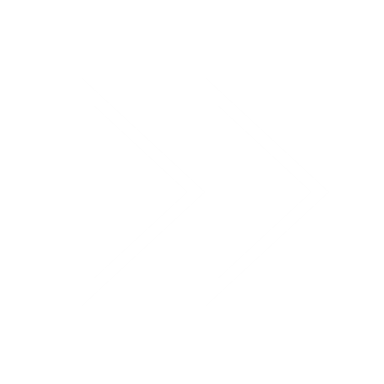 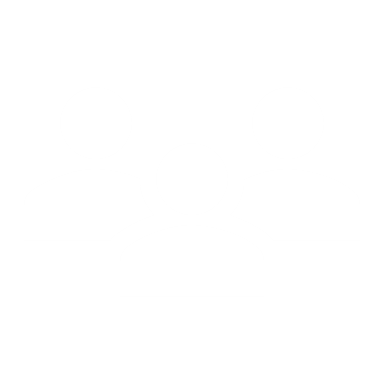 uzgoj sadnica u rasadničarskoj proizvodnji za šumske i vrste namijenjene za ozelenjivanje urbanih područja
3 milijuna eura
Jedinice lokalne i područne samouprave
Trgovačka društva
Maksimalno do 200.000 eura
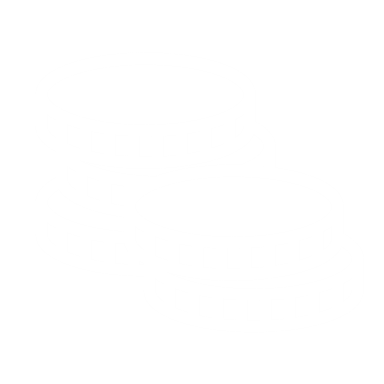 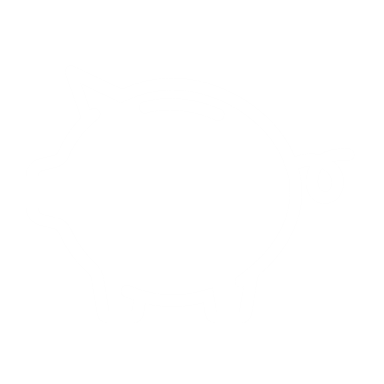 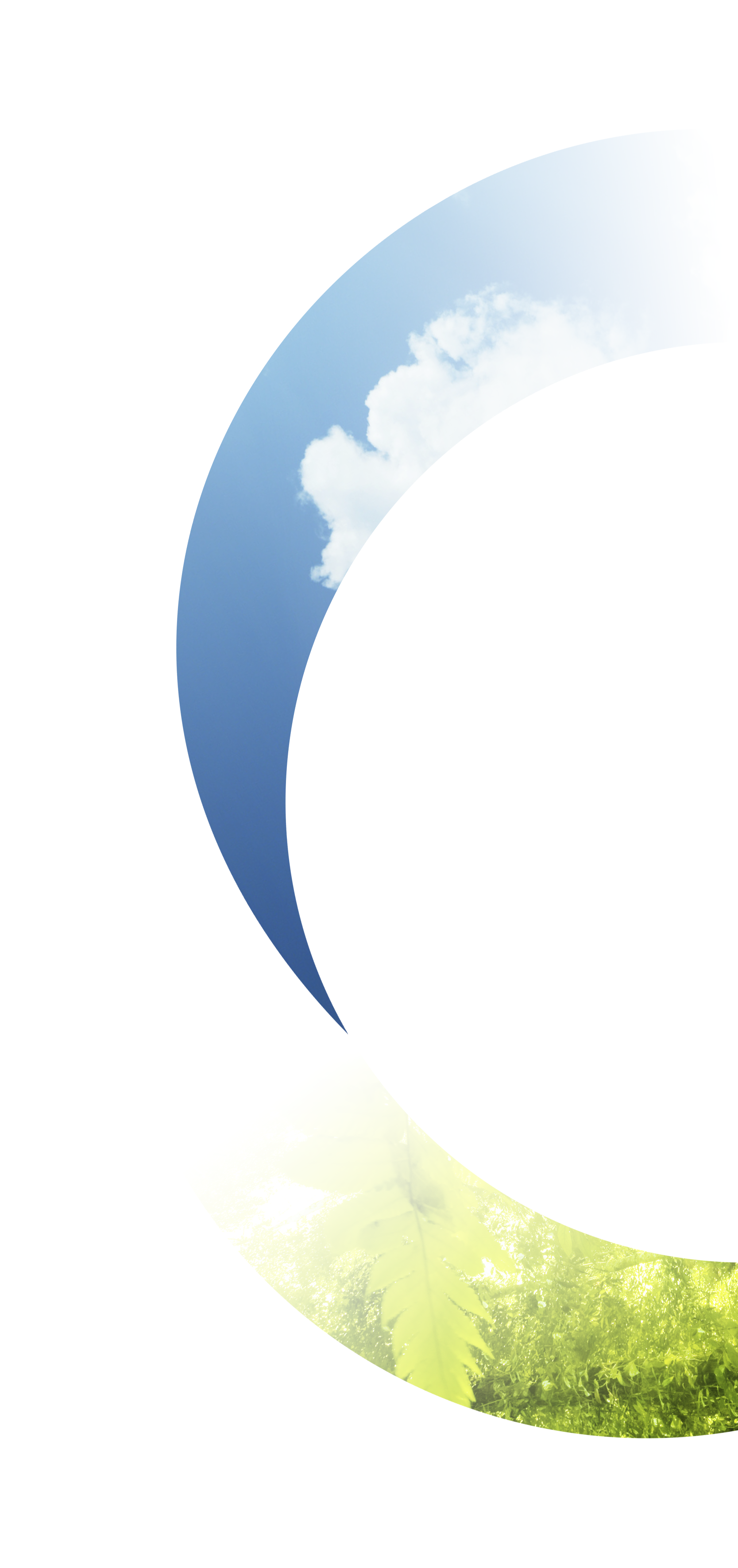 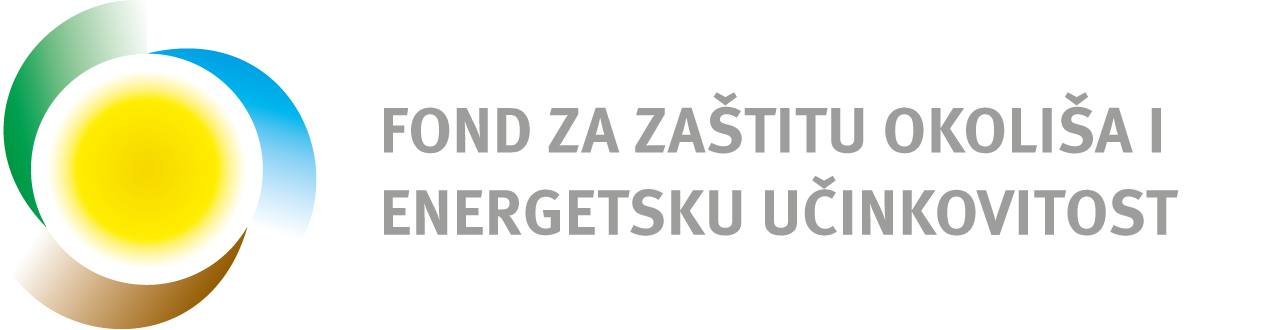 Javni natječaj za neposredno sufinanciranje projekata zaštite okoliša i energetske učinkovitosti (udruge) – planirana objava u lipnju
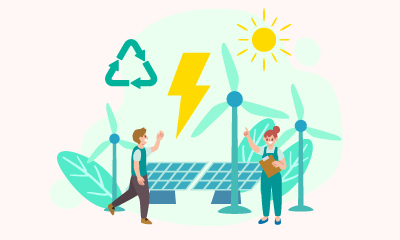 Predmet sufinanciranja
Iznos sufinanciranja
Potencijalni prijavitelji
Vrijednost natječaja
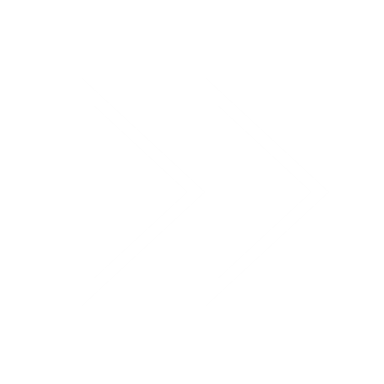 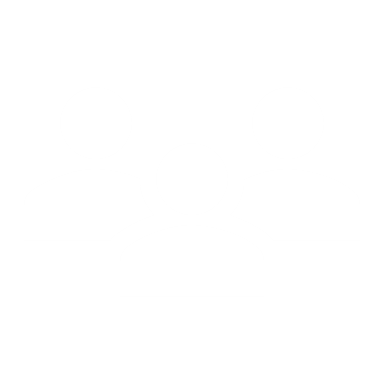 Projekti zaštite okoliša, edukacije o klimatskim promjenama, aktivnosti koje se tiču poticanja energetske učinkovitosti, OIE, elektromobilnosti i energetskog siromaštva.
udruge koje djeluju u području zaštite okoliša, klimatskih aktivnosti, energetske učinkovitosti, OIE, elektromobilnosti i energetskog siromaštva
438.000 eura
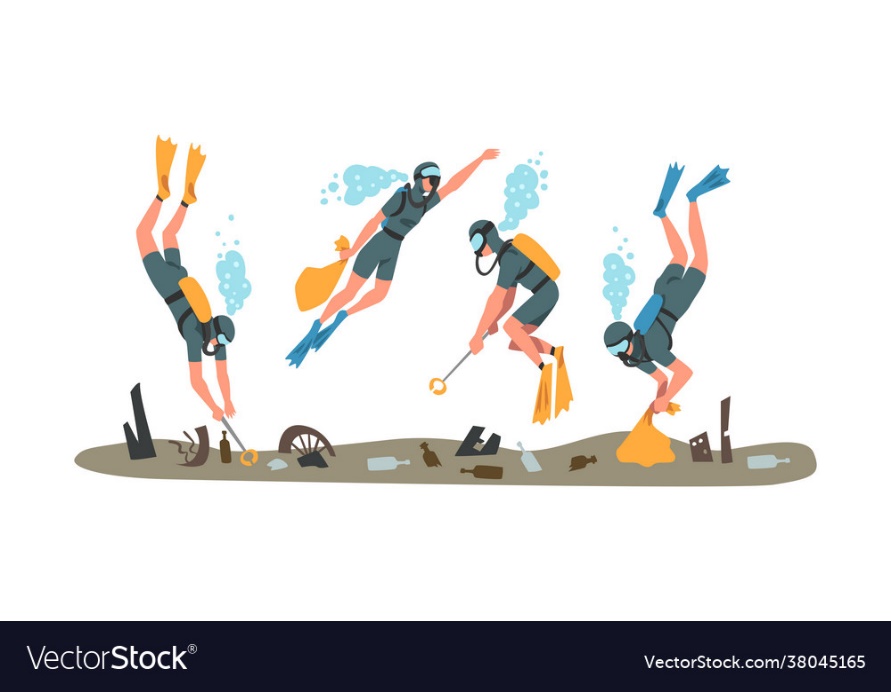 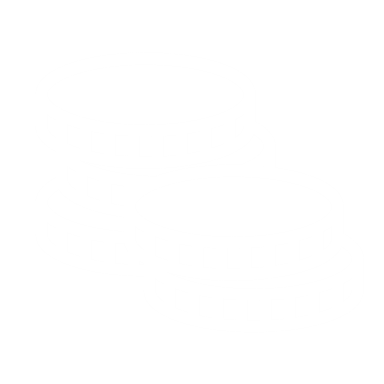 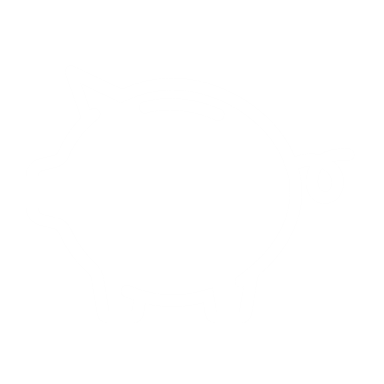 Sukladno Pravilniku Fonda
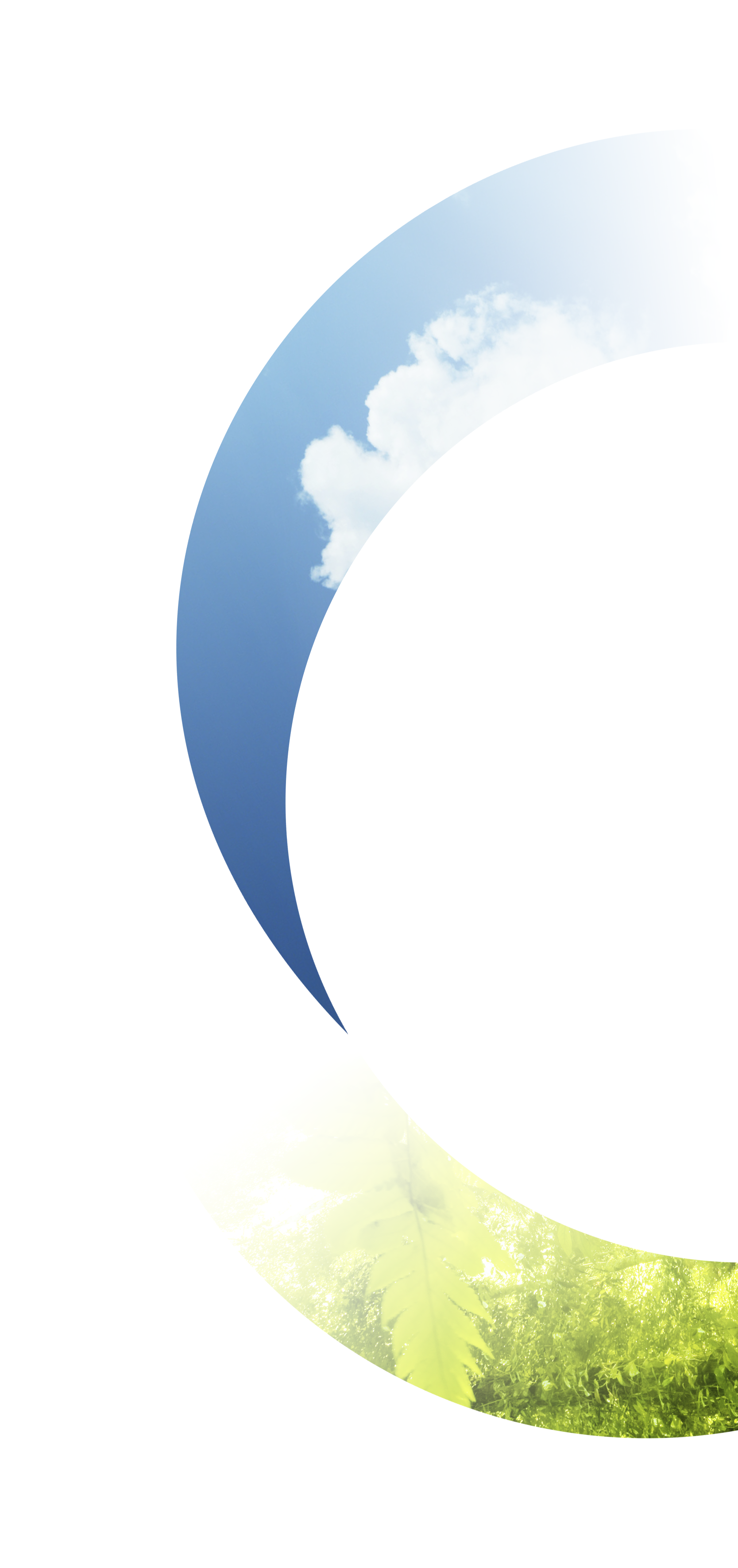 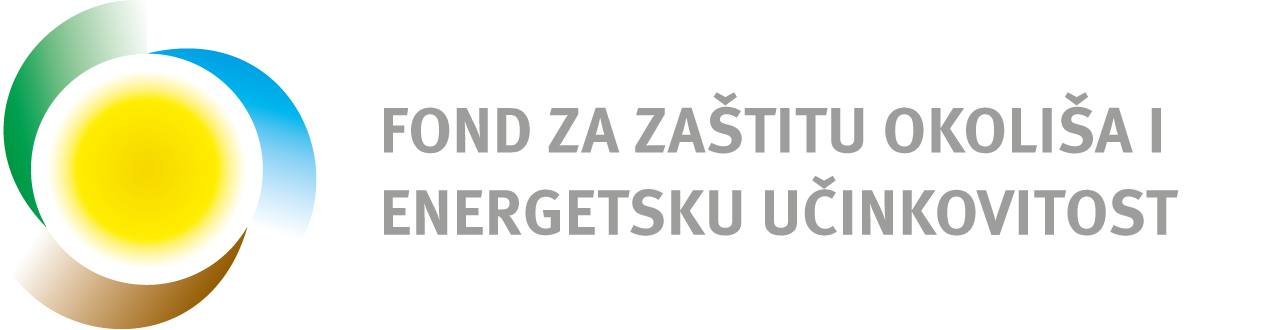 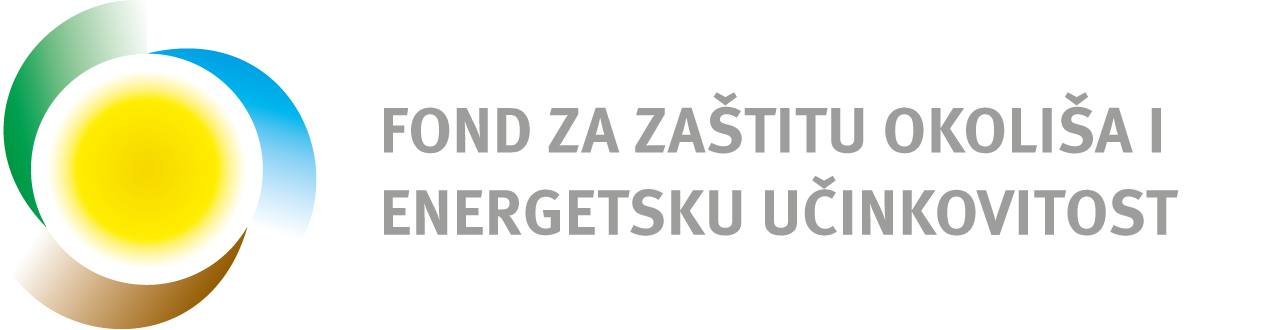 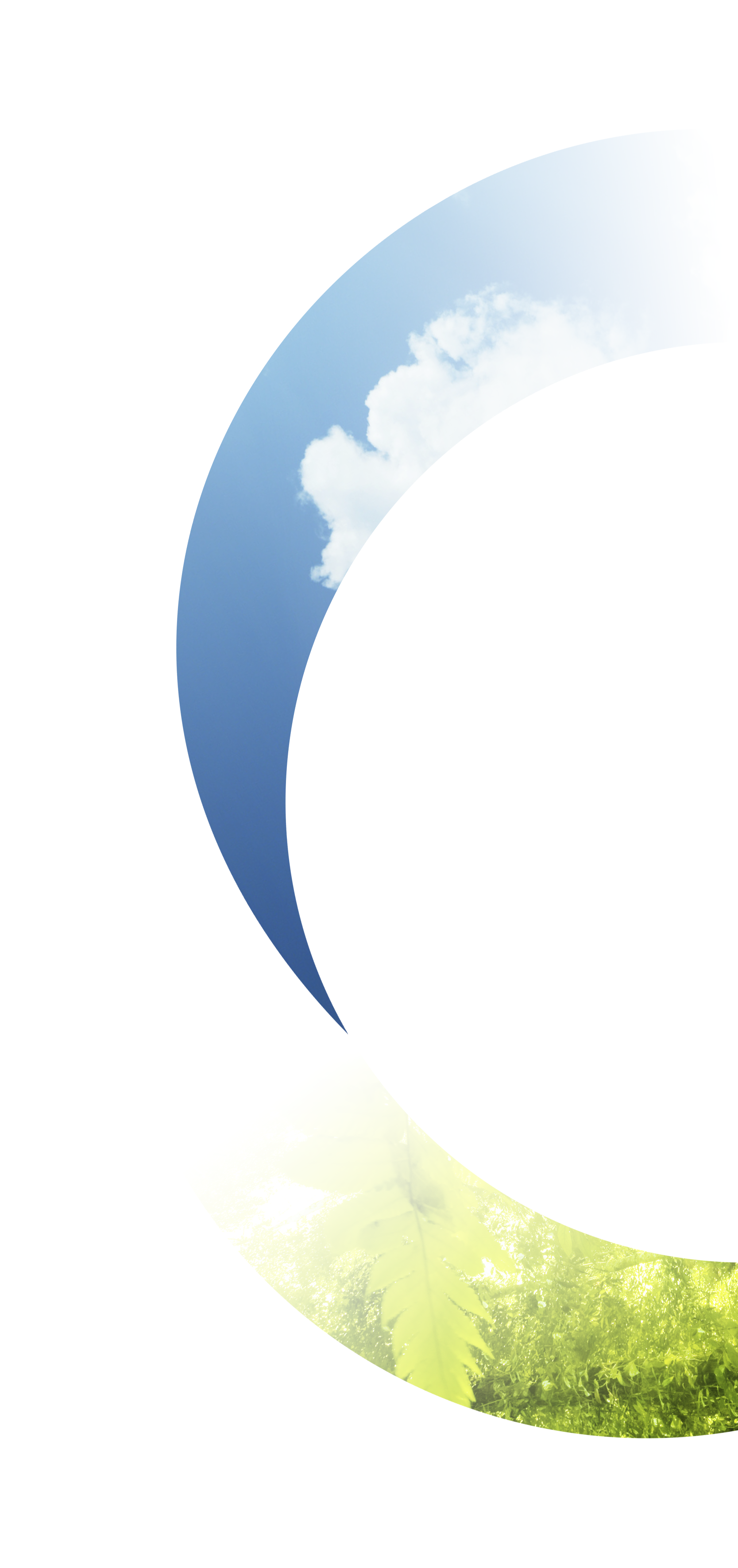 Sufinanciranje nacionalne komponente i podrška korisnicima u provedbi EU projekata te programi financiranja projekata sprječavanja otpada od hrane
Javni poziv za sufinanciranje nabave uređaja za sprječavanje nastanka biootpada (otpada od hrane) u bolnicama i specijalnim bolnicama
– planirana objava u lipnju
Predmet sufinanciranja
Iznos sufinanciranja
Potencijalni prijavitelji
Vrijednost poziva
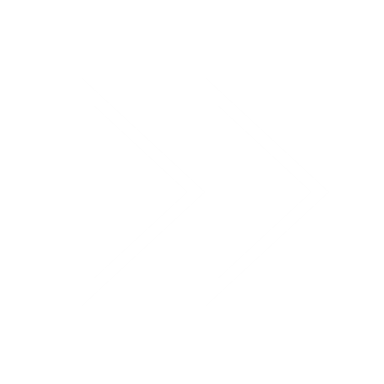 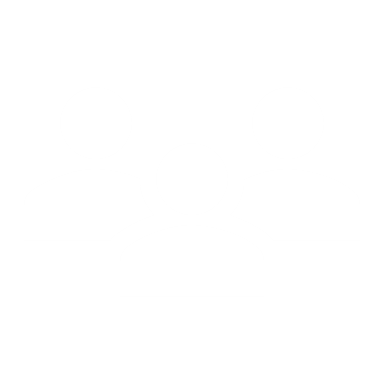 Nabava uređaja za sprječavanje nastanka biootpada 
(otpada od hrane)
560.000 eura
maksimalno do 70.000 eura
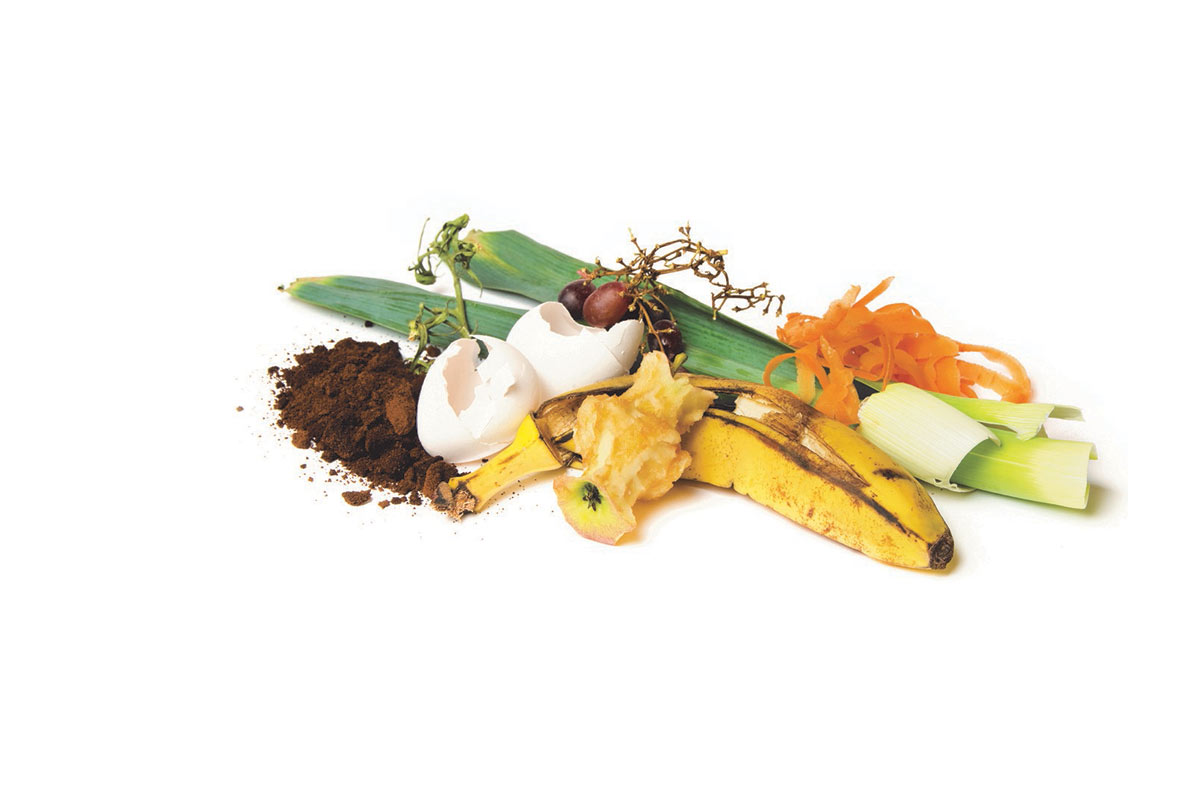 Bolnice
Specijalne bolnice
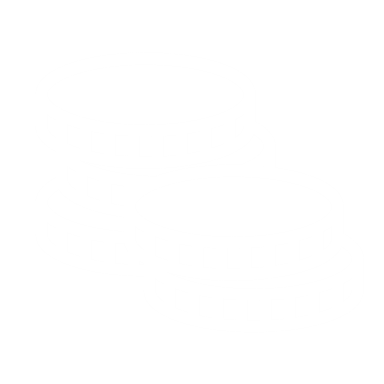 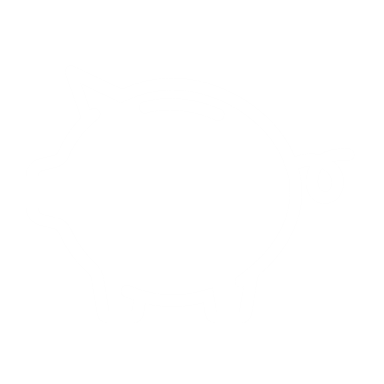 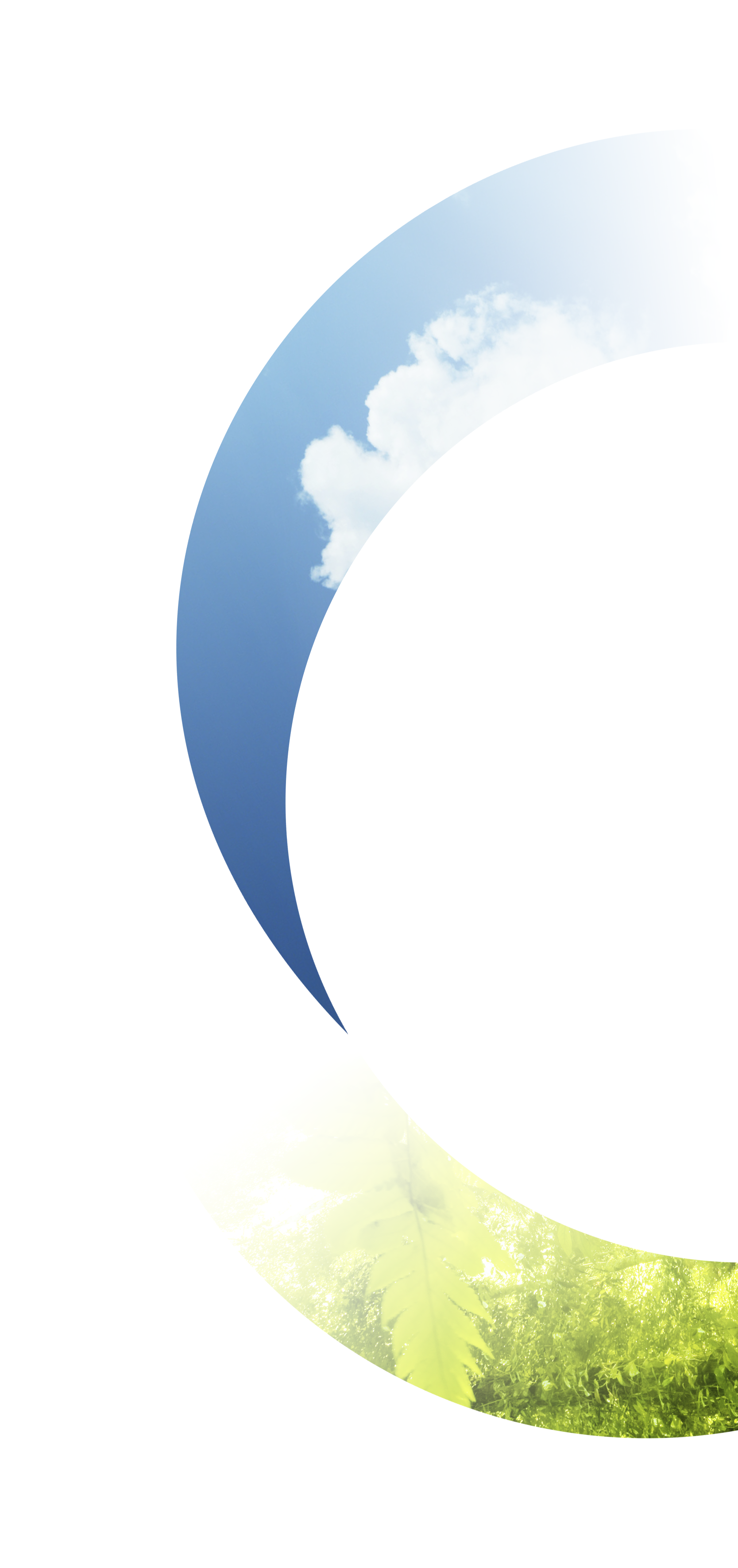 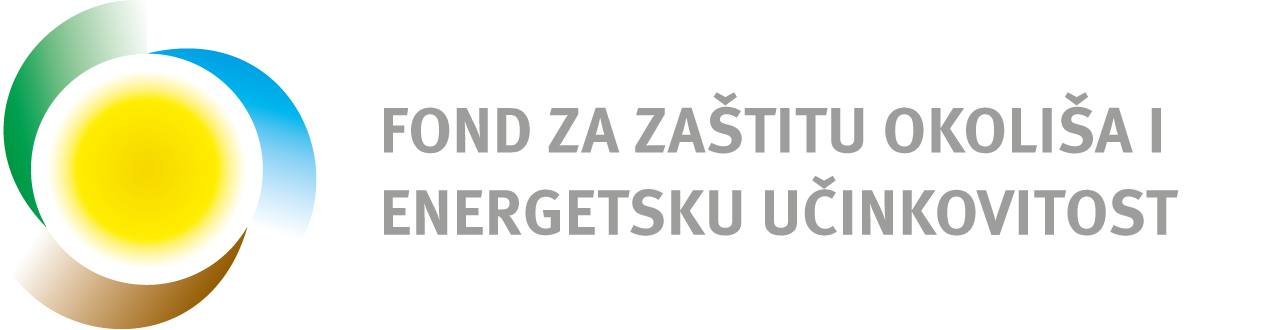 Javni poziv za sufinanciranje nabave uređaja za sprječavanje nastanka biootpada (otpada od hrane) u domovima za starije i domovima za djecu
– planirana objava u lipnju
Predmet sufinanciranja
Iznos sufinanciranja
Potencijalni prijavitelji
Vrijednost poziva
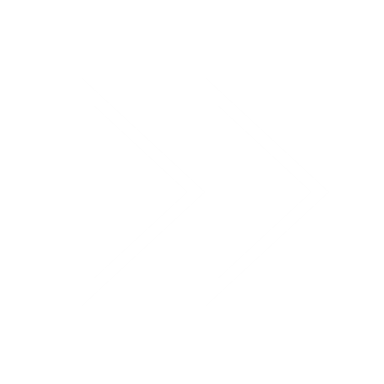 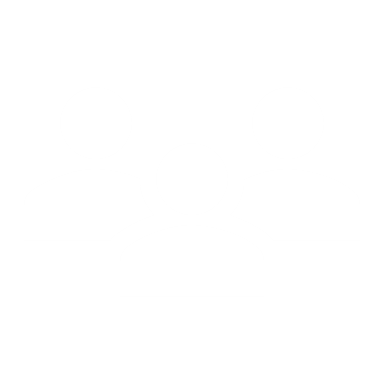 Nabava uređaja za sprječavanje nastanka biootpada 
(otpada od hrane)
Domovi za starije
Domovi za djecu
280.000 eura
maksimalno do 28.000 eur
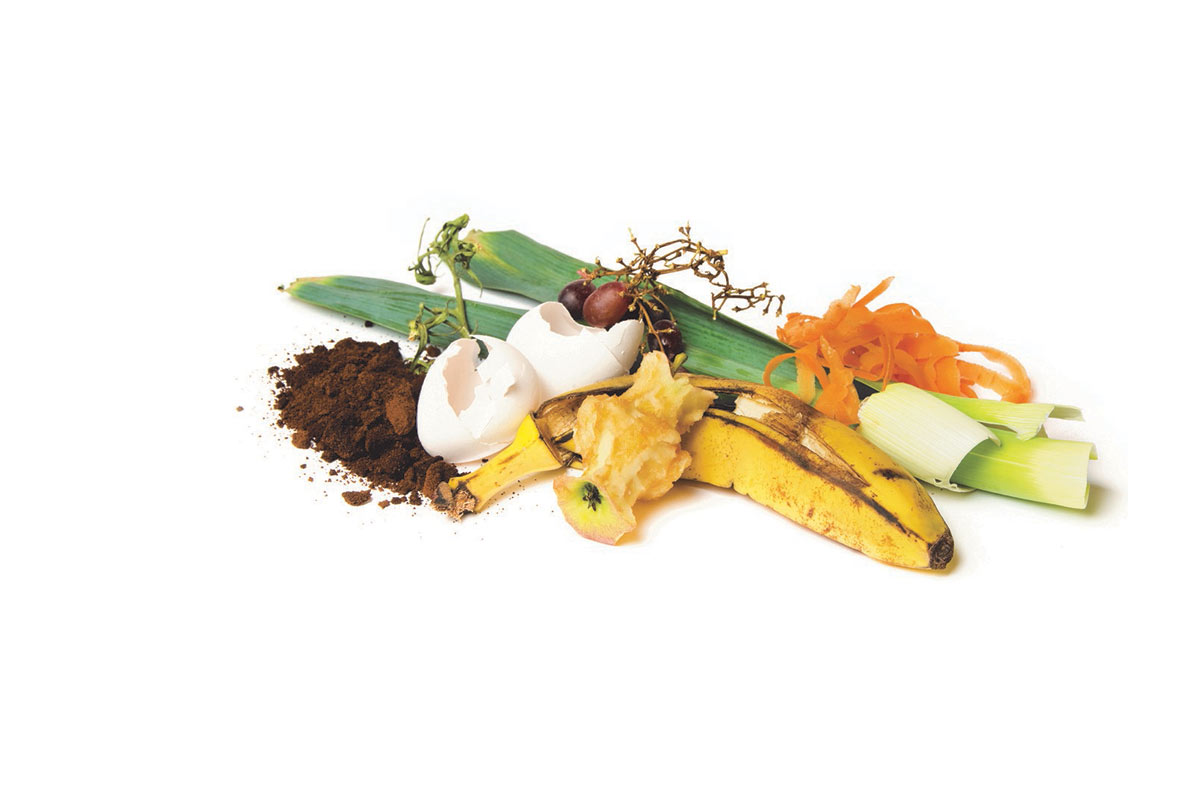 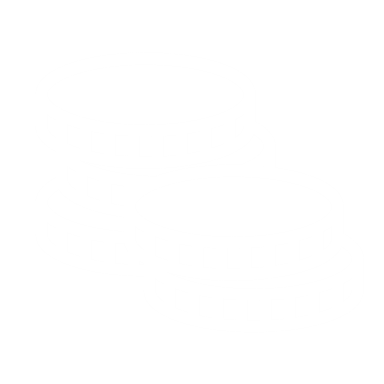 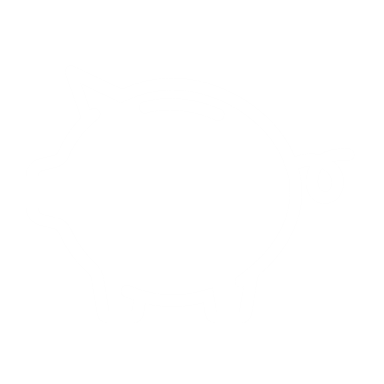 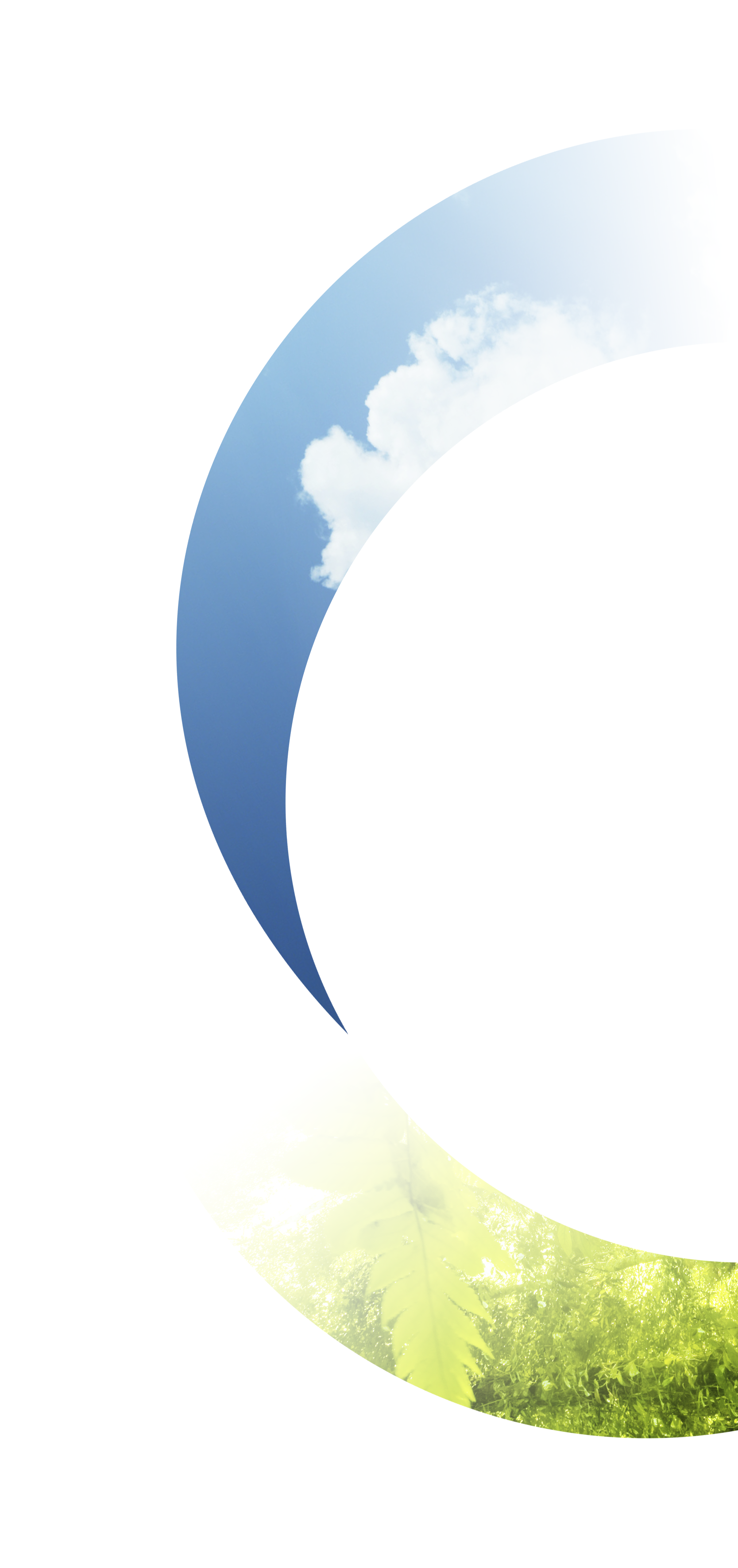 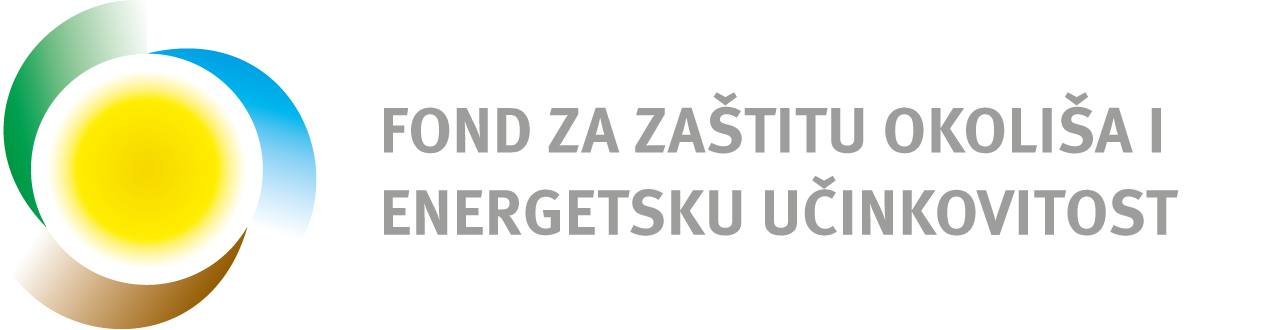 Javni poziv za financiranje izrade projektne dokumentacije za prijavu projekata za financiranje iz Programa Konkurentnost i kohezija 2021.-2027. i NPOO 
– planirana objava u rujnu
Predmet sufinanciranja
Iznos sufinanciranja
Potencijalni prijavitelji
Vrijednost poziva
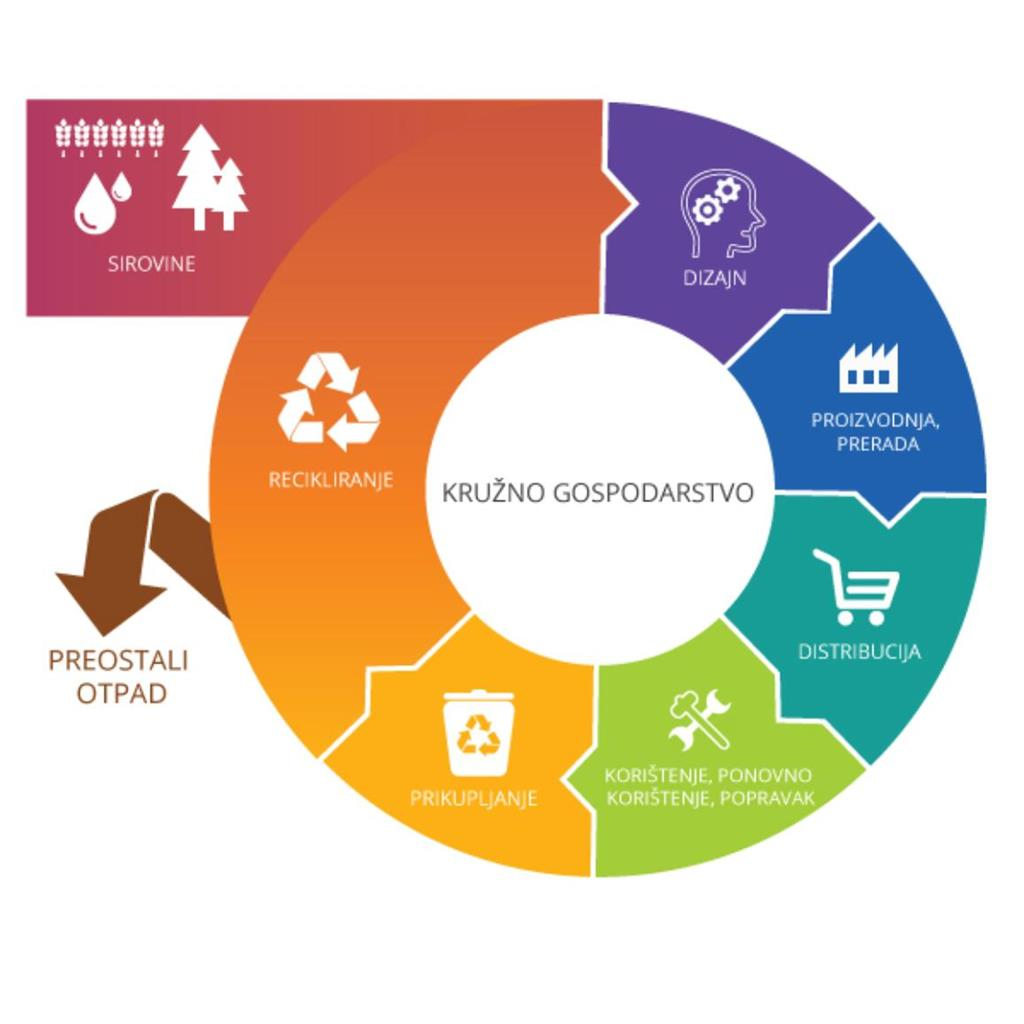 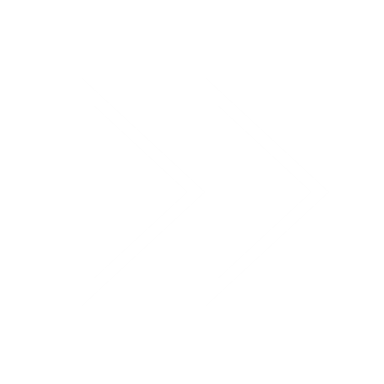 Izrada projektne dokumentacije za prijavu projekata za financiranje iz PKK, 
Specifični cilj RSO 2.6 Promicanje prelaska na kružno i resursno učinkovito gospodarstvo  i NPOO 2021.-2026. Komponenta C.1.3. R2 Provedba održivog gospodarenja otpadom, u suradnji s MINGOR
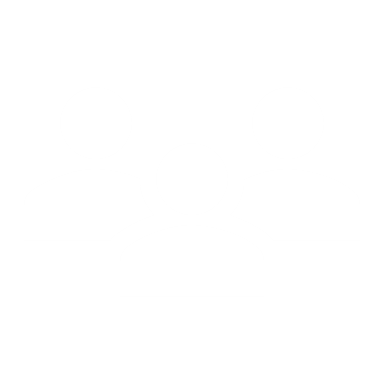 Trgovačka društva u privatnom i javnom sektoru za projekte koji se pripremaju za financiranje iz PKK 2021-2027. i NPOO
1 milijun eura
Do 50.000 eur
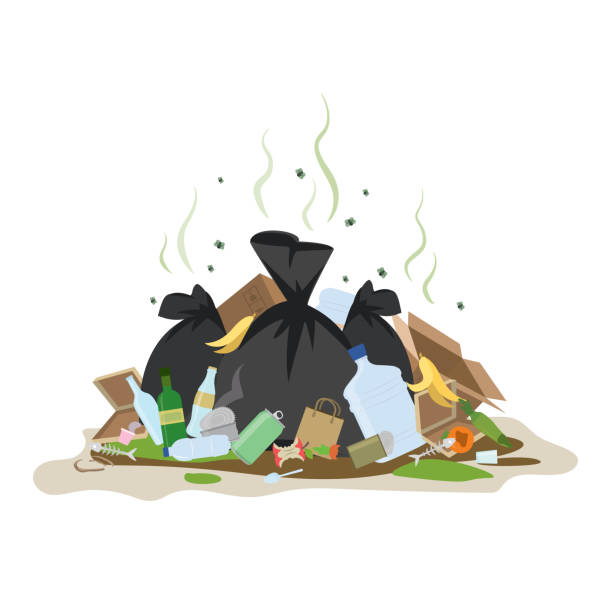 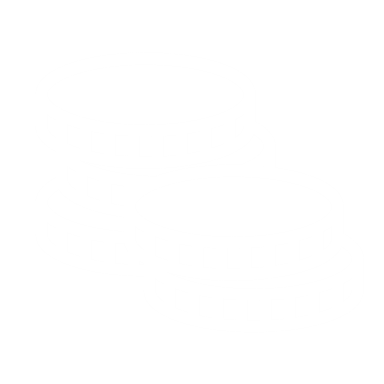 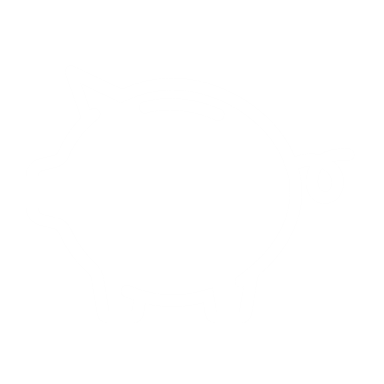 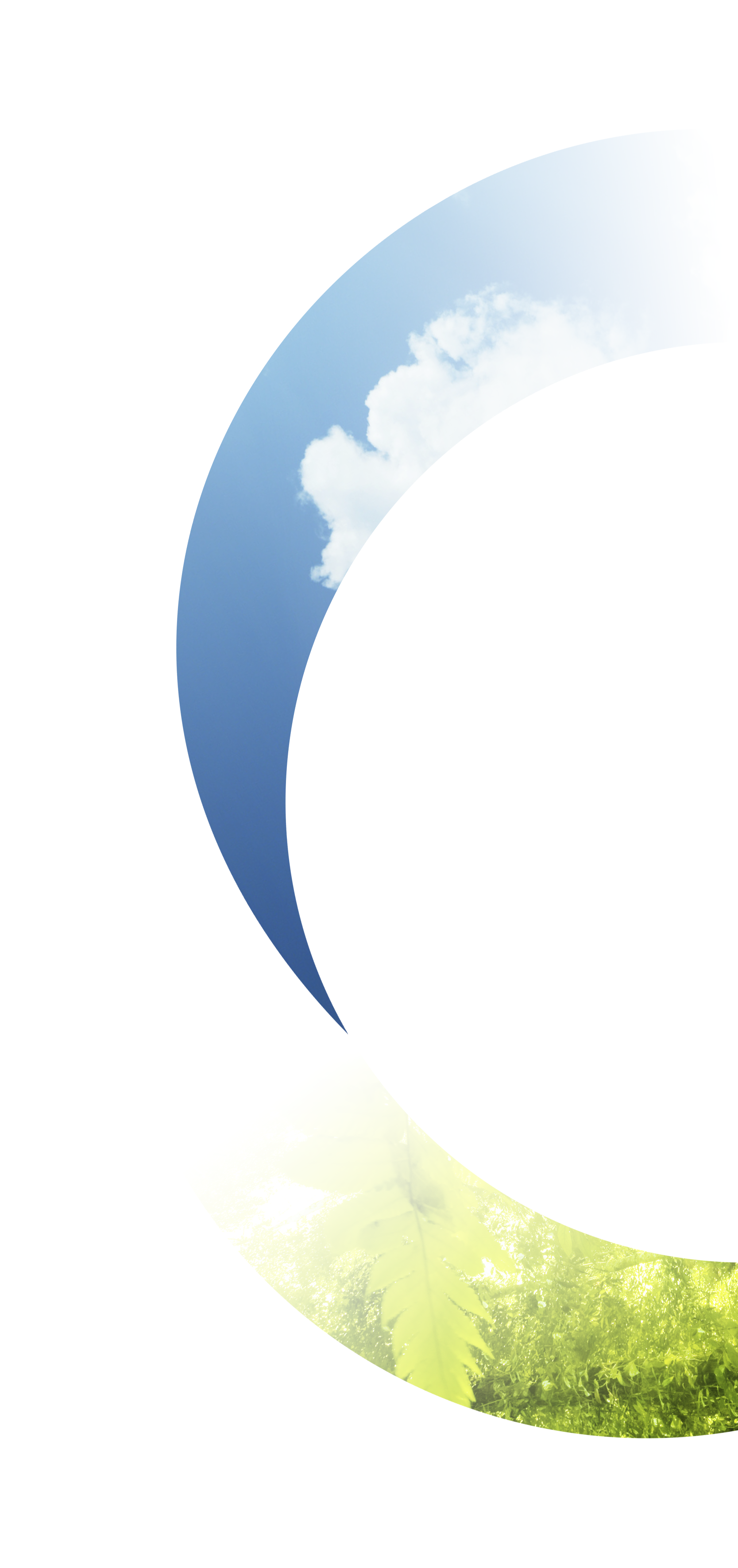 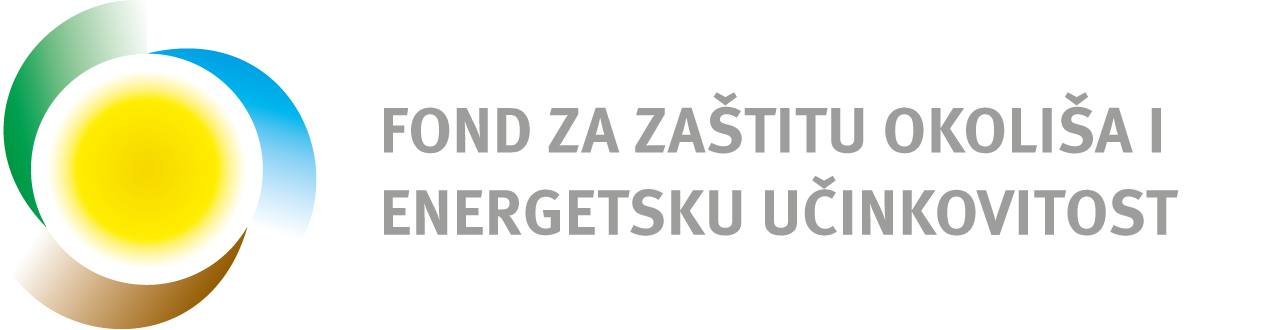 Javni poziv za financiranje izrade projektne dokumentacije za prijavu projekata za financiranje iz Programa Konkurentnost i kohezija 2021.-2027. 
– planirana objava u rujnu
Predmet sufinanciranja
Iznos sufinanciranja
Potencijalni prijavitelji
Vrijednost poziva
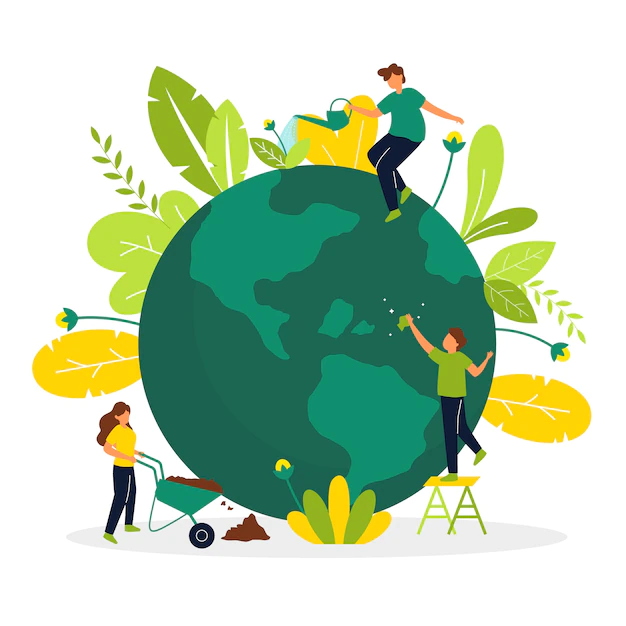 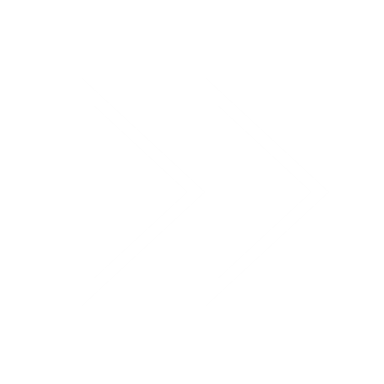 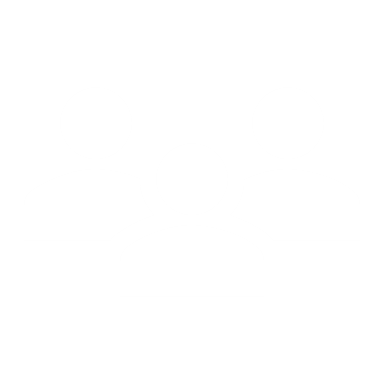 Izrada projektne dokumentacije za prijavu projekata iz Programa Konkurentnost i kohezija 2021.-2027. -Specifični cilj  RSO 2.7 Jačanje zaštite i očuvanja prirode
Javne ustanove, znanstvene i stručne institucije te institucije za istraživanje i razvoj za projekte koji se pripremaju za financiranje iz PKK 2021-2027.,  Specifični cilj  RSO 2.7
1,3 milijuna eura
Do 130.000 eur
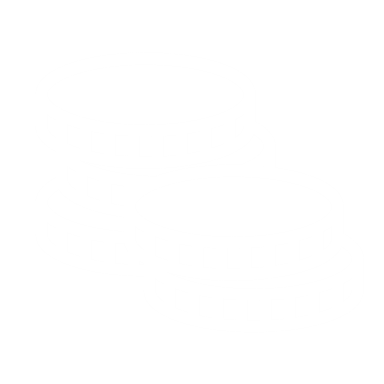 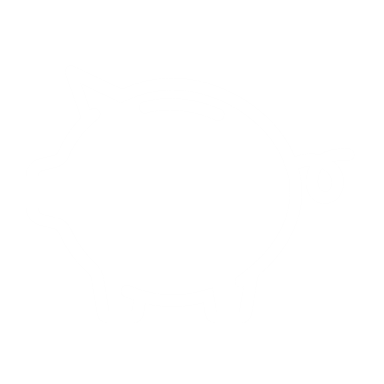 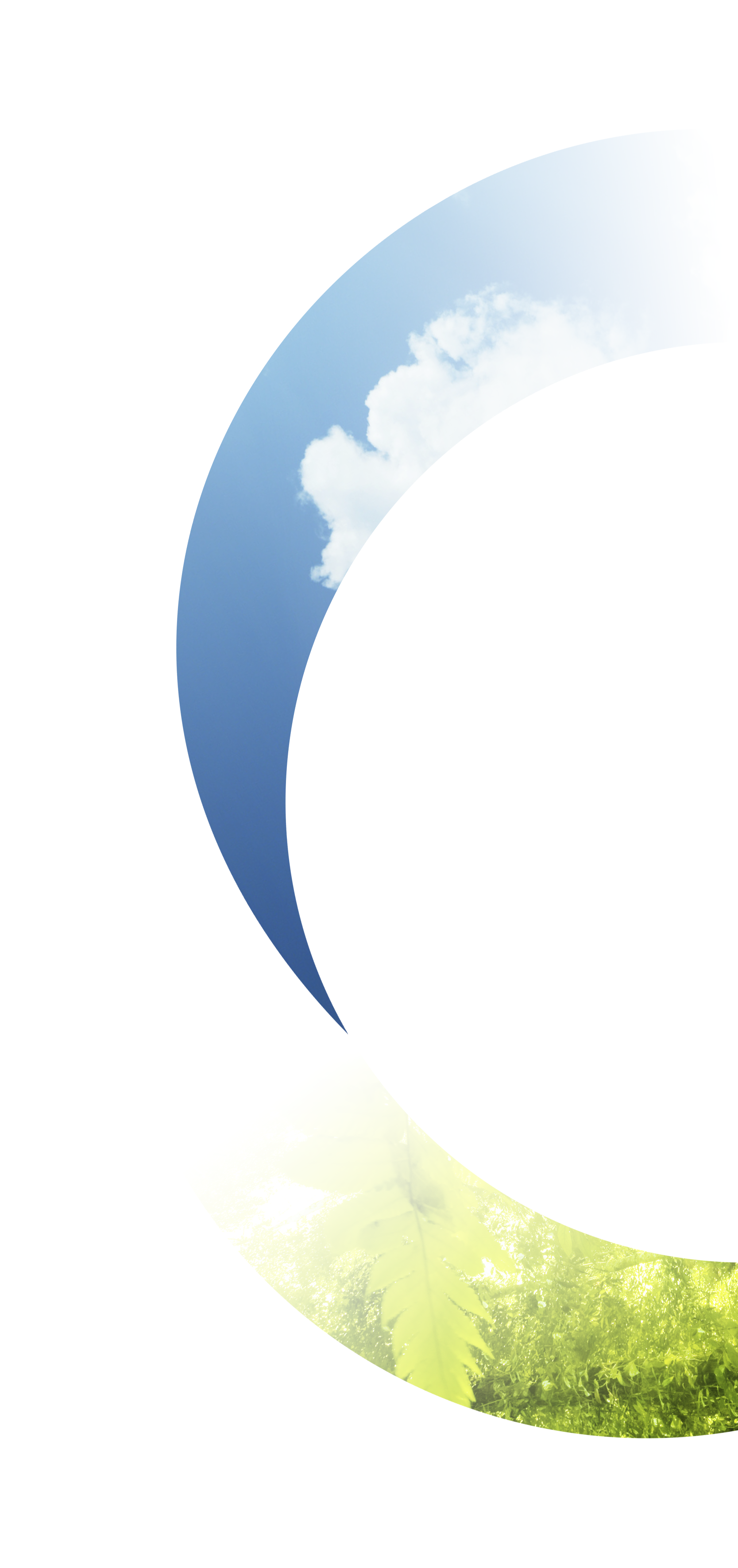 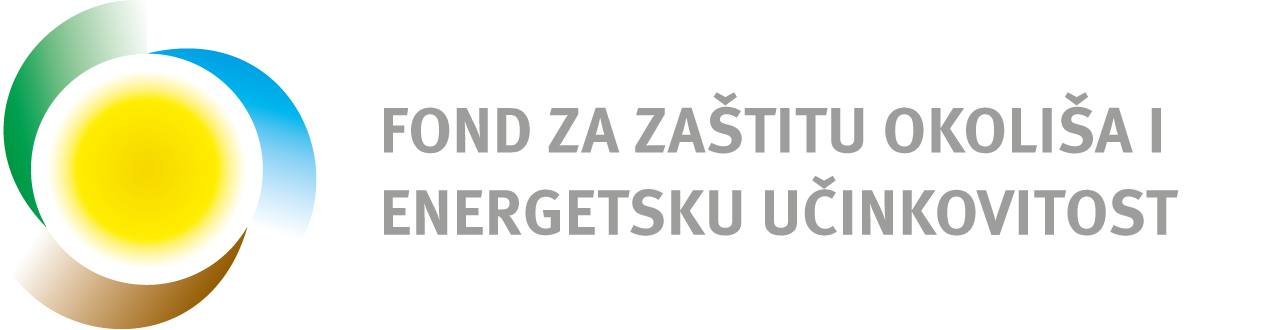 Javni poziv za sufinanciranje izrade dokumentacije za pripremu pilot projekata vezanih uz iskorištavanje energetskog potencijala otpada kao resursa – planirana objava u lipnju
Predmet sufinanciranja
Iznos sufinanciranja
Potencijalni prijavitelji
Vrijednost poziva
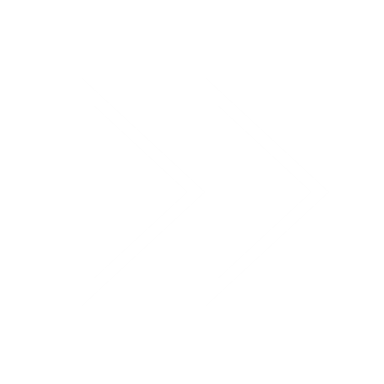 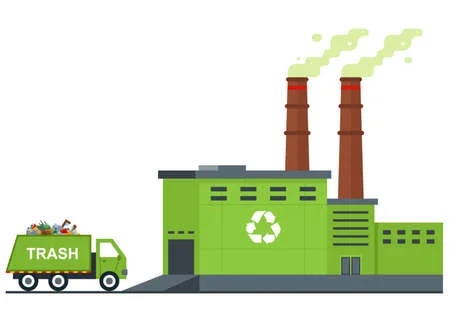 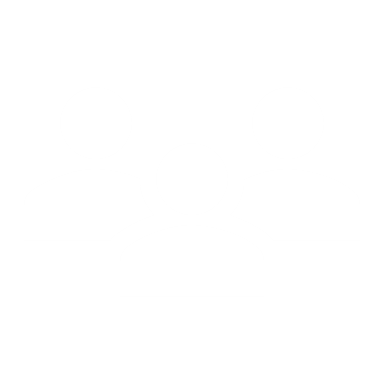 Izrada dokumentacije za pripremu pilot-projekata vezanih uz iskorištavanje energetskog potencijala otpada kao resursa
400.000 eura
trgovačka društva u javnom i privatnom vlasništvu,
 u suradnji s resornim MINGOR
Maksimalno do 50.000 eura
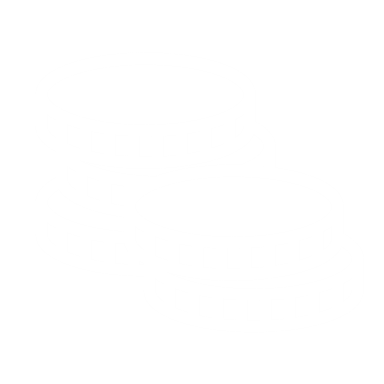 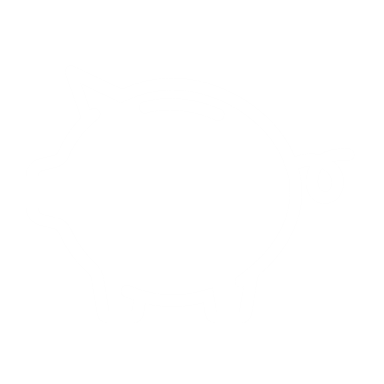 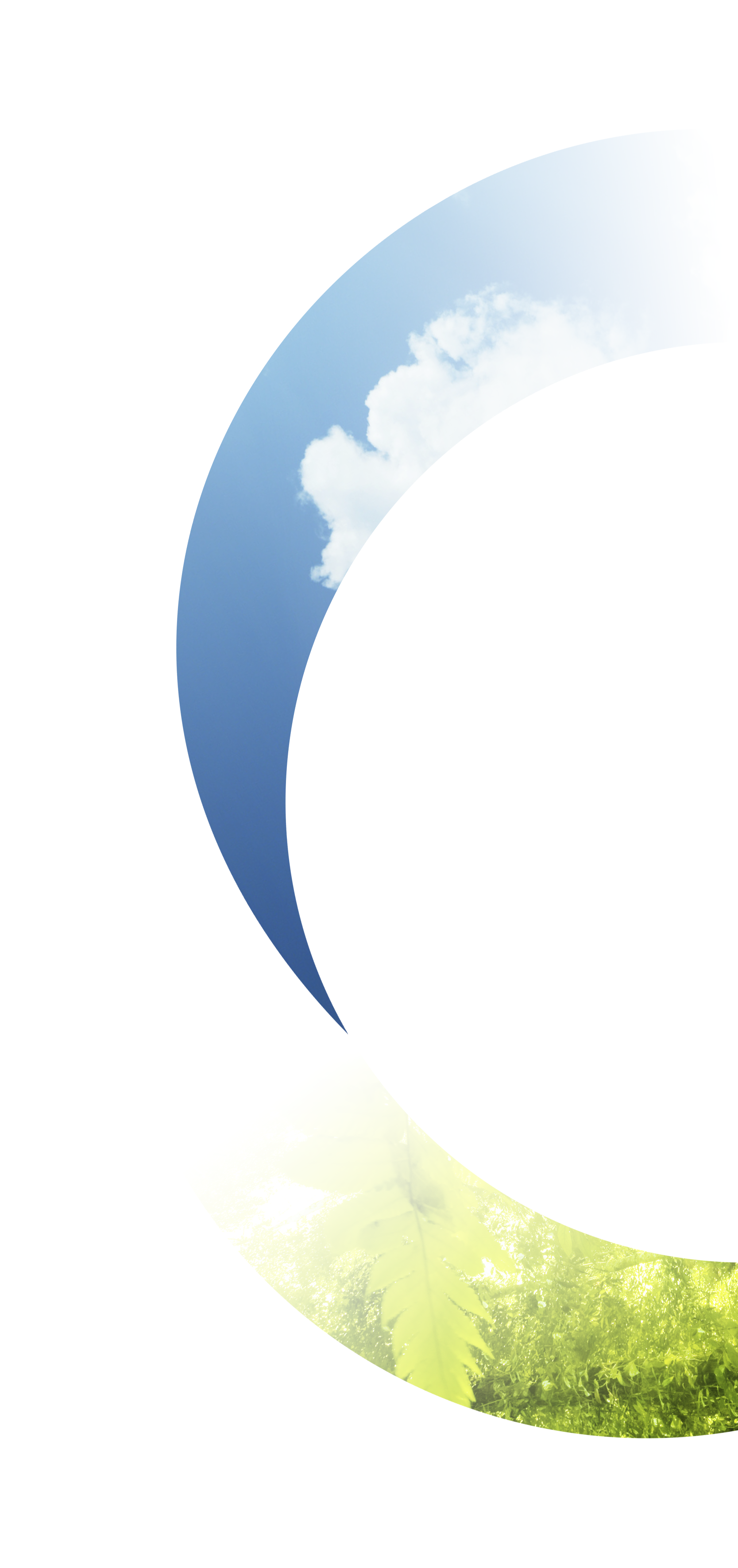 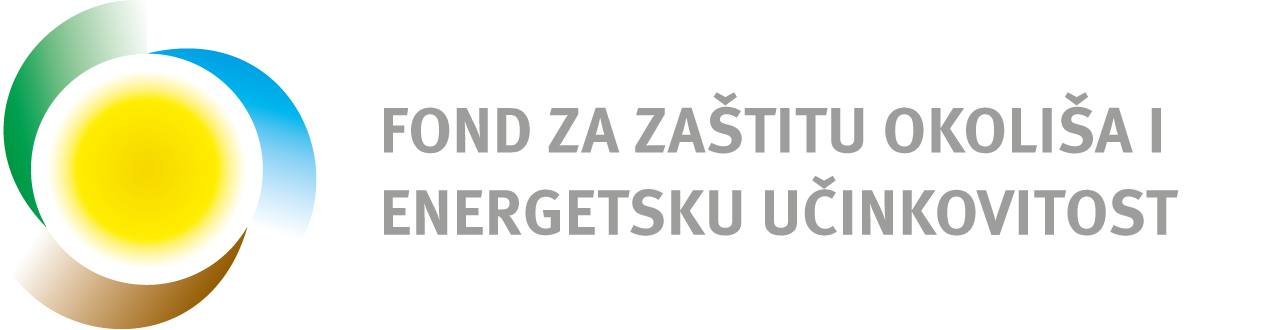 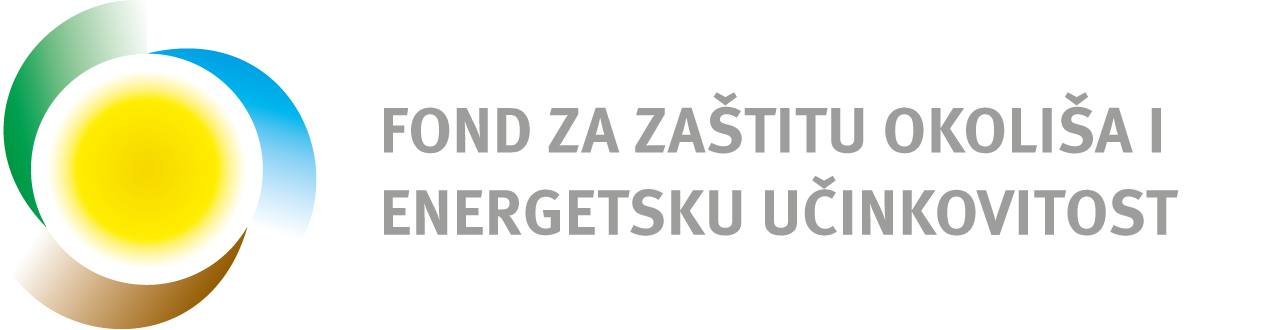 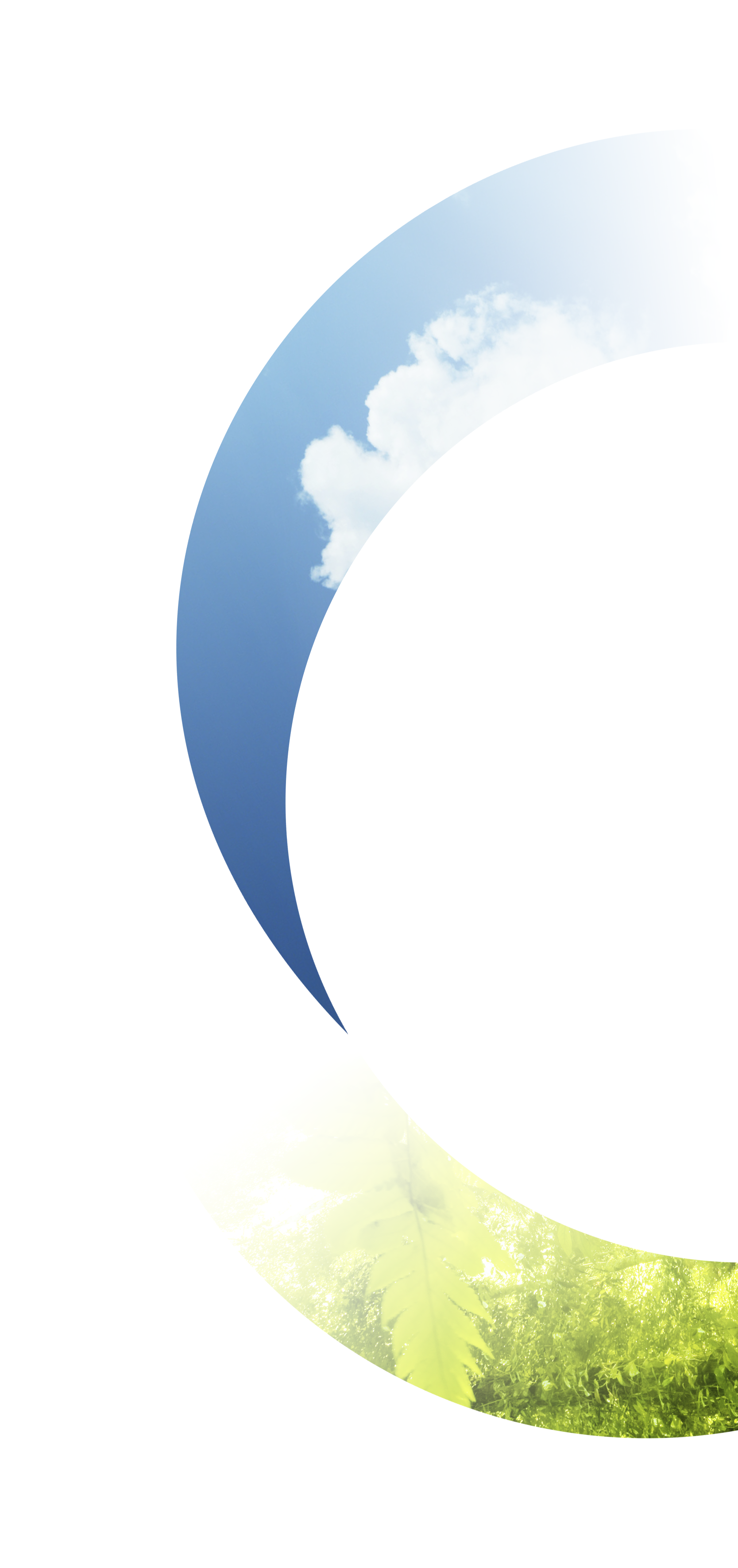 Sufinanciranje projekata zaštite okoliša, energetske učinkovitosti i korištenja obnovljivih izvora energije
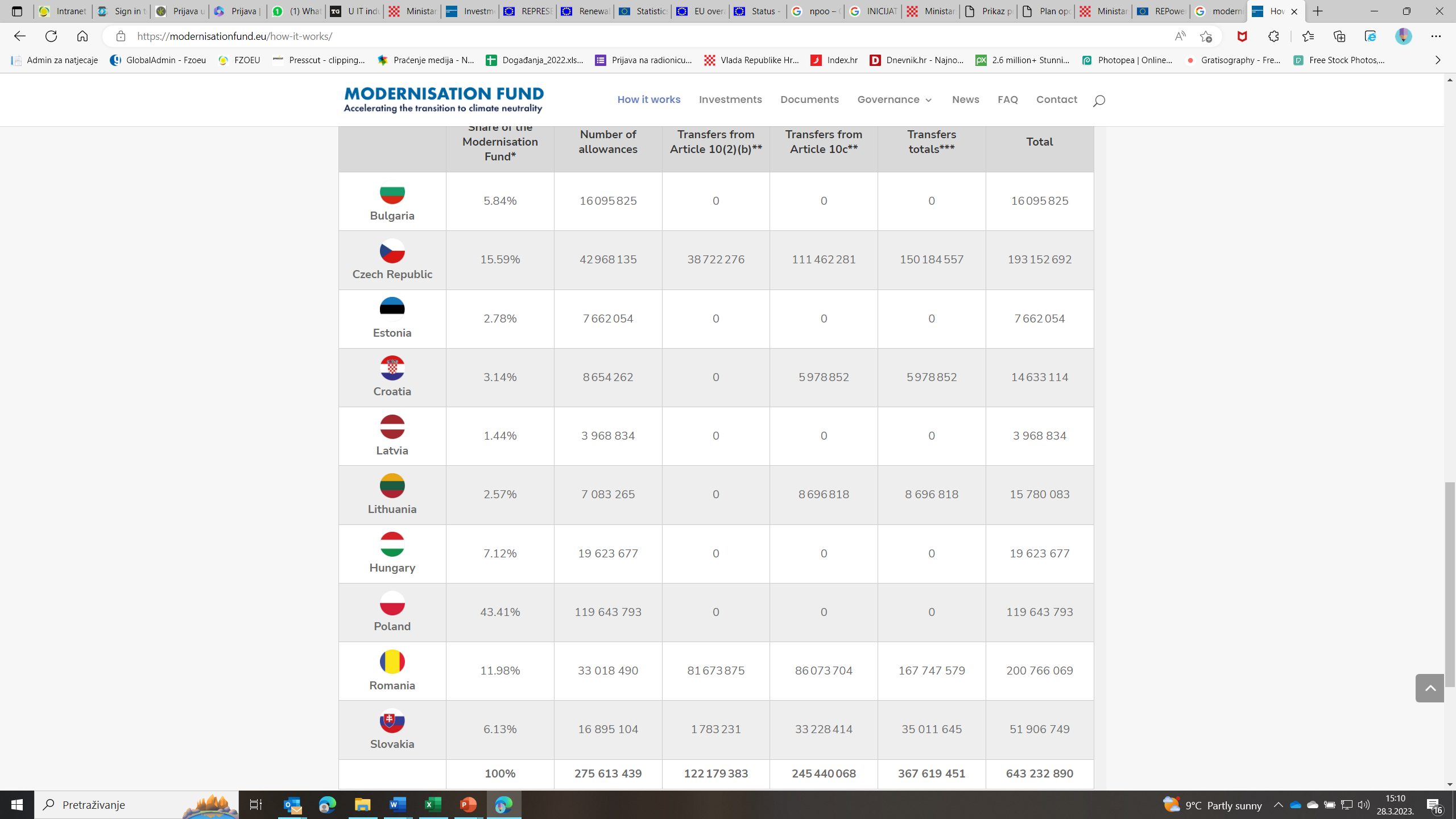 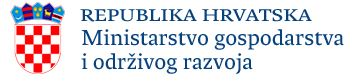 Modernizacijski fond
Financira se iz sustava trgovanja emisijskim jedinicama, koje će biti dostupne na tržištu u razdoblju od 2021.-2030. namijenjen podršci 10 država članica Europske unije s nižim dohodcima
Hrvatska ima 14,6 milijuna emisijskih jedinica za razdoblje 2021.-2030. 
procjenjuje se da će biti dostupna 1 milijarda eura do 2030., odnosno oko 100 milijuna eura godišnje
Ministarstvo gospodarstva i održivog razvoja u suradnji sa Fondom će provoditi Pozive za dodjelu sredstava u sklopu odobrenih programa ulaganja te potpisivati Ugovore o dodjeli sredstava za odobrene projekte
Prioritetna ulaganja iz sredstava Modernizacijskog fonda su usmjerena na:

proizvodnju i korištenje energije iz obnovljivih izvora
povećanje energetske učinkovitosti
skladištenje energije, modernizacija energetske mreže
pravednu tranziciju regija ovisnim o ugljiku
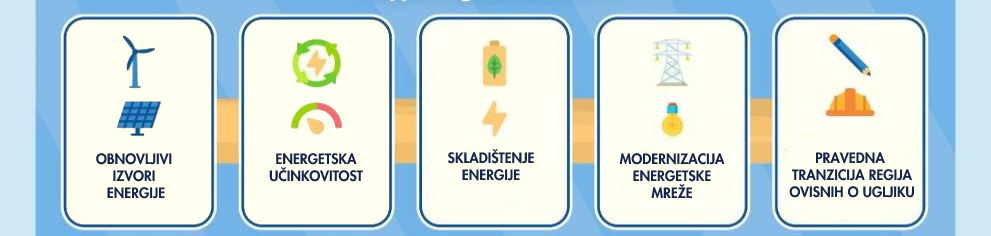 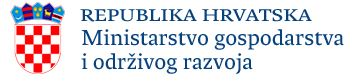 Modernizacijski fond
Ministarstvo gospodarstva i održivog razvoja objavilo je Poziv za dodjelu sredstava za proizvodnju električne energije iz obnovljivih izvora u prerađivačkoj industriji i toplinarstvu 
Fond će biti provedbeno tijelo
Cilj poziva: utjecati na smanjenje emisija stakleničkih plinova (60 000 t CO2/god), povećanje proizvodnje energije iz obnovljivih izvora (80MW), uštedu energije (140.000 MWh godišnje), te povećanje kapaciteta skladištenja energije (20MWh).
Vrijednost Poziva: 60 milijuna eura (više od 450 milijuna kuna)
Bespovratni iznos po projektnom prijedlogu: od 100.000 do 2 milijuna eura
prijavitelj može prijaviti više projekata, a maksimalni iznos po prijavitelju je 4 milijuna eura
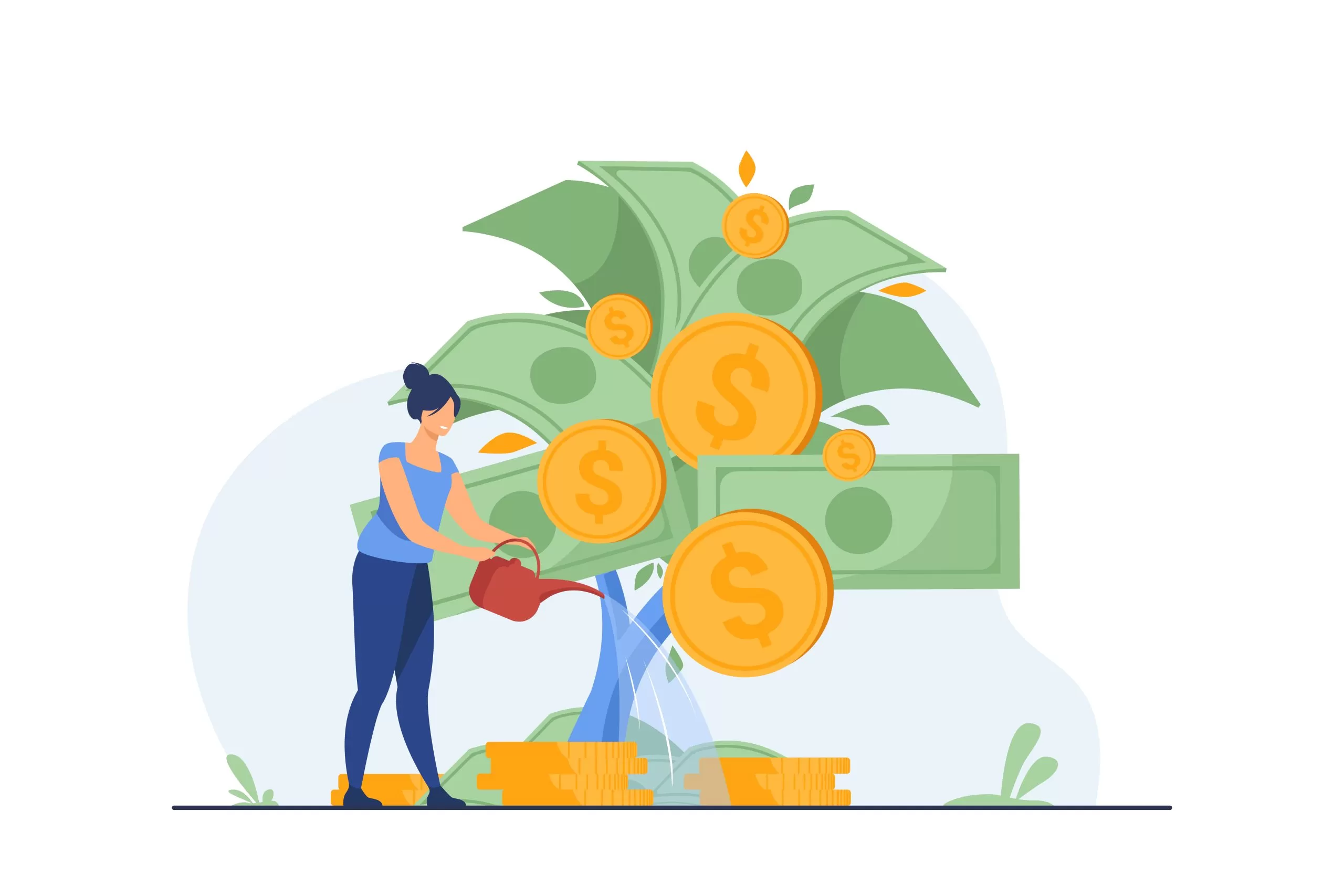 Unutar navedenog raspoloživog iznosa, sredstva će se raspodijeliti prema vrsti ulaganja u:
1. fotonaponske elektrane - alokacija 50 milijuna eura
2. elektrane na biomasu - alokacija 5 milijuna eura
3. bioplinske elektrane - alokacija 5 milijuna eura
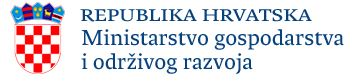 Modernizacijski fond
Program dodjele državnih potpora za ulaganje u mjere energetske učinkovitosti i visokoučinkovite kogeneracije  
40 milijuna eura
Prijavitelji: trgovačka društva odnosno mikro, mali, srednji i veliki poduzetnici koji temeljem Odluke NKD 2007. pripadaju području C: Prerađivačka industrija
Program ulaganja u promicanje energije iz obnovljivih izvora energije za davatelje javne usluge sakupljanja komunalnog otpada  
5 milijuna eura
Prijavitelji: trgovačka društva koje osniva jedna ili više jedinica lokalne samouprave i u kojem većinski dio dionica odnosno udjela čine dionice odnosno udjeli jedne ili nekoliko jedinica lokalne samouprave, temeljem odluke predstavničkog tijela JLS o dodjeli obavljanja usluge sakupljanja komunalnog otpada ili pravna ili fizička osoba – obrtnik, temeljem koncesije
Program korištenja obnovljivih izvora energije za javne isporučitelje vodnih usluga 
23 milijuna eura
Prijavitelji: trgovačka društva odnosno mikro, mali, srednji i veliki poduzetnici koji su temeljem ZVU javni isporučitelji vodnih usluga u Republici Hrvatskoj
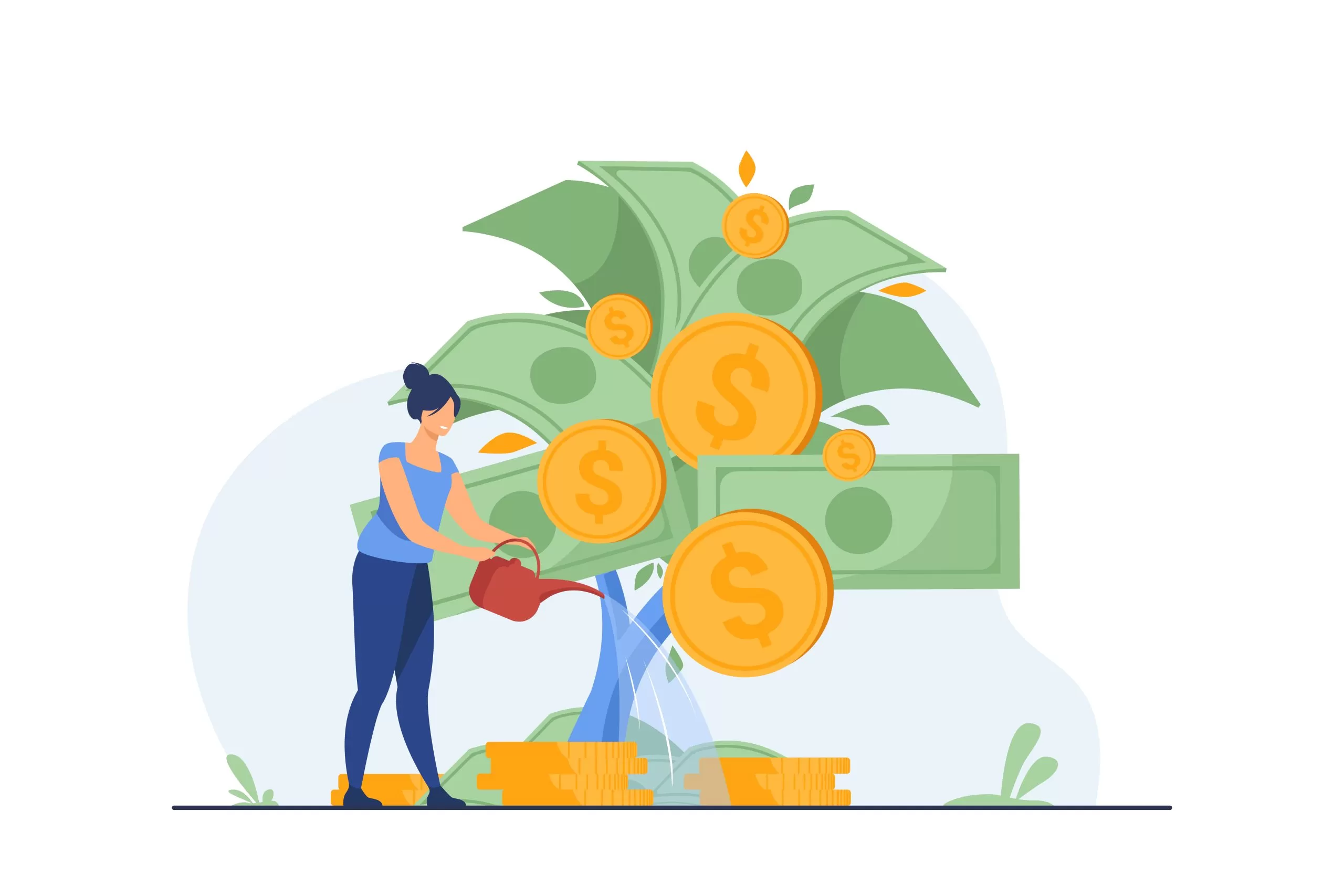 Javni poziv za uspostavu infrastrukture za punjenje – planirana objava u lipnju
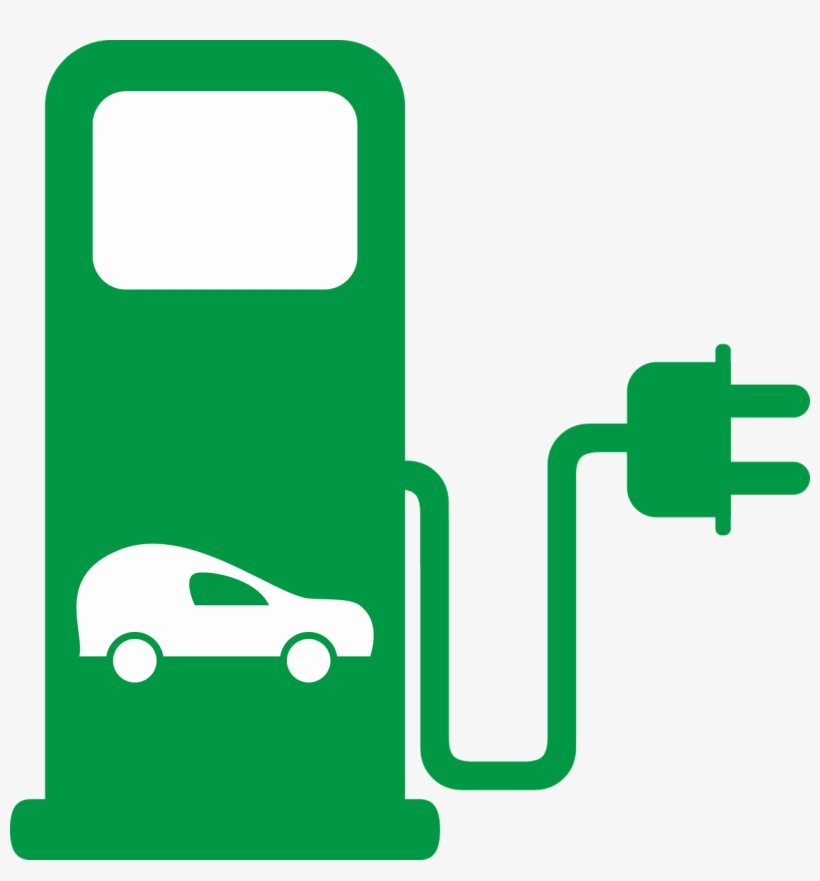 Predmet sufinanciranja
Iznos sufinanciranja
Potencijalni prijavitelji
Vrijednost poziva
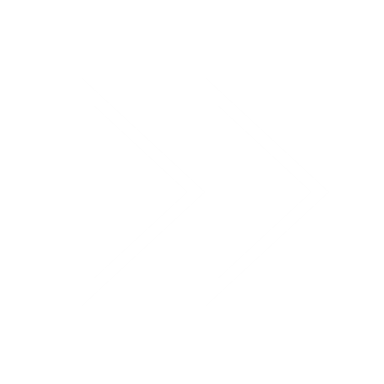 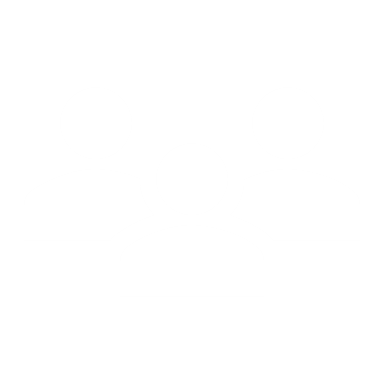 Punionice za električna vozila na parkiralištima zgrada javnog sektora koje su obvezne postaviti mjesta za punjenje sukladno Zakonu o gradnji.
5 milijuna eura
Maksimalno do 20.000 eura
Vlasnici zgrada javnog sektora
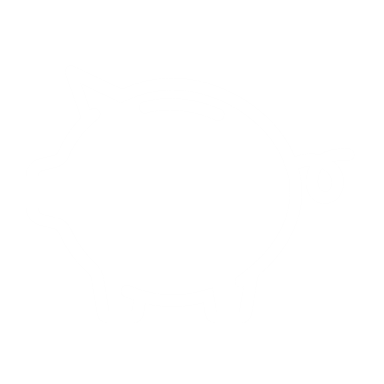 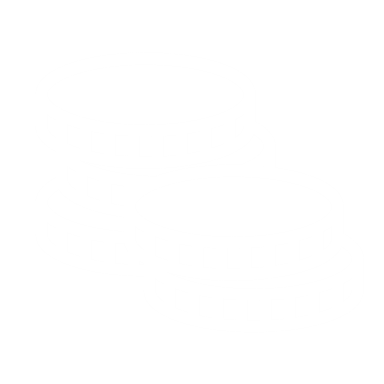 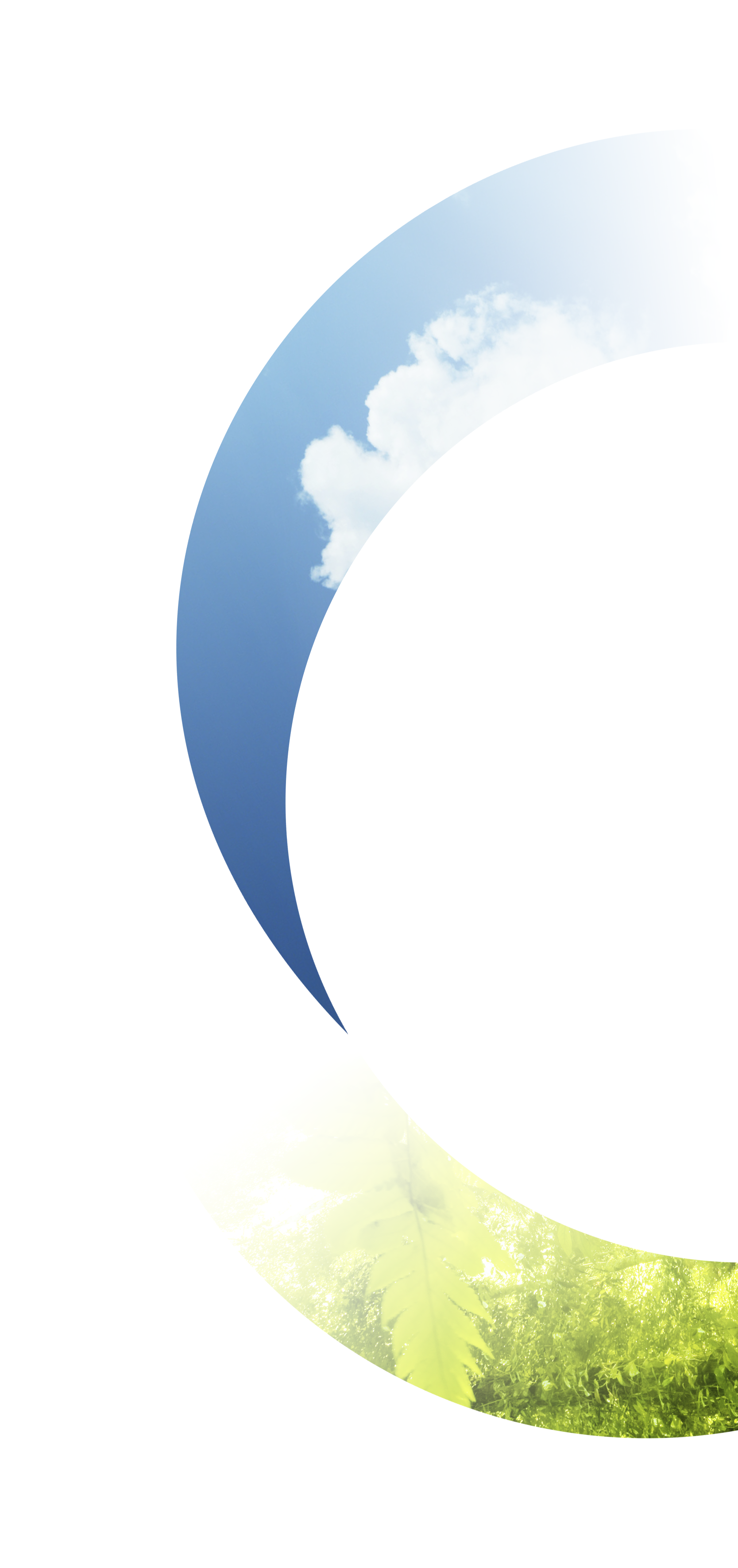 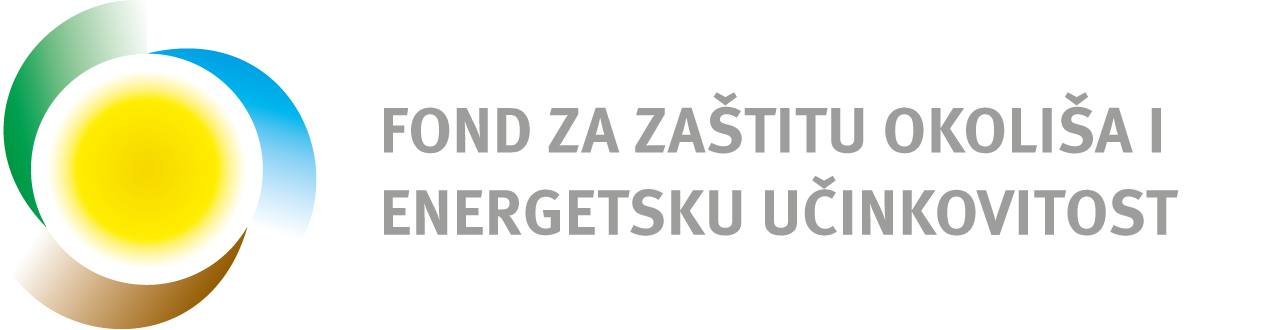 Javni poziv za poticanje obnovljivih izvora energije pravnim osobama
- planirana objava u studenom
Predmet sufinanciranja
Iznos sufinanciranja
Potencijalni prijavitelji
Vrijednost poziva
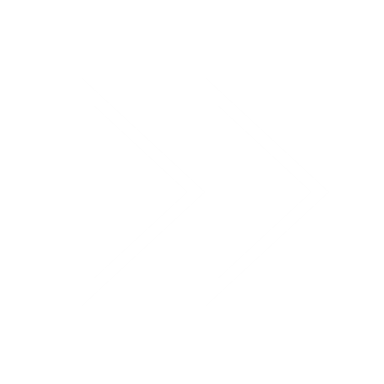 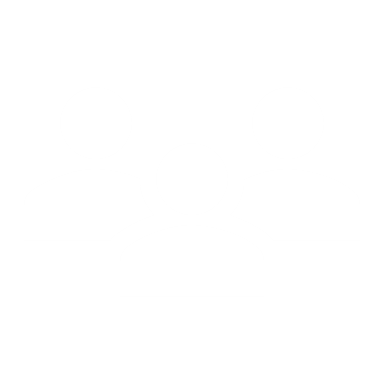 Sustavi za korištenje obnovljivih izvora energije za vlastitu potrošnju

za grijanje/hlađenje: dizalice topline, solarni kolektori, kotlovi na biomasu
za proizvodnju el. energije: fotonaponske elektrane
Pravne osobe 
JL(R)S, tijela državne uprave, proračunski i izvanproračunski korisnici, ustanove, zadruge, trgovačka društva, obrtnici, samostalne djelatnosti, suvlasnici višestambenih zgrada (putem upravitelja), vjerske zajednice i ostali pravni subjekti - osim udruga.
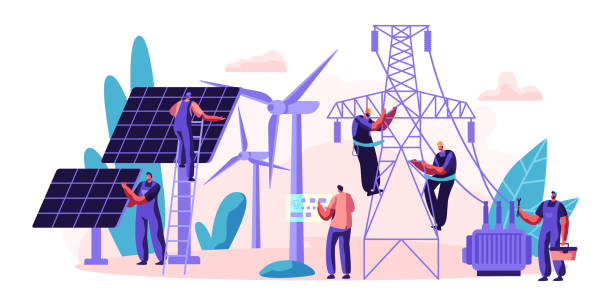 15 milijuna eura
Maksimalno do 200.000 eura
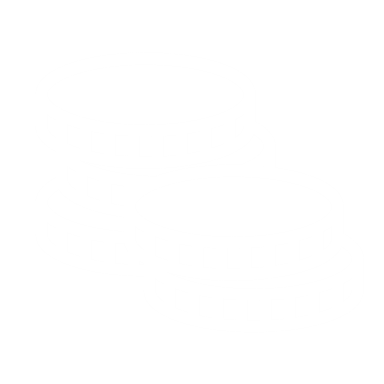 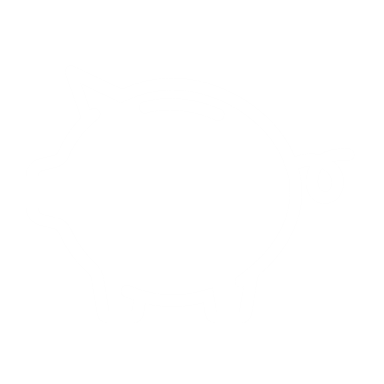 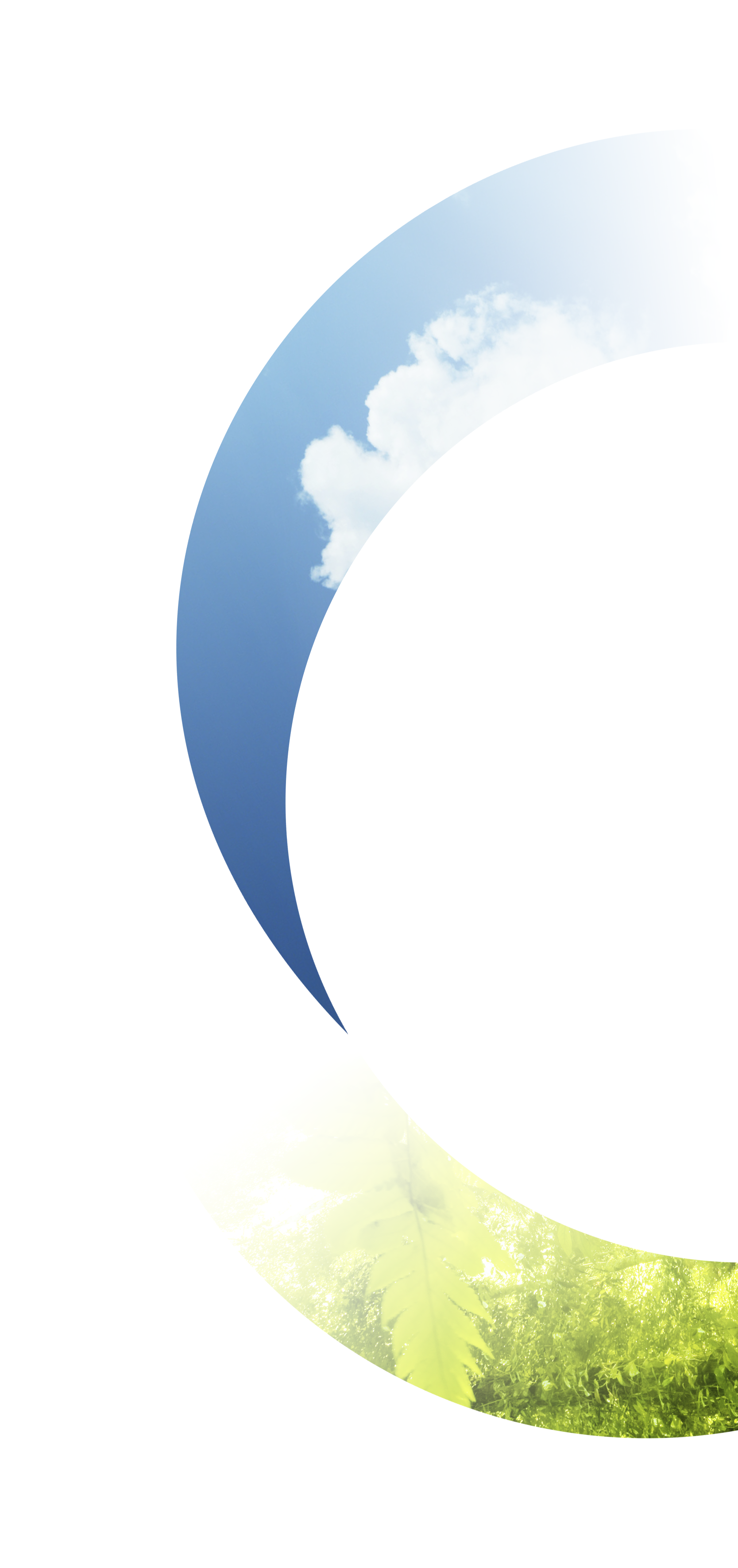 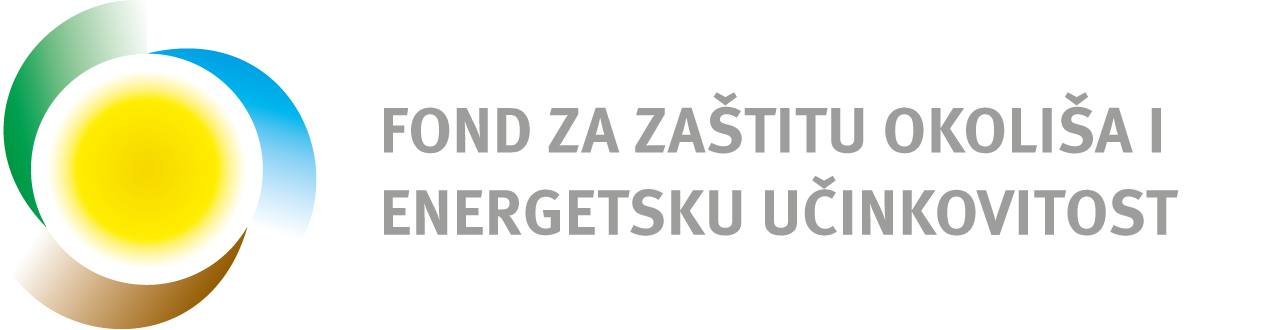 Javni natječaj za poticanje razvoja pametnih i održivih rješenja i usluga
(EnU 3/2023) – planirana objava u prosincu
Predmet sufinanciranja
Iznos sufinanciranja
Potencijalni prijavitelji
Vrijednost natječaja
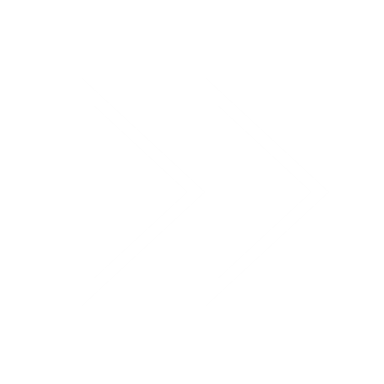 razvoj pametnih i održivih rješenja i usluga u javnom sektoru, u područjima:

pametna i održiva rješenja u prometnom sustavu
digitalna javna uprava
klimatske promjene i zelena tranzicija
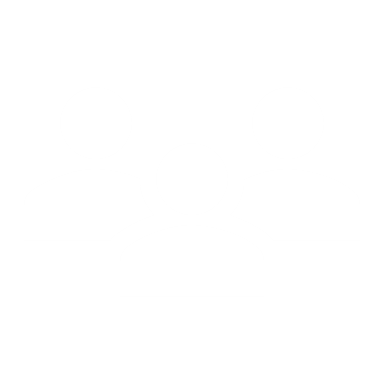 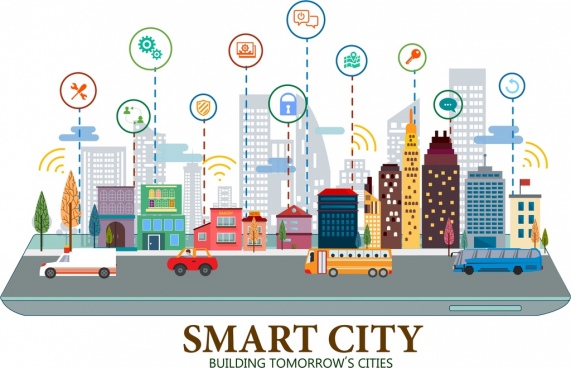 5 milijuna eura
maksimalno do 80.000 eur
Jedinice lokalne i 
regionalne samouprave
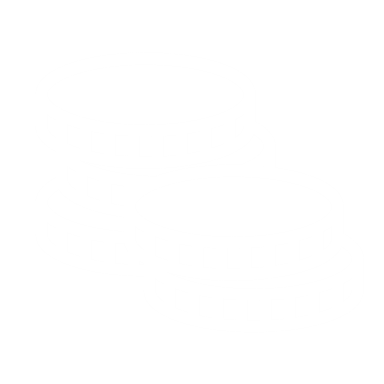 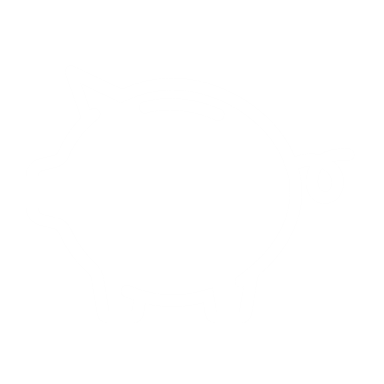 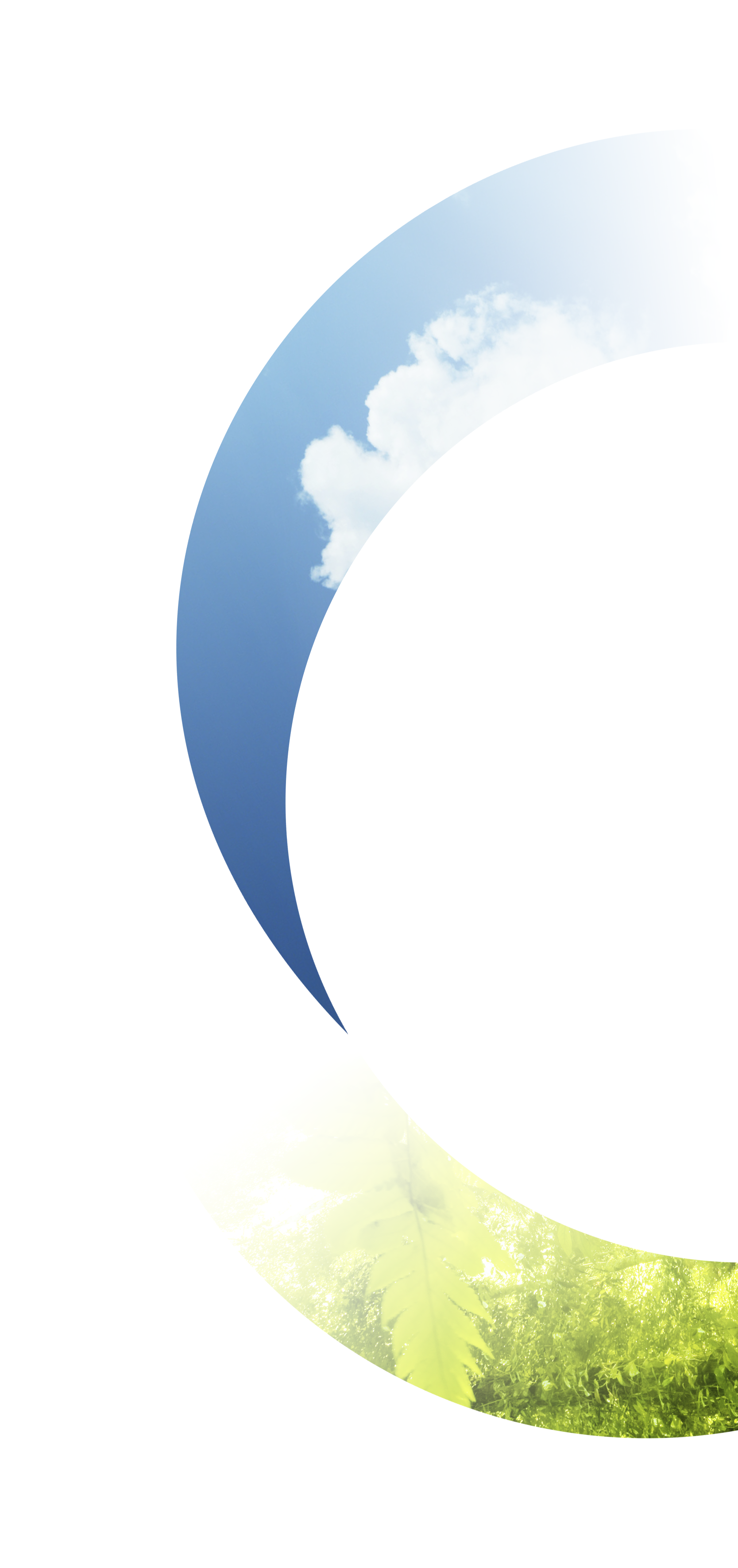 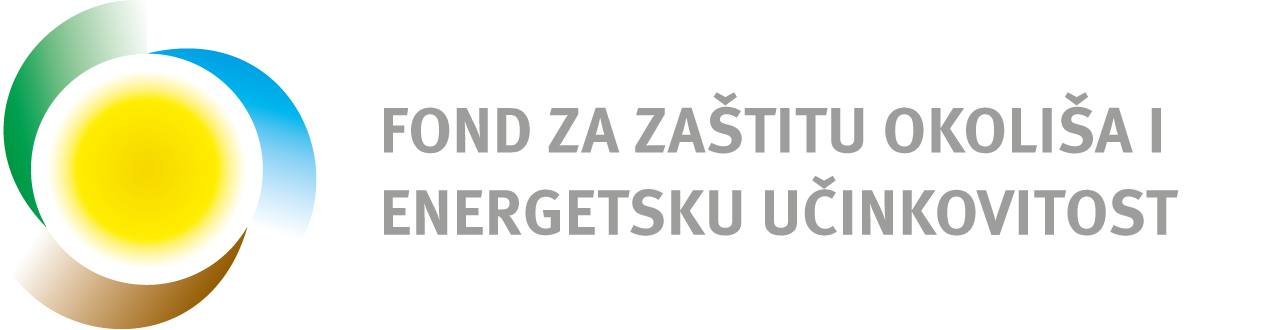 Ostali planirani pozivi iz područja energetske učinkovitosti i korištenja obnovljivih izvora energije
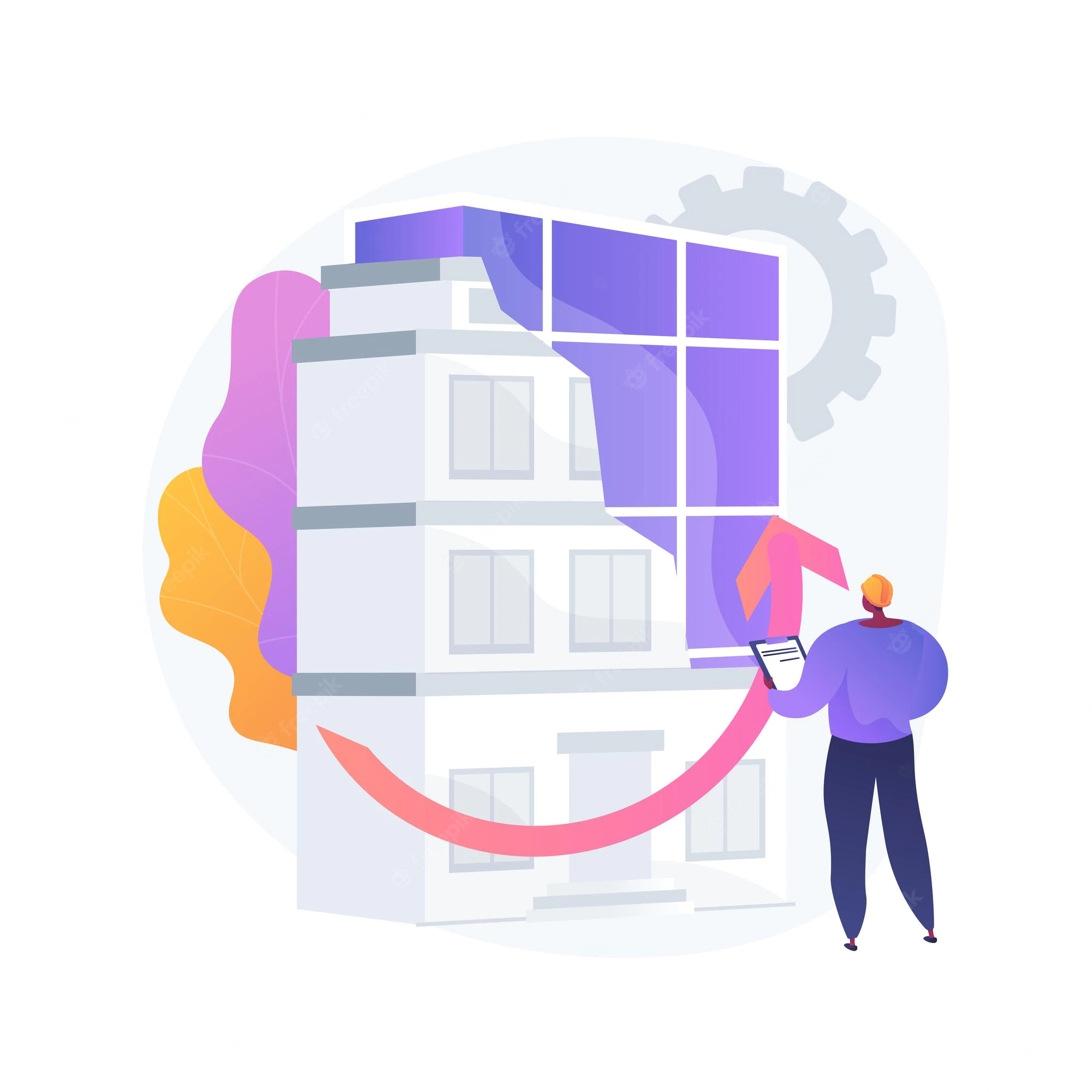 U izradi su pozivi za sufinanciranje:
ugradnje fotonaponskih elektrana za kućanstva u obiteljskim i višestambenim zgradama 
energetske obnove obiteljskih kuća
energetske obnove višestambenih zgrada
nabave energetski učinkovitih vozila
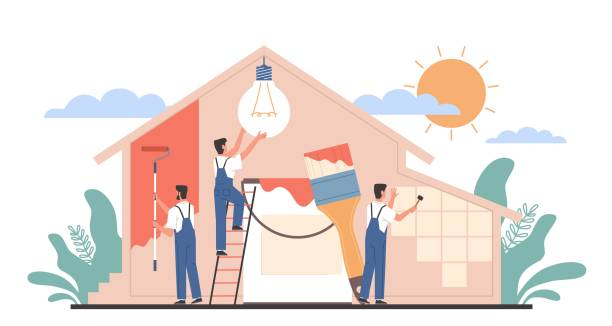 U pripremi je i pokretanje programa za poticanje korištenja geotermalne energije
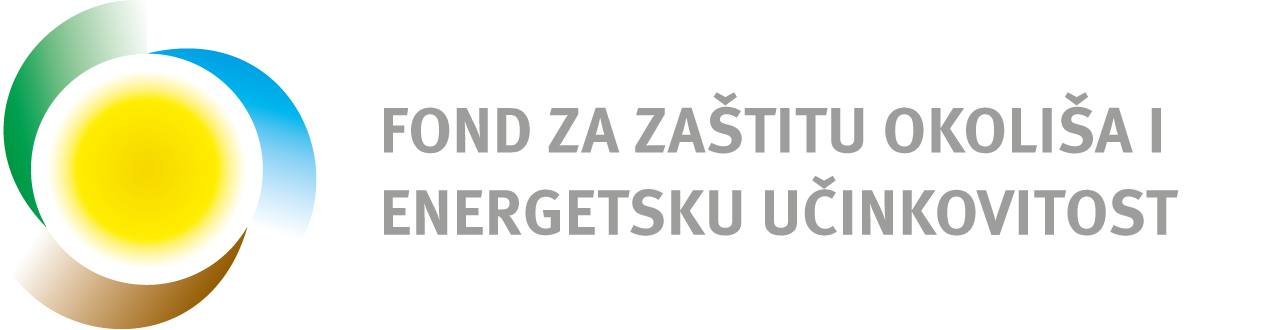 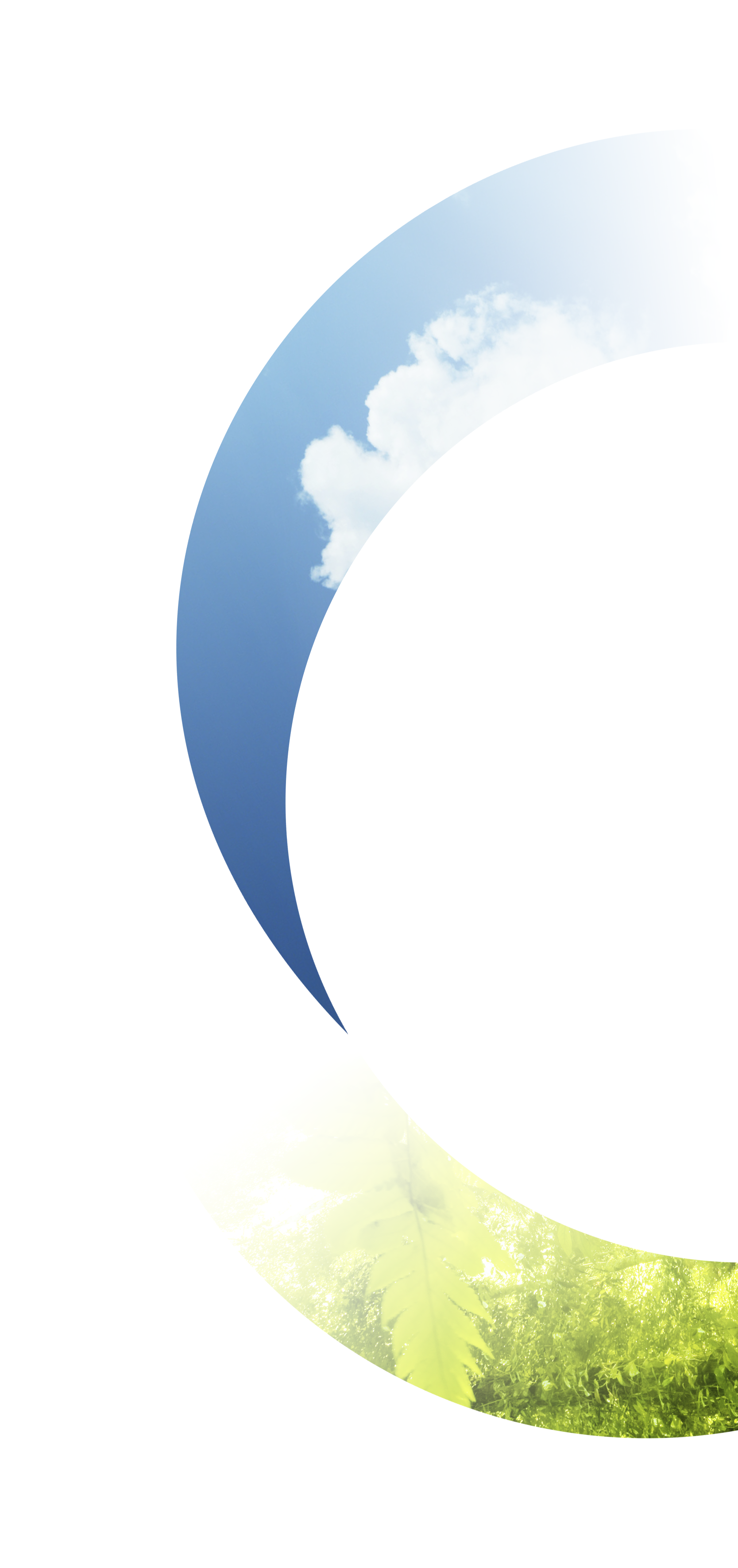 Mogućnosti sufinanciranja iz EU izvora te vođenje i provedba EU projekata
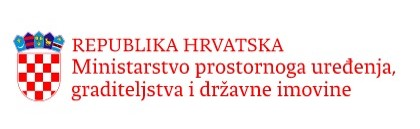 Nacionalni plan oporavka i otpornosti
OBNOVA ZGRADA – 6 reformi i 4 investicije
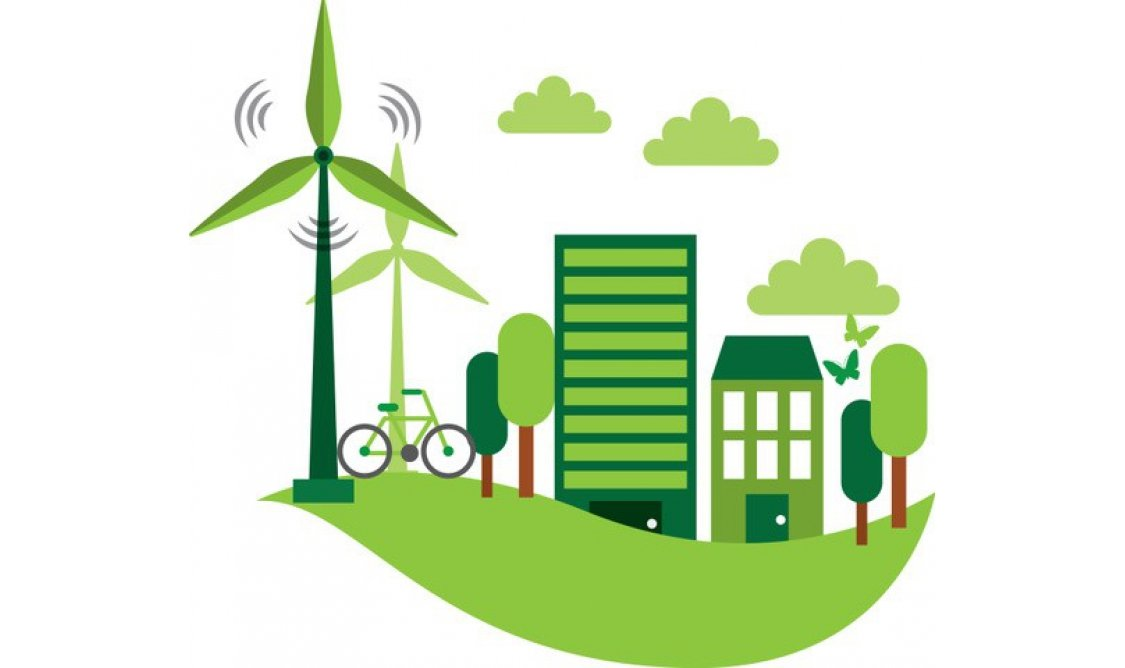 Dekarbonizacija zgrada 




Razvoj okvira za osiguranje adekvatnih vještina u kontekstu zelenih poslova potrebnih za obnovu nakon potresa 

Povećanje učinkovitosti procesa obnove, smanjenje administrativnog opterećenja i digitalizacija procesa obnove

Modernizacija i integracija seizmičkih podataka za proces obnove i planiranje buduće gradnje te monitoring javne infrastrukture 

Uvođenje novog modela strategija zelene urbane obnove i provedba pilot projekata razvoja zelene infrastrukture i kružnog gospodarenja prostorom i zgradama 

Pilot projekt uspostave i provedbe sustavnog gospodarenja energijom te razvoj novog modela financiranja
Energetska obnova zgrada 
Obnova zgrada oštećenih u potresu s energetskom obnovom 
Energetska obnova zgrada sa statusom kulturnog dobra
Razvoj mreže seizmoloških podataka
Ukupna procijenjena vrijednost ulaganja - 781.500.000 eur
Nacionalni plan oporavka i otpornosti
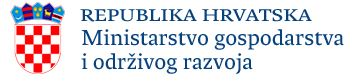 GOSPODARSTVO
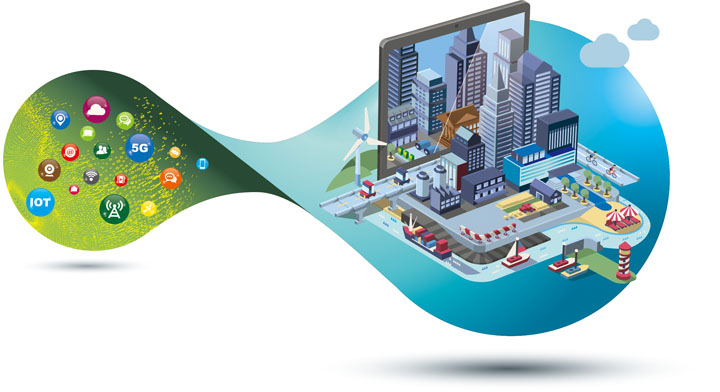 Otporno, zeleno i digitalno gospodarstvo





Energetska tranzicija za održivo gospodarstvo




Unaprjeđenje vodnog gospodarstva i gospodarenja otpadom



Razvoj konkurentnog, energetski održivog i učinkovitog prometnog sustava
Jačanje konkurentnosti i zelena tranzicija gospodarstva
Potpora poduzećima za tranziciju na energetski i resorno učinkovito gospodarstvo

Poticanje inovacija i digitalizacija gospodarstva
Revitalizacija, izgradnja i digitalizacija energetskog sustava i prateće infrastrukture za dekarbonizaciju energetskog sektora
Poticanje energetske učinkovitosti, toplinarstva i obnovljivih izvora energije za dekarbonizaciju energetskog sektora
Korištenje vodika i novih tehnologija
Program smanjenja odlaganja otpada (izgradnja sortirnica,kompostana, bioplinskih postrojenja, reciklažnih dvorišta)
Program sanacije zatvorenih odlagališta i lokacija onečišćenih opasnim otpadom
Ukupna procijenjena vrijednost ulaganja - 3.448.000.000 eur
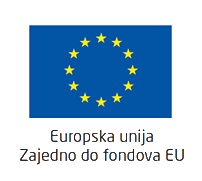 Energetska obnova zgrada javnog sektora
– poziv je u fazi obrade
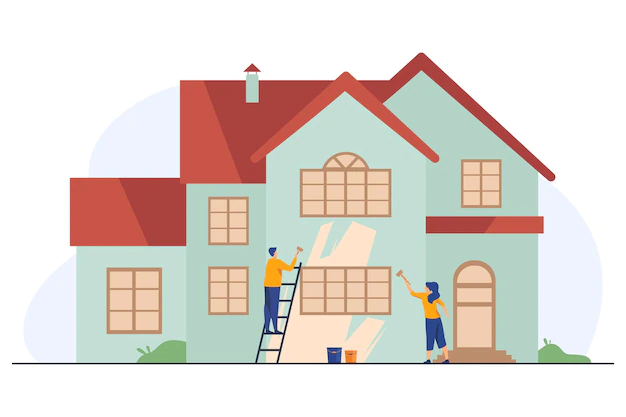 Predmet sufinanciranja
Prihvatljivi prijavitelji
Vrijednost poziva
Poziv objavljuje
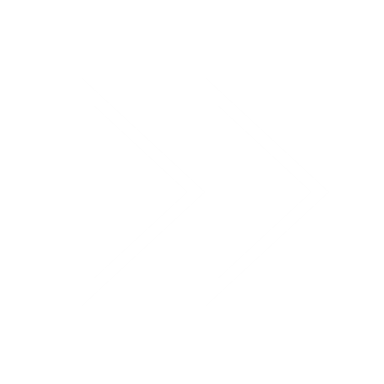 Izrada projektne dokumentacije i energetska obnova postojećih zgrada javnog sektora, neoštećenih u potresu, u kojima se obavljaju društvene djelatnosti

*Podnošenje prijava završeno 23.5. 2023.
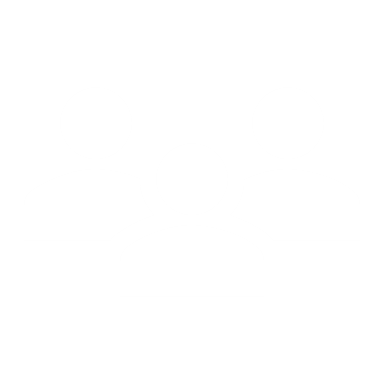 ministarstva, državne upravne organizacije, organizacije civilnog društva, jedinice lokalne i područne samouprave te ustanove
Ministarstvo prostornoga uređenja, graditeljstva i državne imovine
40 milijuna eura
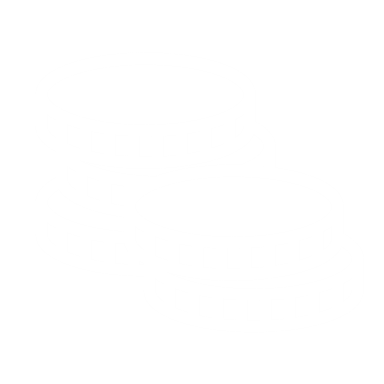 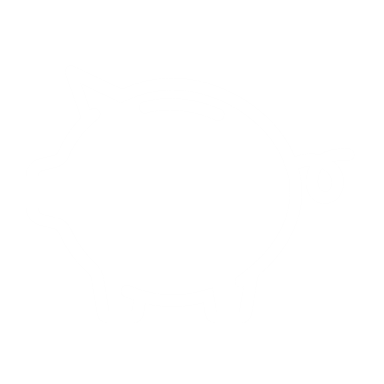 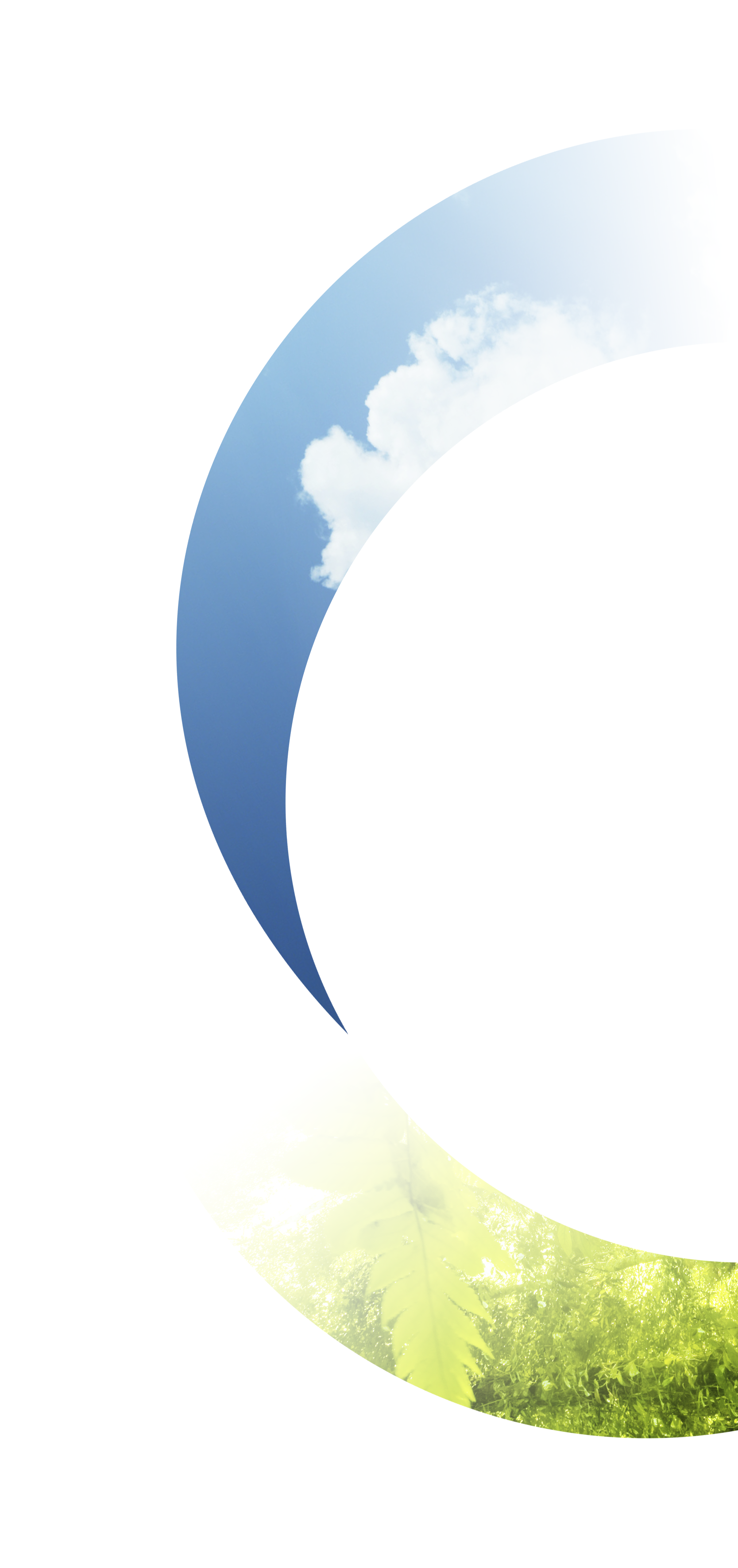 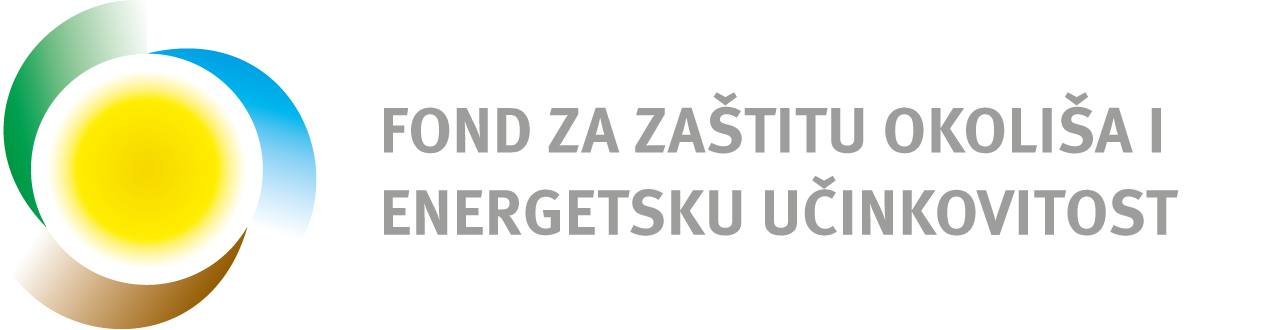 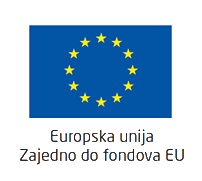 Uspostava reciklažnih dvorišta
– u fazi zaprimanja prijava
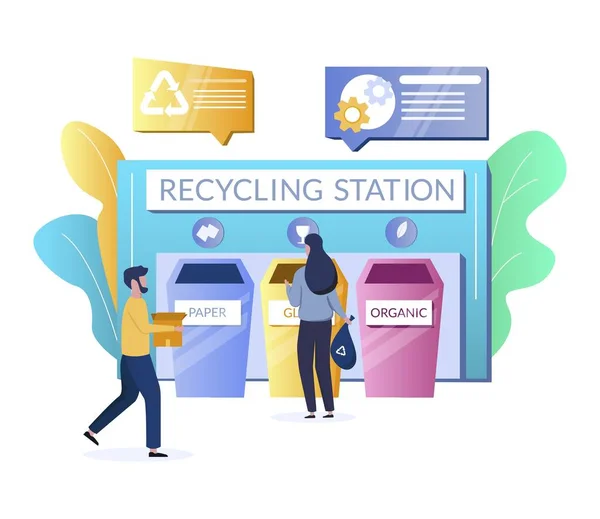 Predmet sufinanciranja
Prihvatljivi prijavitelji
Vrijednost poziva
Poziv objavljuje
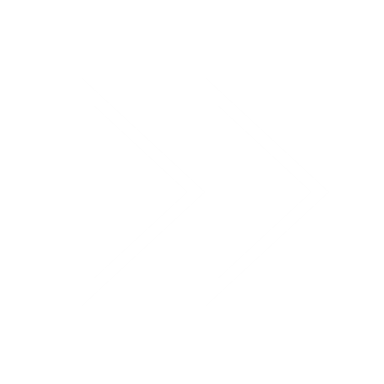 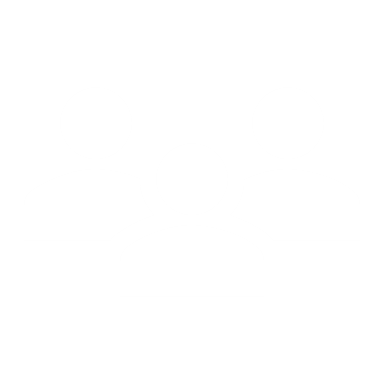 građenje i opremanje novih reciklažnih dvorišta ili nabava mobilnih reciklažnih dvorišta


*Podnošenje prijava završava 27.6. 2023.
Ministarstvo gospodarstva i održivog razvoja
8,5 milijuna eura
jedinice lokalne samouprave
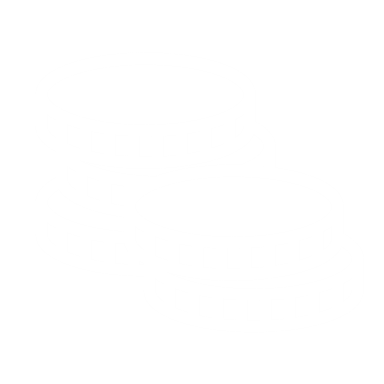 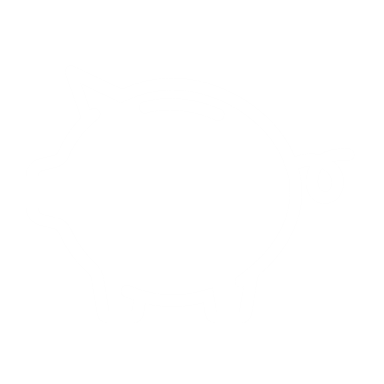 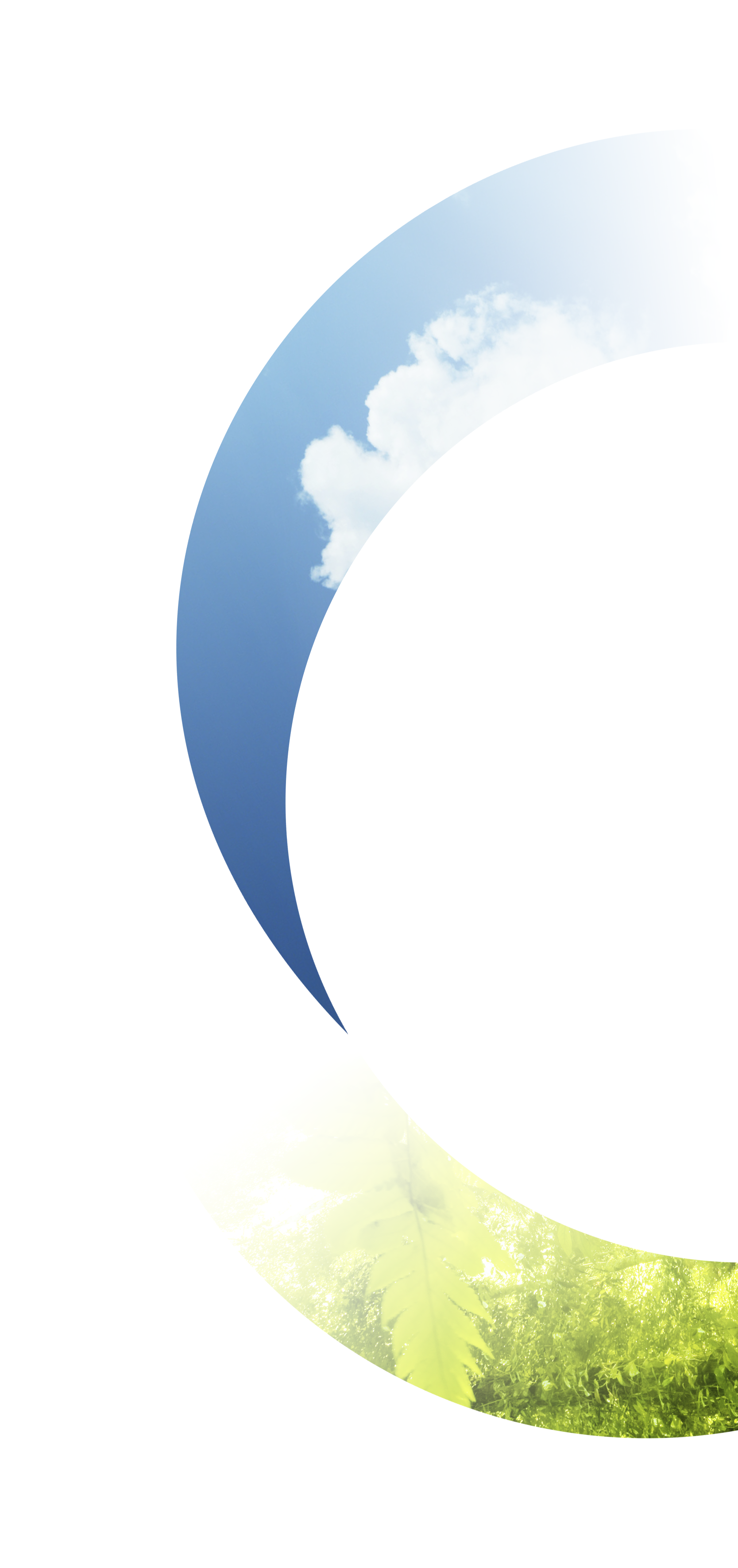 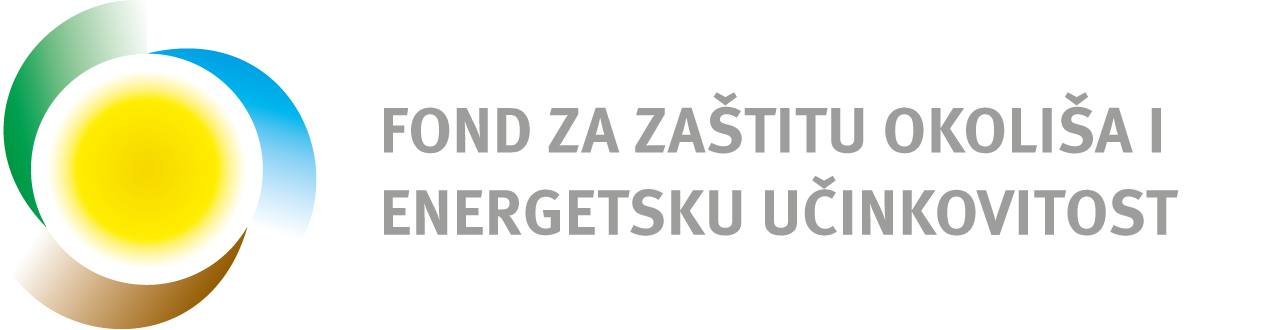 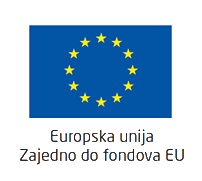 Pilot projekt razvoja zelene infrastrukture i kružnog gospodarenja prostorom i zgradama
– u fazi zaprimanja prijava
Predmet sufinanciranja
Prihvatljivi prijavitelji
Vrijednost poziva
Poziv objavljuje
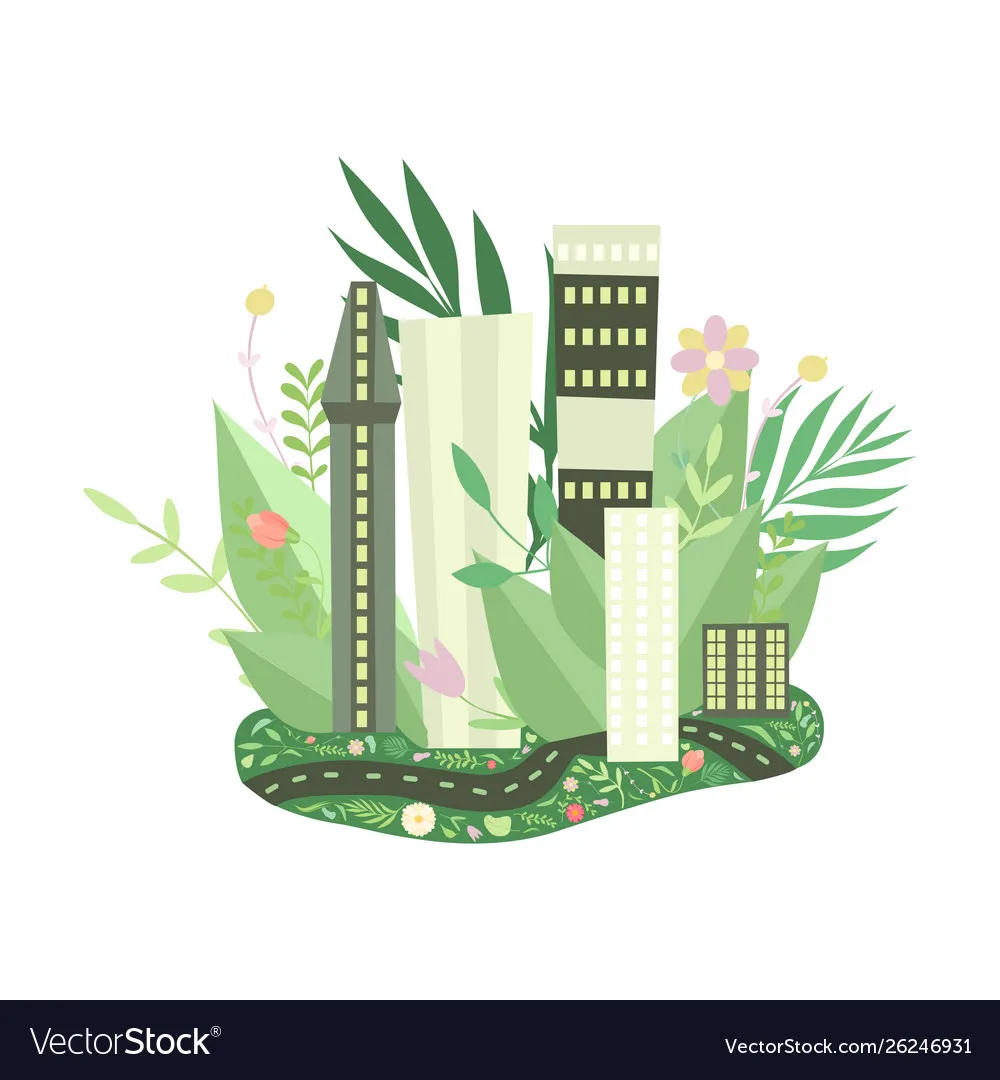 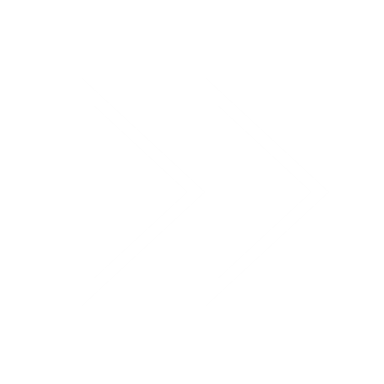 Pilot projekti povezani s postavkama nacionalnih programa razvoja zelene infrastrukture u urbanim područjima i/ili kružnog gospodarenja prostorom i zgradama. 

*Podnošenje prijava završava 01.09. 2023.
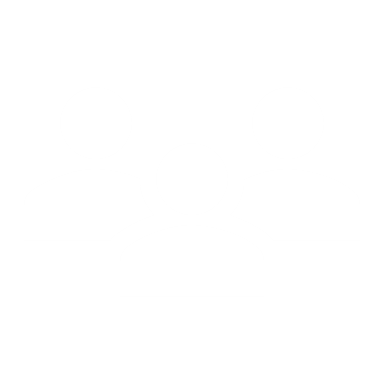 Ministarstvo prostornoga uređenja, graditeljstva i državne imovine
2.145.928,70 eura
jedinice lokalne samouprave
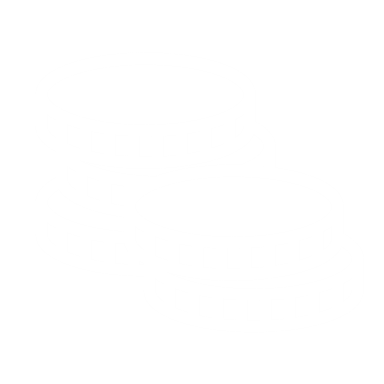 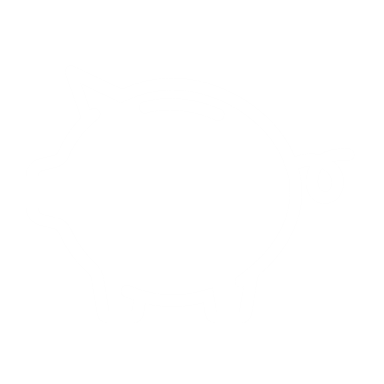 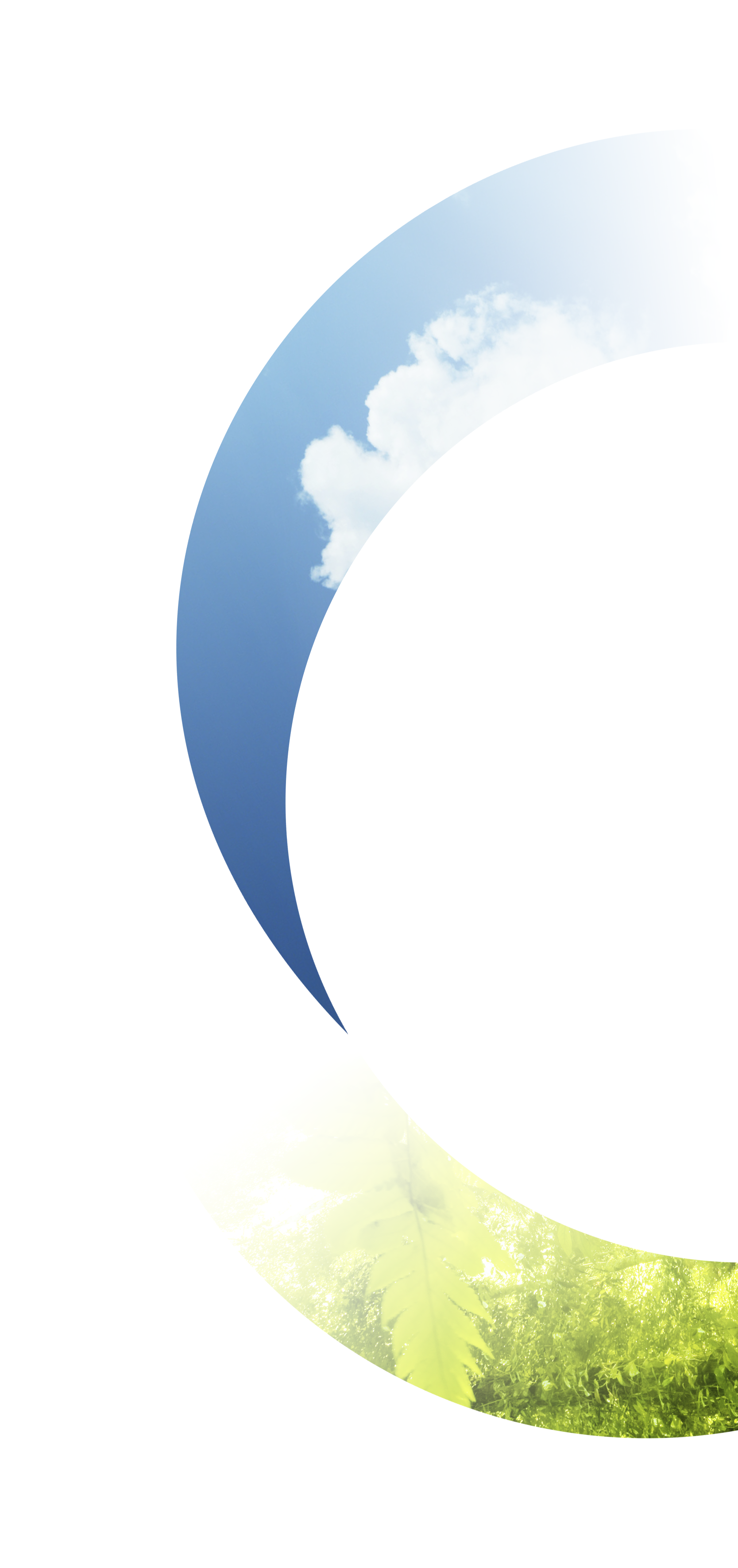 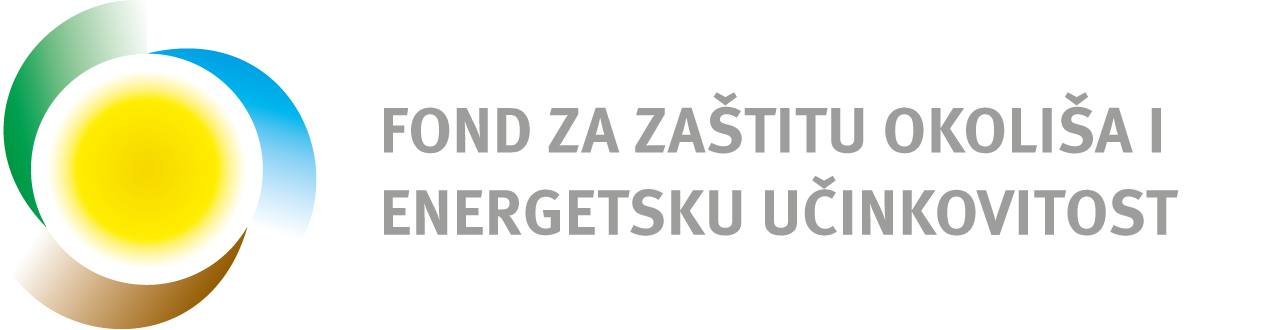 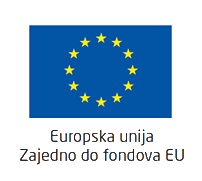 Izgradnja i opremanje postrojenja za biološku obradu odvojeno sakupljenog biootpada
– u fazi prijave i odabira
Predmet sufinanciranja
Prihvatljivi prijavitelji
Vrijednost poziva
Poziv objavljuje
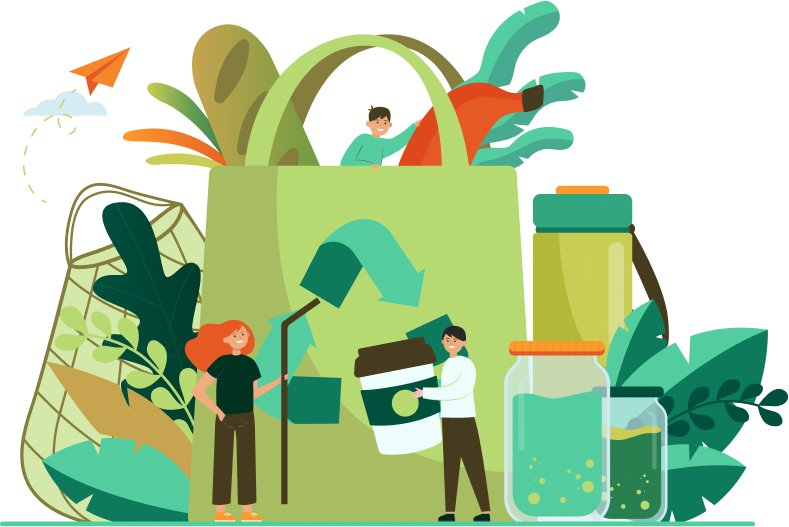 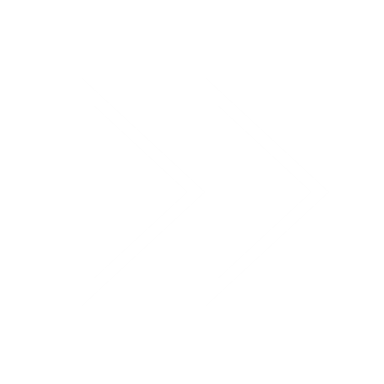 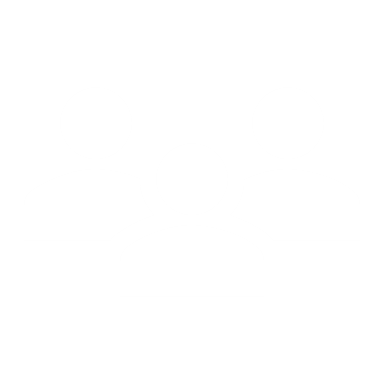 uspostava postrojenja za biološku obradu odvojeno sakupljenog biootpada kompostiranjem ili anaerobnom digestijom

*Poziv otvoren do 31. 10 2023.
Ministarstvo gospodarstva i održivog razvoja
47 milijuna eura
mikro, mali, srednji i veliki poduzetnici
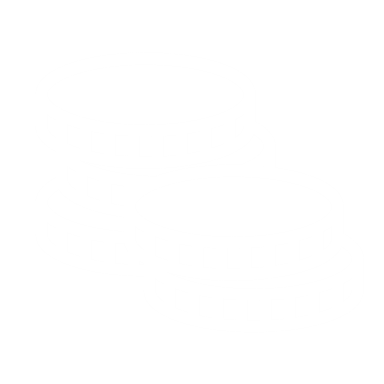 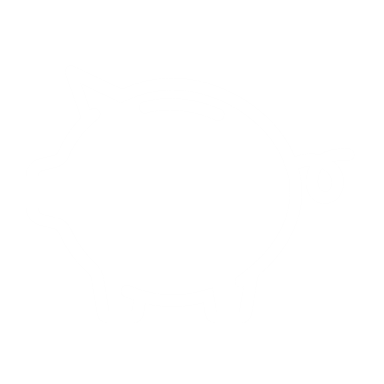 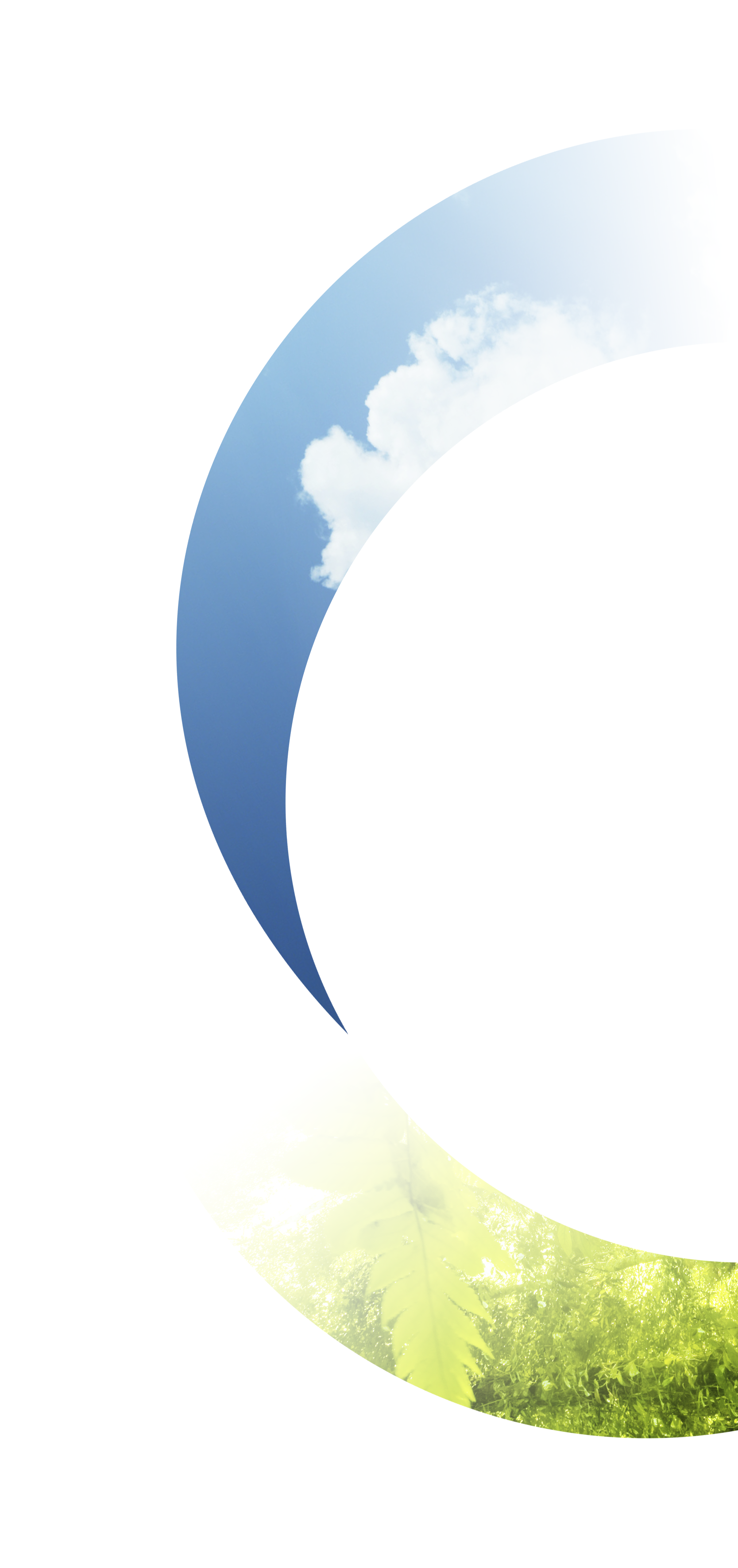 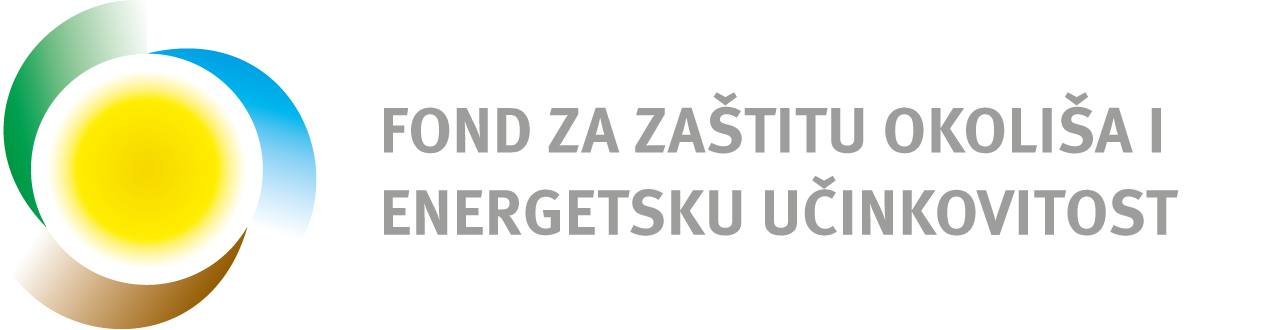 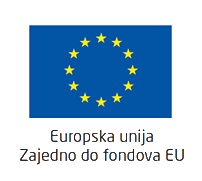 Izgradnja i/ili opremanje postrojenja za sortiranje odvojeno sakupljenog otpadnog papira, kartona, metala, plastike i drugih materijala  – u fazi sklapanja Ugovora
Predmet sufinanciranja
Prihvatljivi prijavitelji
Vrijednost poziva
Poziv objavljuje
uspostava novih postrojenja za sortiranje isključivo odvojeno sakupljenog otpadnog papira, kartona, metala, plastike i drugih materijala, tj. postrojenja za sortiranje odvojeno sakupljenog komunalnog otpada

Poziv zatvoren 6.2.2023.
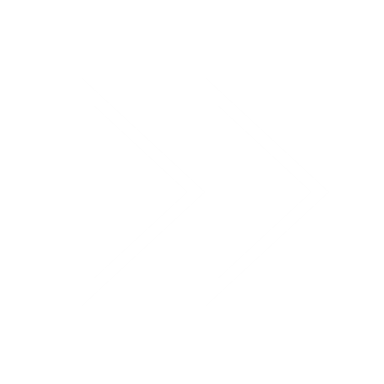 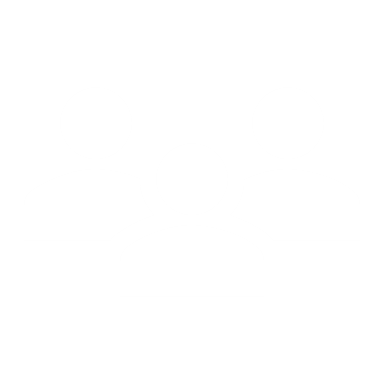 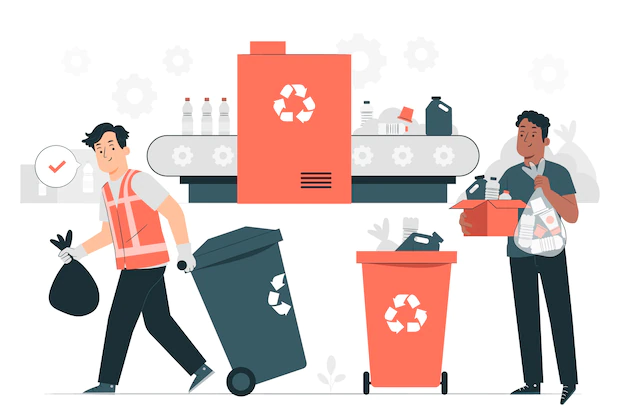 Ministarstvo gospodarstva i održivog razvoja
16.5 milijuna eura
jedinice lokalne samouprave
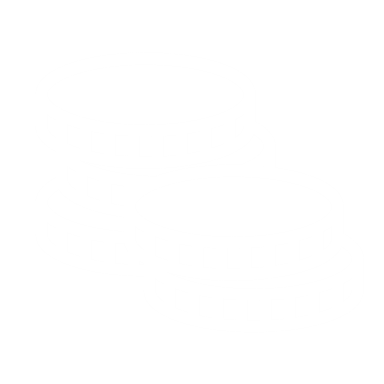 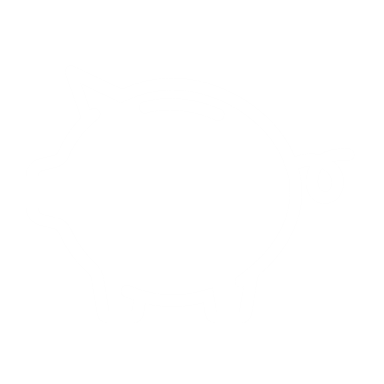 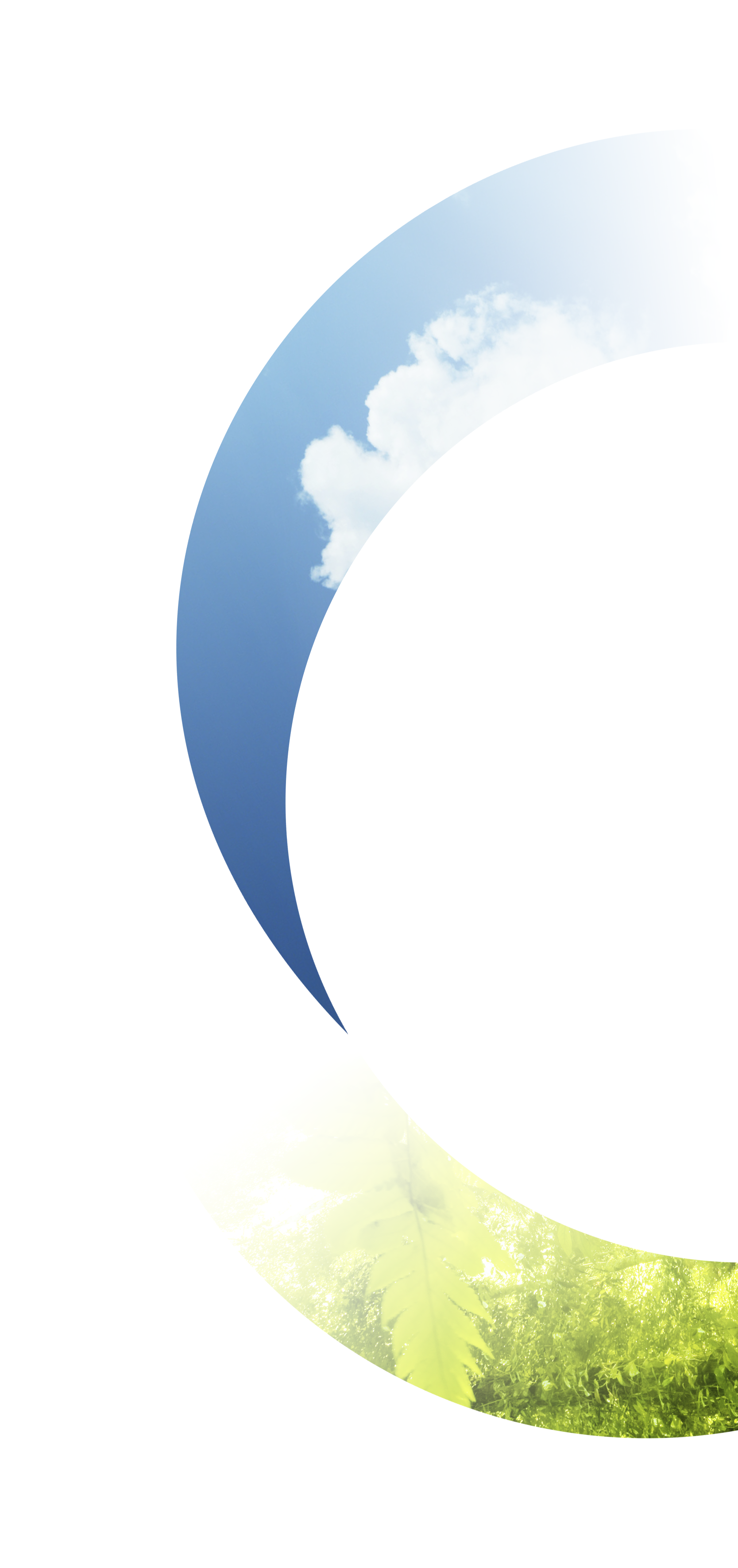 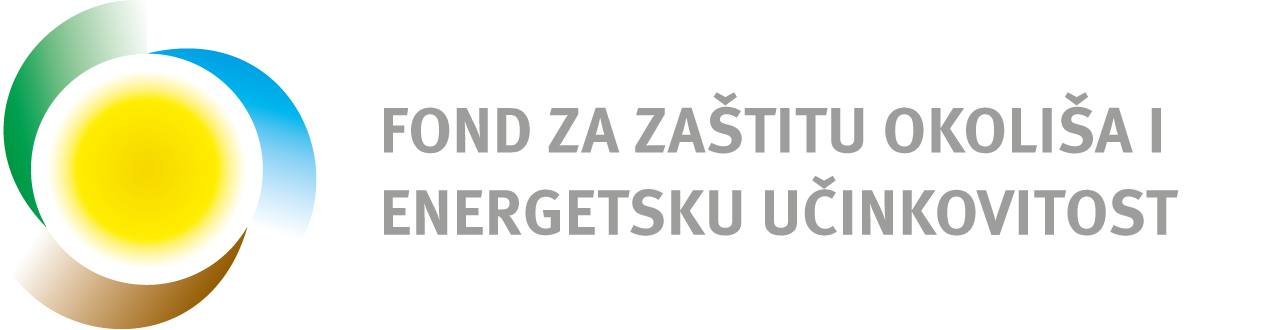 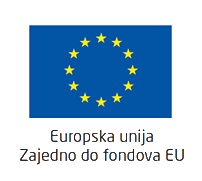 Centri za ponovnu uporabu
– poziv u najavi
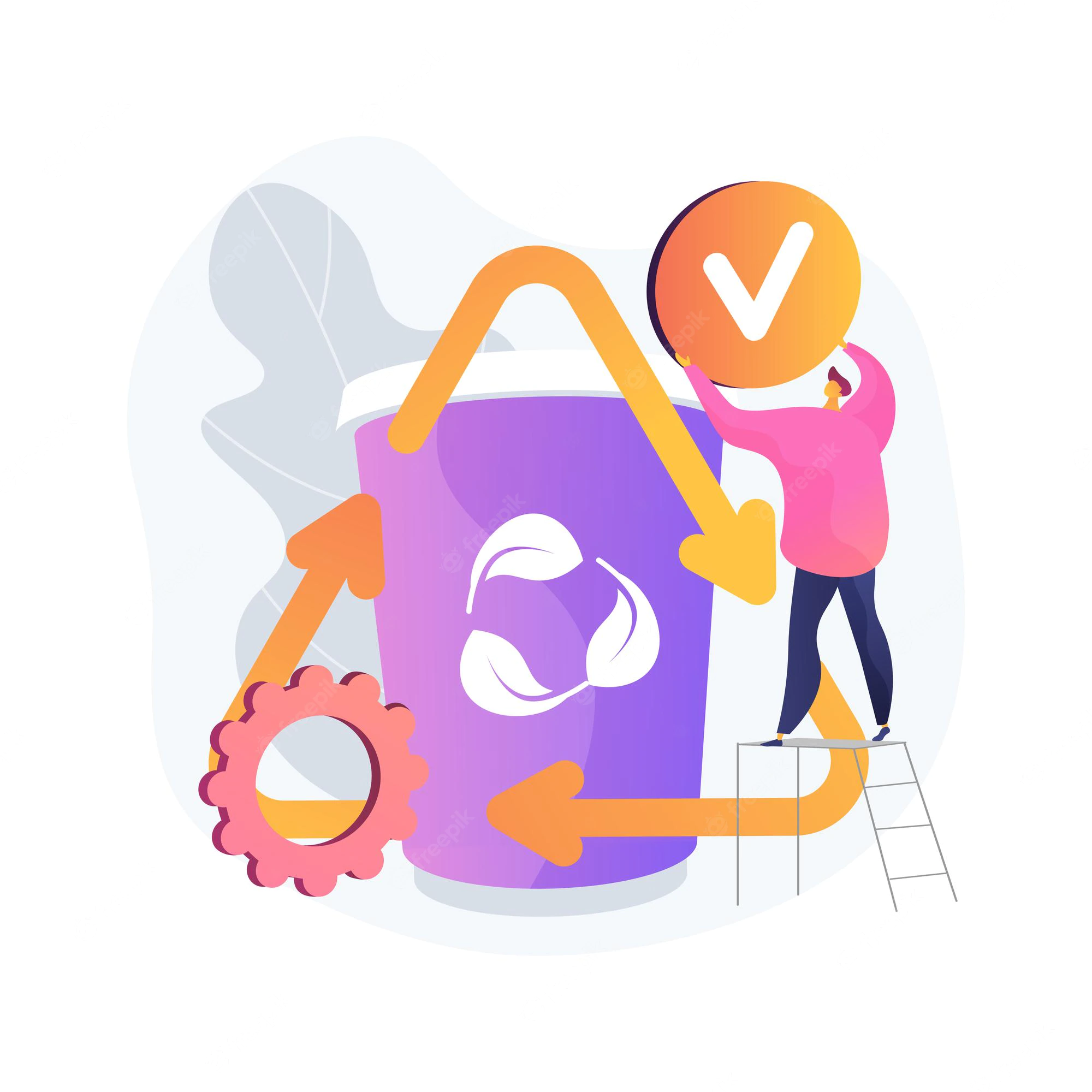 Predmet sufinanciranja
Prihvatljivi prijavitelji
Vrijednost poziva
Poziv objavljuje
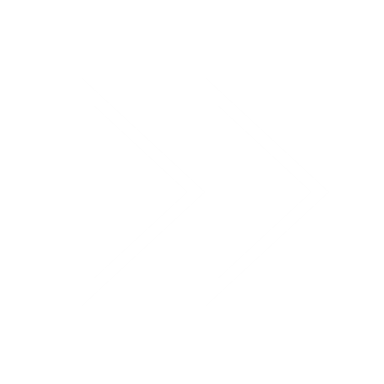 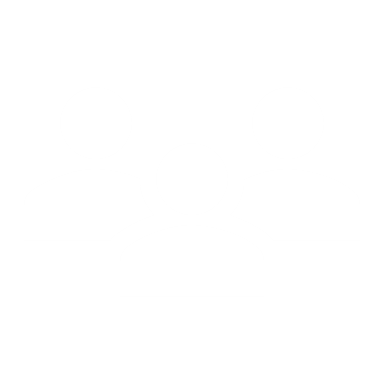 Ministarstvo gospodarstva i održivog razvoja
Uspostava centara za ponovnu uporabu
2,7 milijuna eura
Jedinice lokalne samouprave
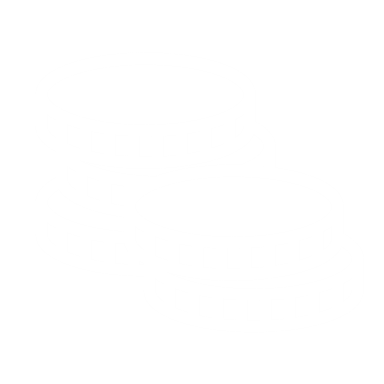 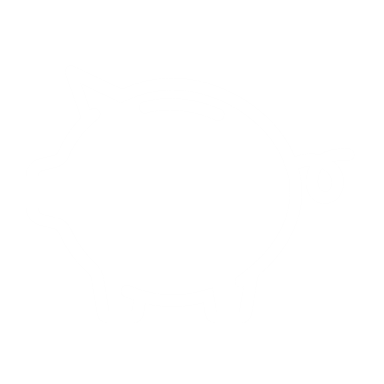 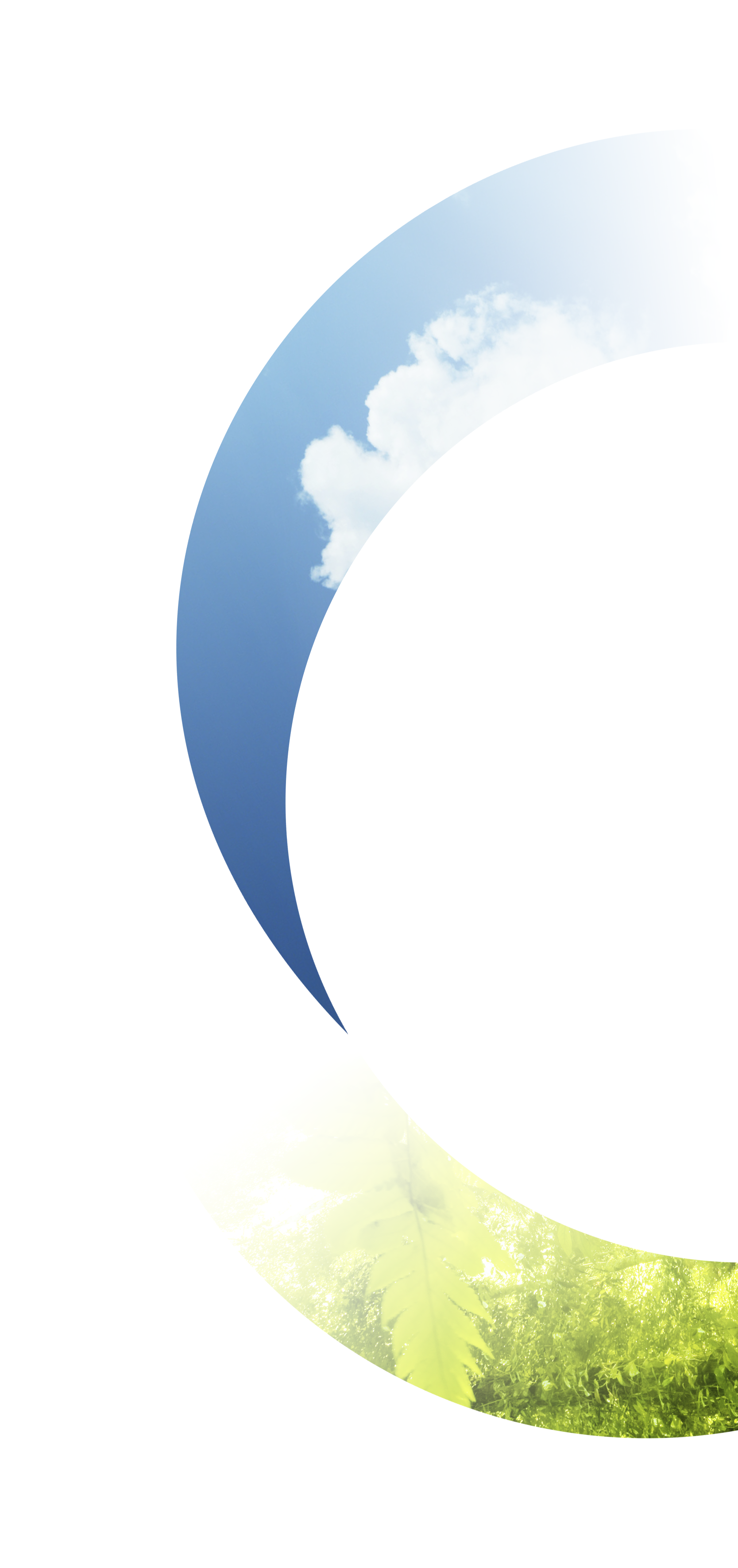 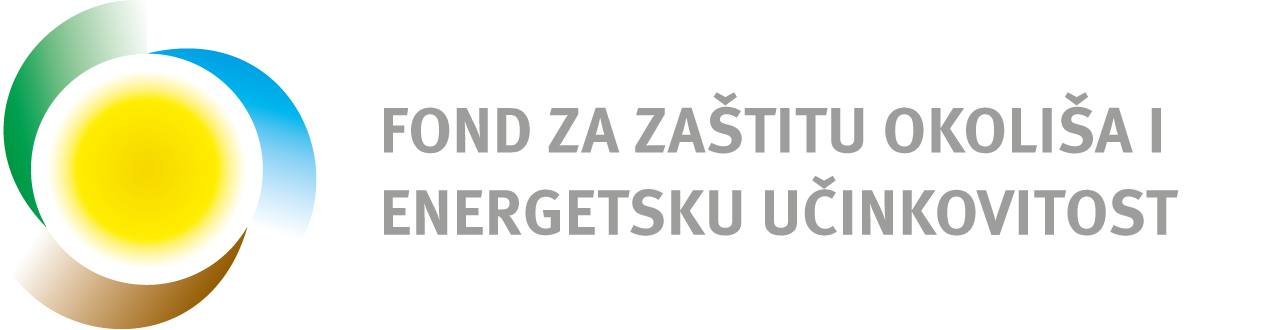 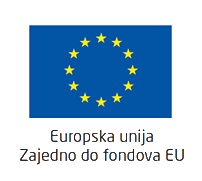 Energetska obnova zgrada sa statusom kulturnog dobra
– u fazi odabira
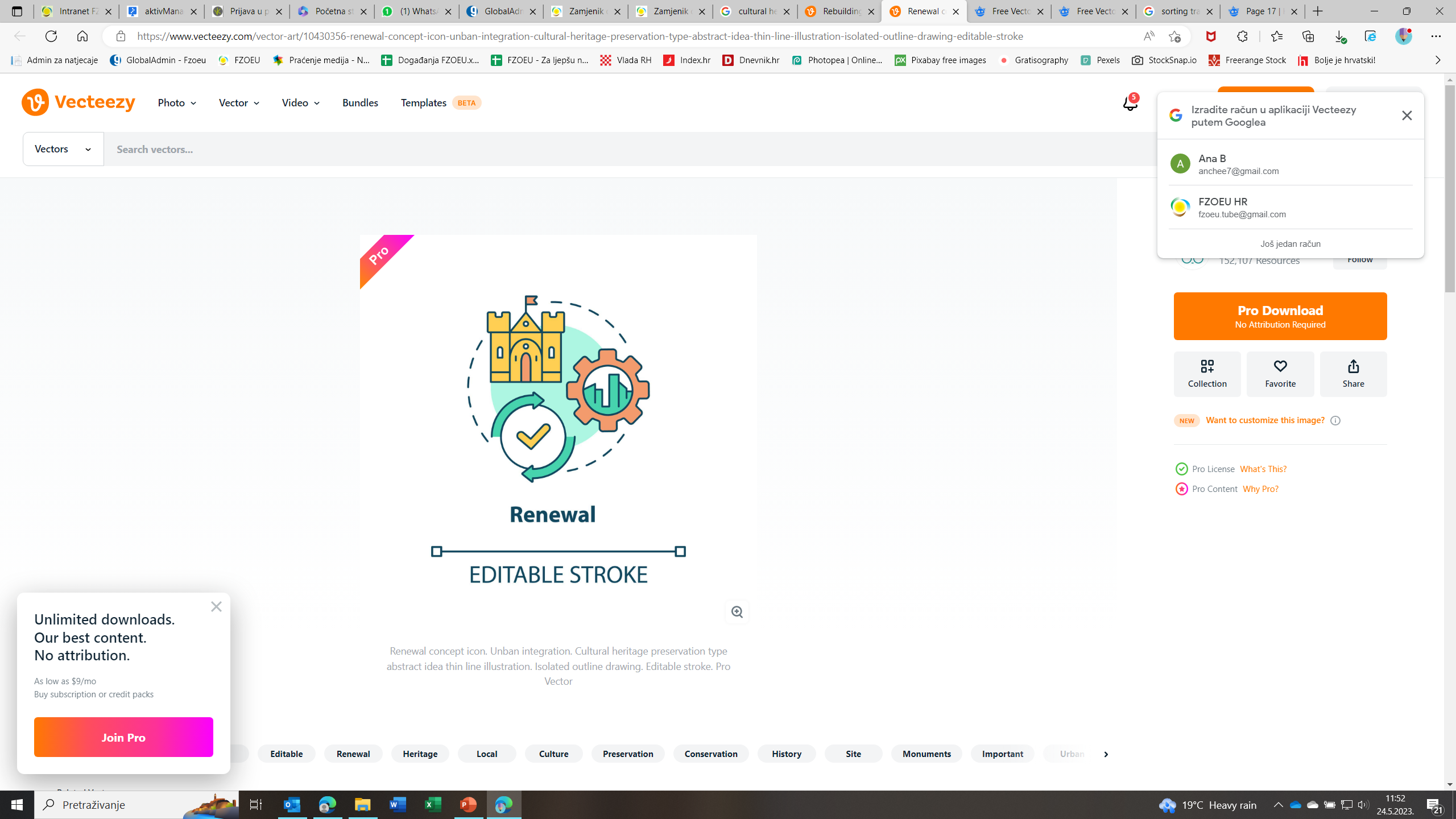 Predmet sufinanciranja
Prihvatljivi prijavitelji
Vrijednost poziva
Poziv objavljuje
energetska obnova cjelovitih zgrada (ETC) i kompleksa zgrada (ETC) u 100% javnom vlasništvu, u kojima prijavitelj obavlja kulturnu djelatnost te imaju status pojedinačno zaštićenog kulturnog dobra (pojedinačne građevine i graditeljski sklopovi/kompleksi) ili se nalaze unutar zaštićene kulturno-povijesne cjeline
Poziv otvoren: 31.12.22023. do iskorištenja alokacije
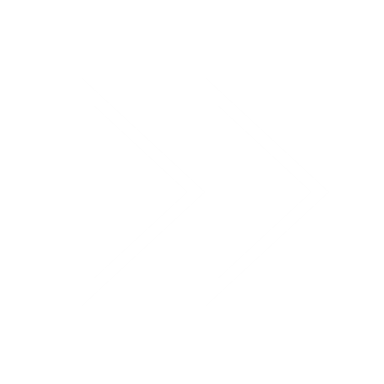 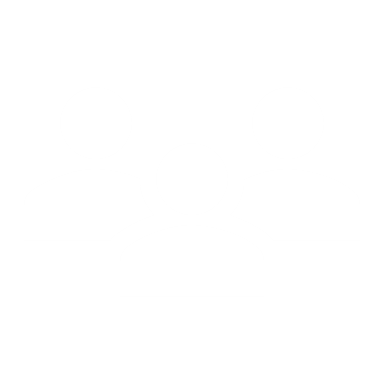 Ministarstvo kulture i medija
39.816.842,52 eura
jedinice lokalne samouprave
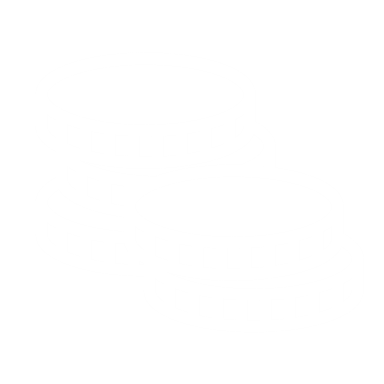 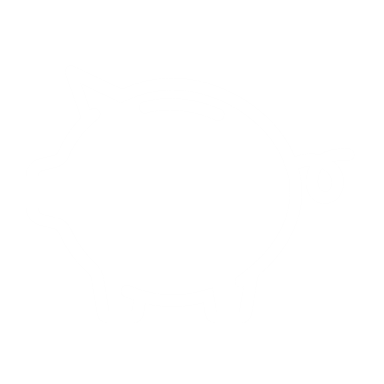 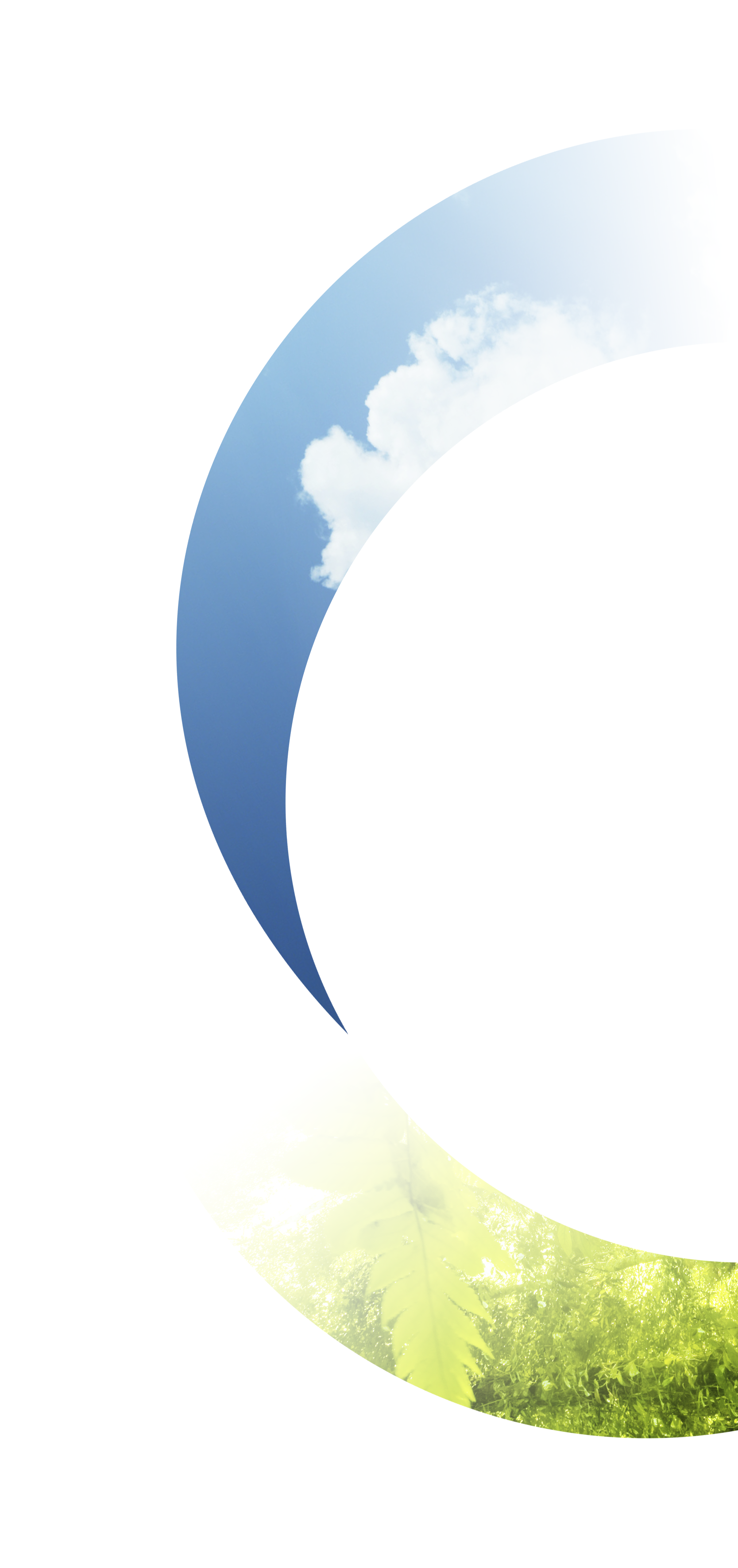 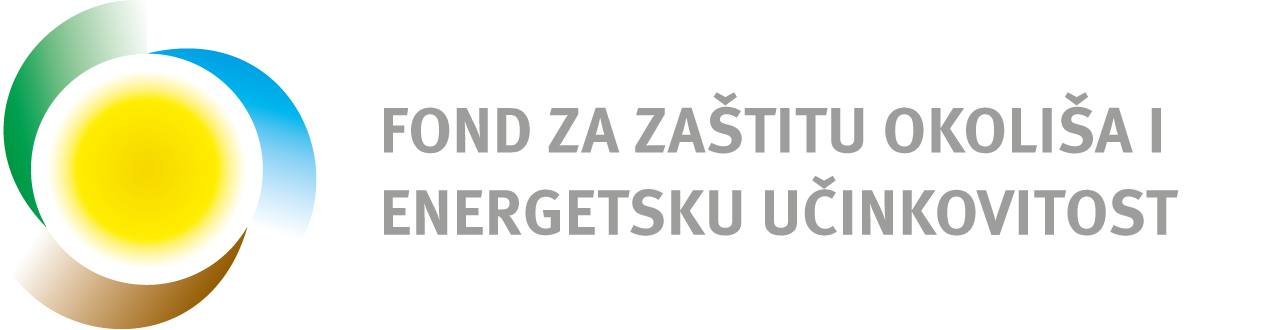 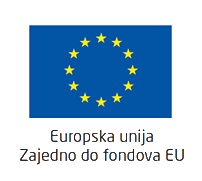 Energetska obnova višestambenih zgrada oštećenih u potresima 
– u fazi zaprimanja prijava
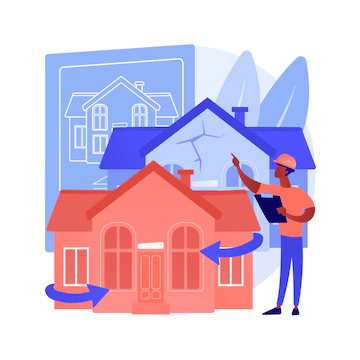 Predmet sufinanciranja
Prihvatljivi prijavitelji
Vrijednost poziva
Poziv objavljuje
provođenje integralne energetske obnove, dubinske obnove i sveobuhvatne obnove višestambenih zgrada oštećenih u potresima koje će rezultirati uštedom od najmanje 50% QH,nd

*Podnošenje prijava završava 22.8. 2023.
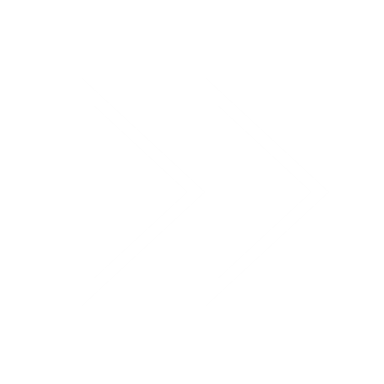 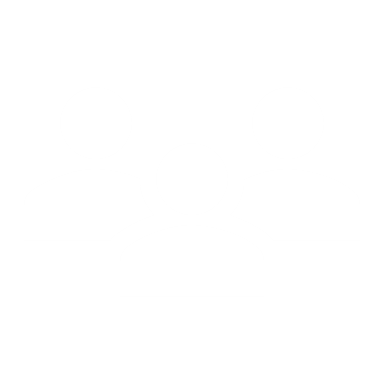 Ministarstvo prostornoga uređenja, graditeljstva i državne imovine
ovlašteni predstavnik suvlasnika zgrade ili upravitelj zgrade,  u ime i za račun suvlasnika zgrade kategorija uporabljivosti: U2, PN1, PN2, N1, N2
27 milijuna eura
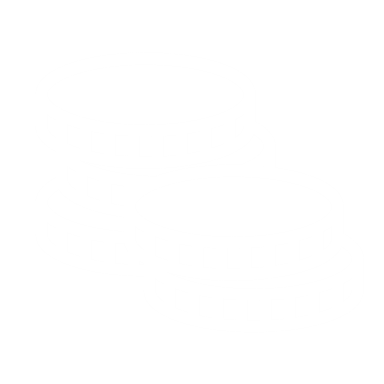 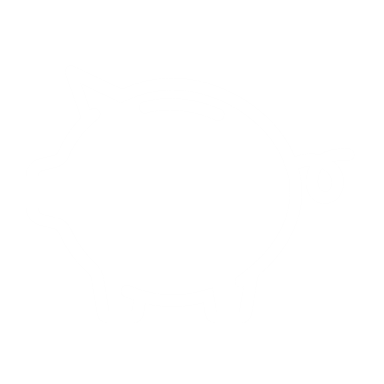 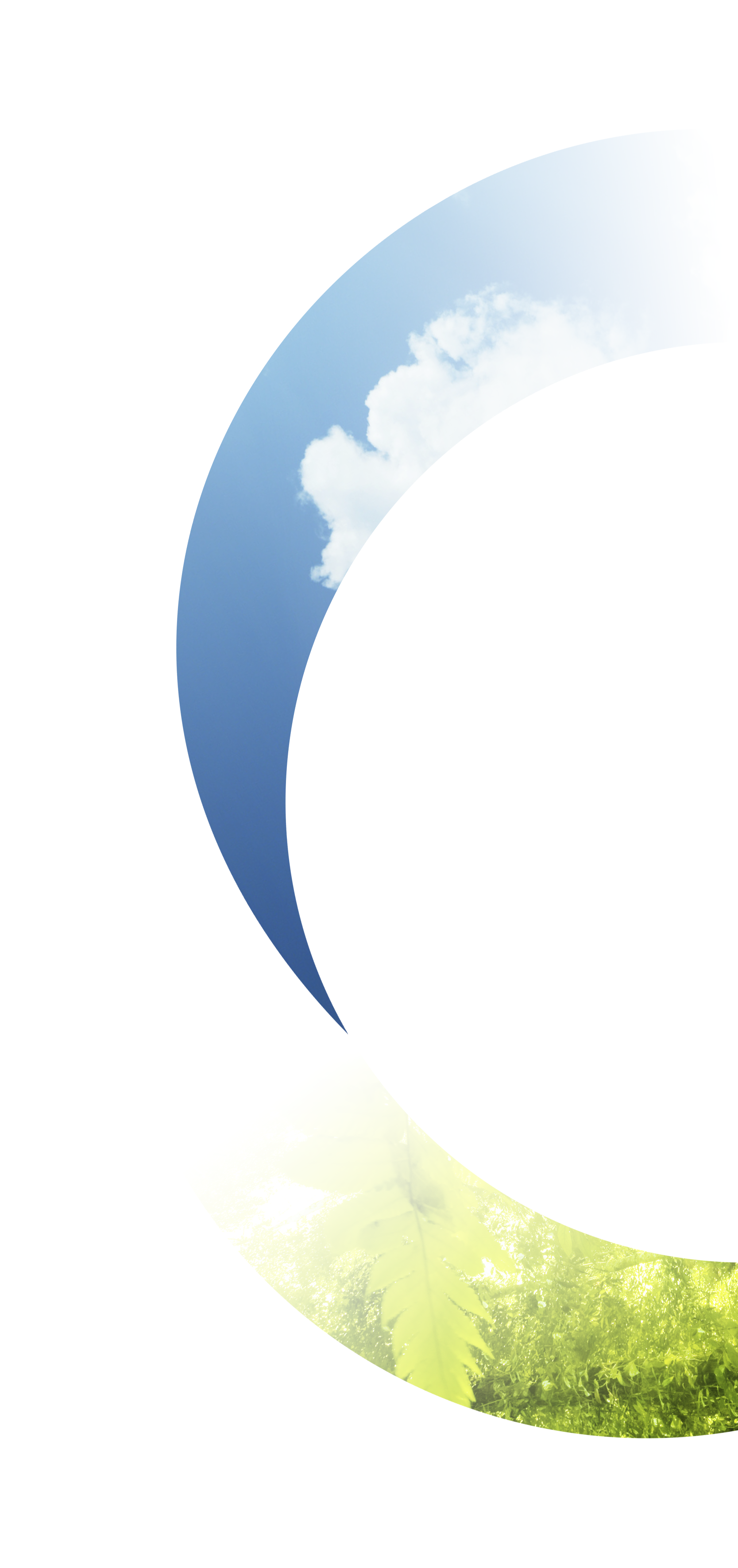 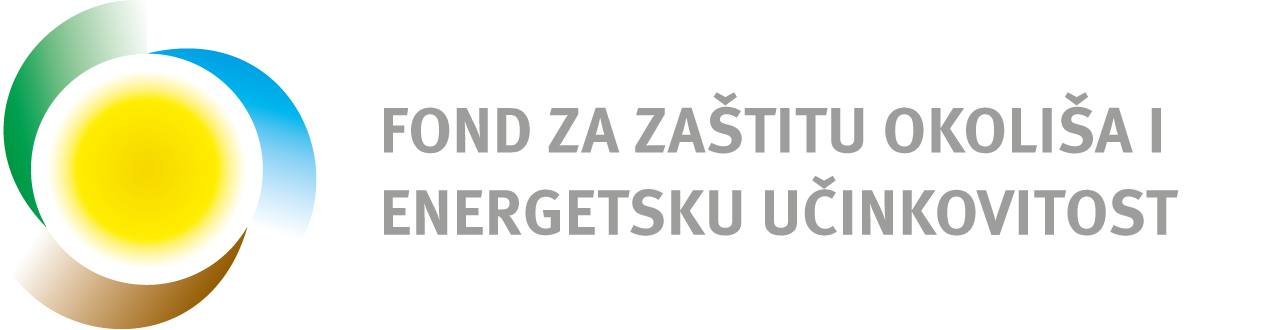 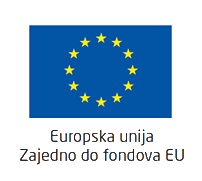 Postrojenja za obradu i recikliranje građevinskog i glomaznog otpada – poziv u najavi
Predmet sufinanciranja
Prihvatljivi prijavitelji
Vrijednost poziva
Poziv objavljuje
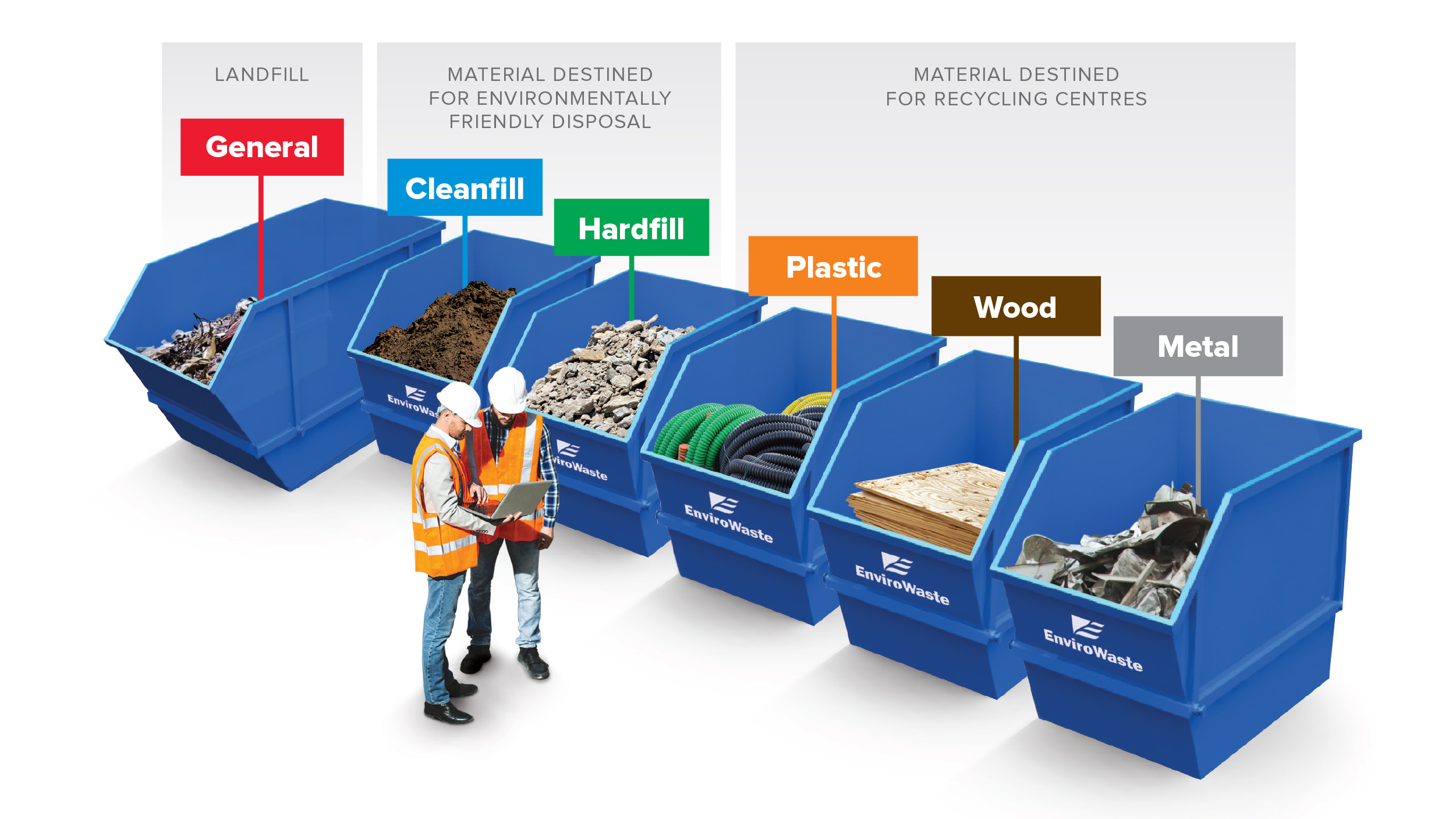 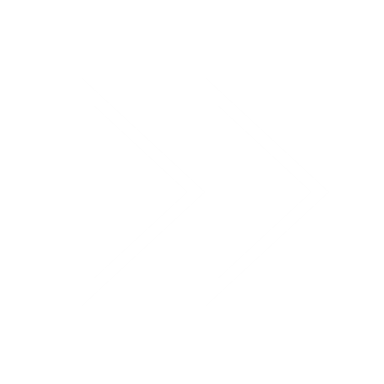 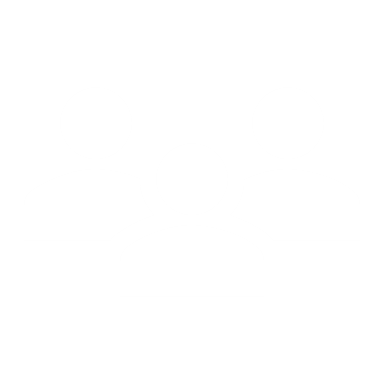 ulaganje u postrojenja za obradu/recikliranje građevnog i/ili krupnog (glomaznog) komunalnog otpada
Ministarstvo gospodarstva i održivog razvoja
20 milijuna eura
Mala, srednja i velika poduzeća
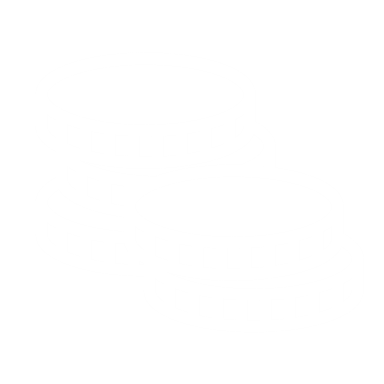 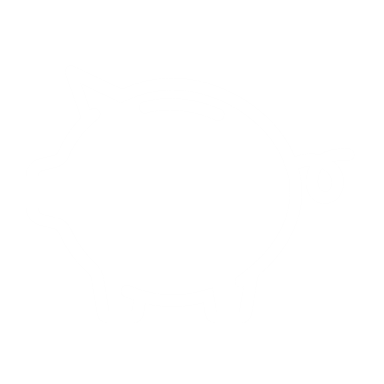 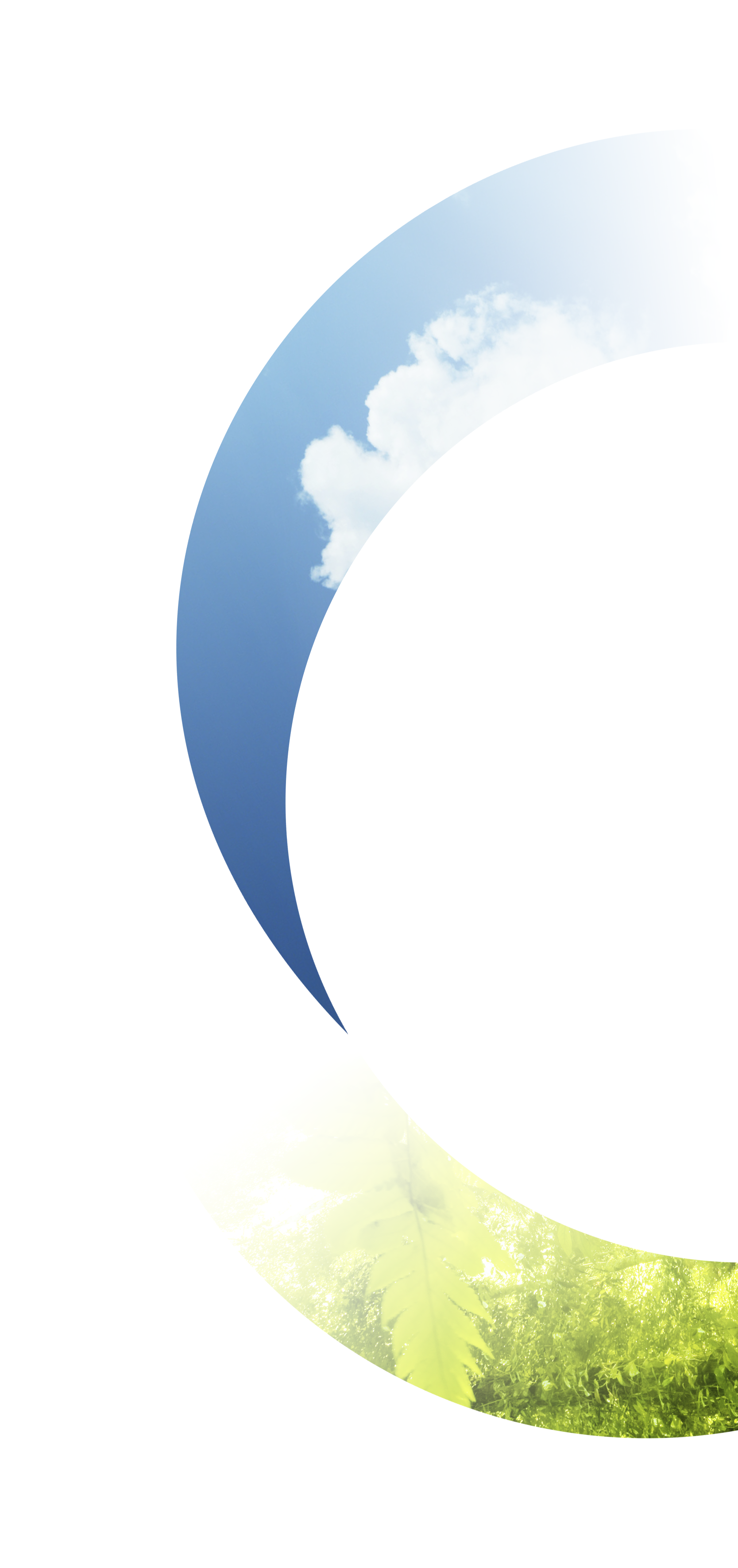 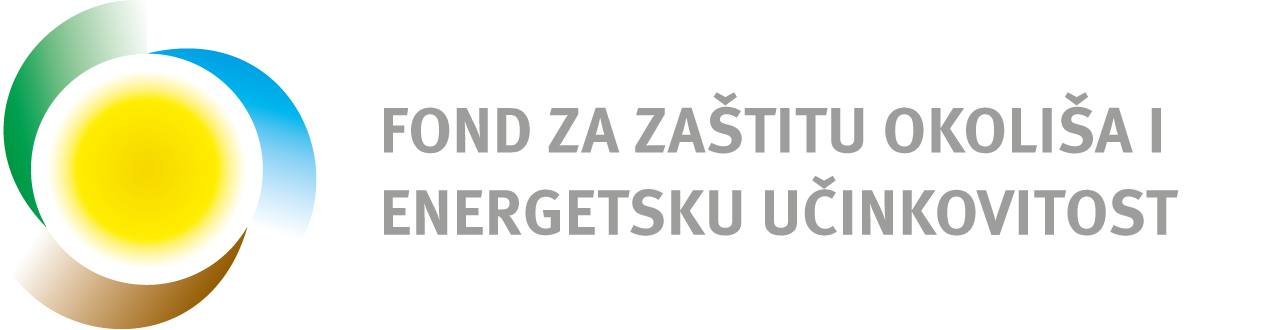 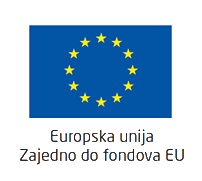 Izgradnja i/ili nabava opreme kojom se potiče recikliranje
– poziv u najavi
Predmet sufinanciranja
Prihvatljivi prijavitelji
Vrijednost poziva
Poziv objavljuje
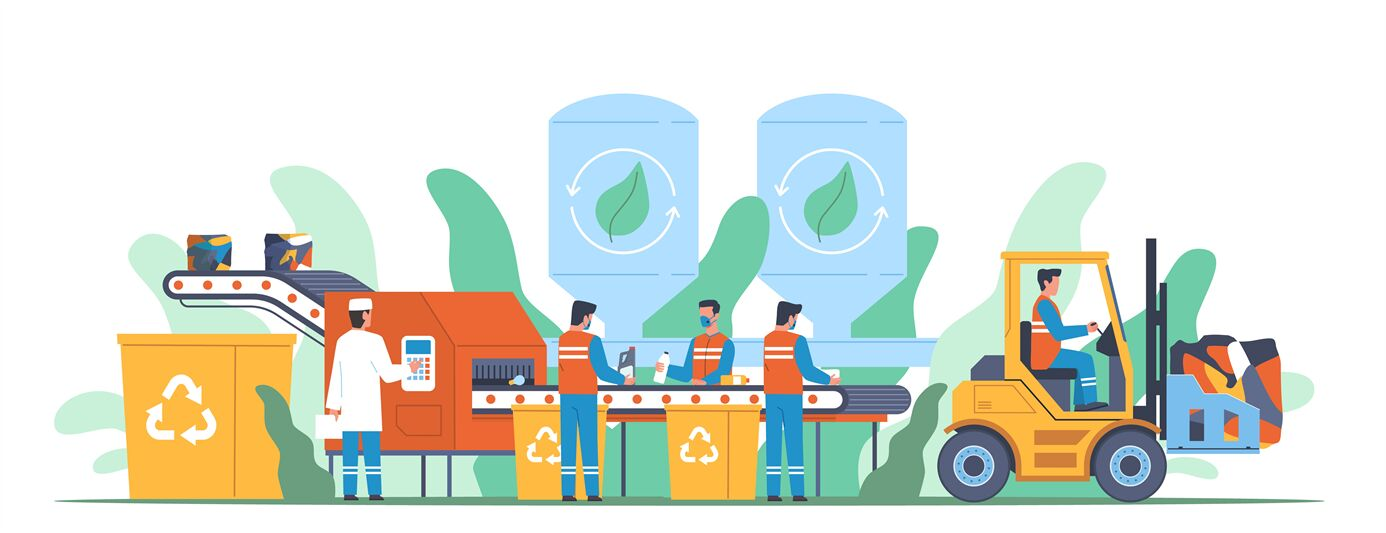 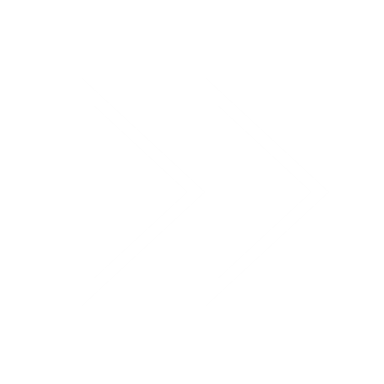 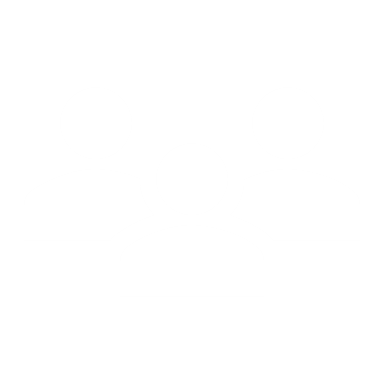 Ministarstvo gospodarstva i održivog razvoja
Izgradnja i/ili nabava opreme kojom se potiče recikliranje
33 milijuna eura
Mala, srednja i velika poduzeća
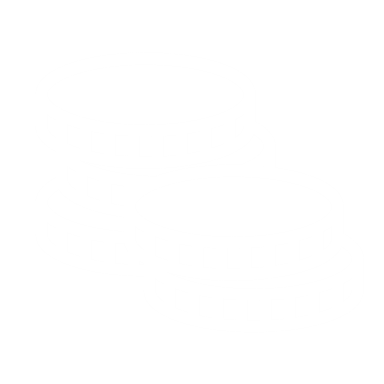 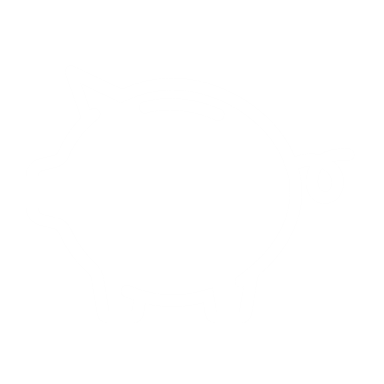 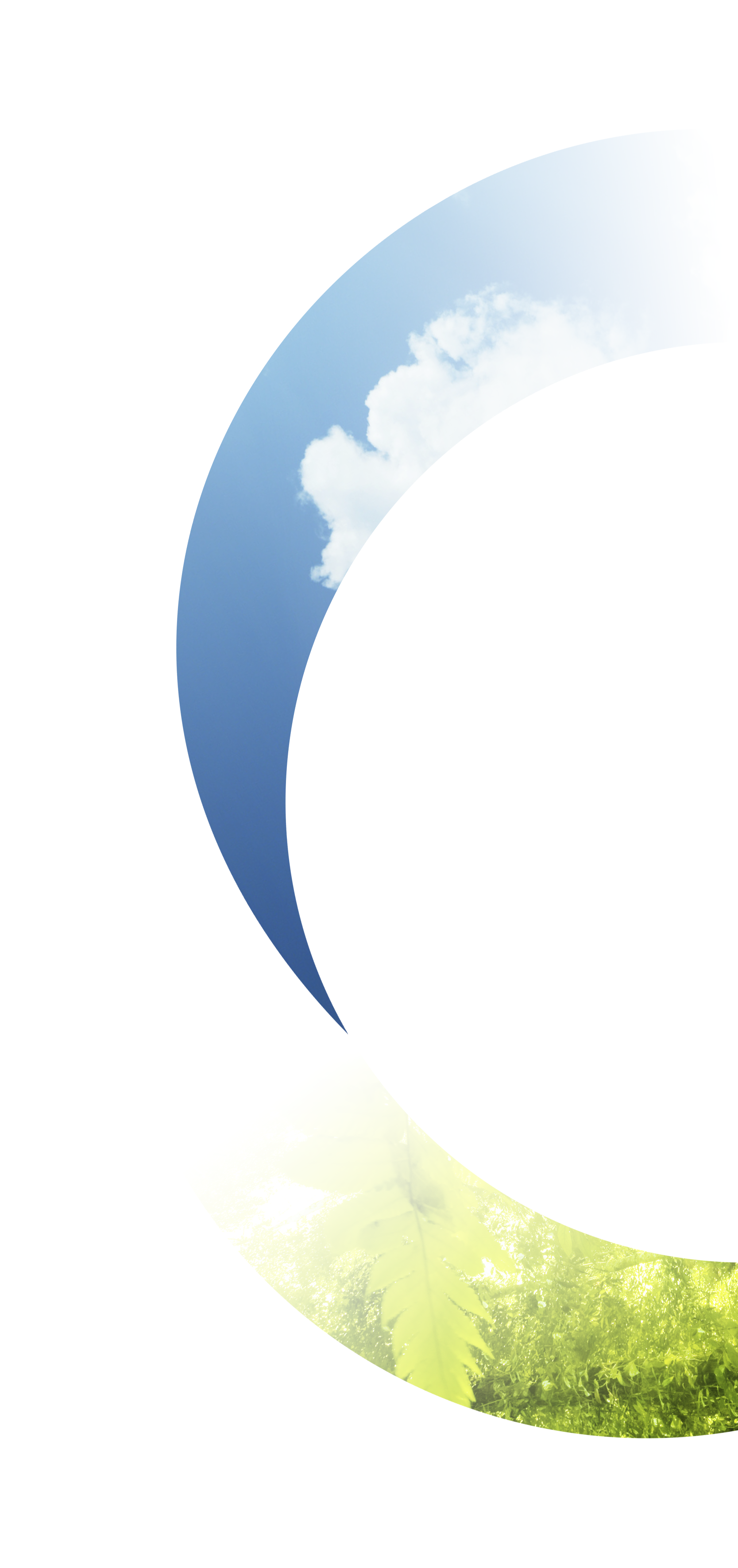 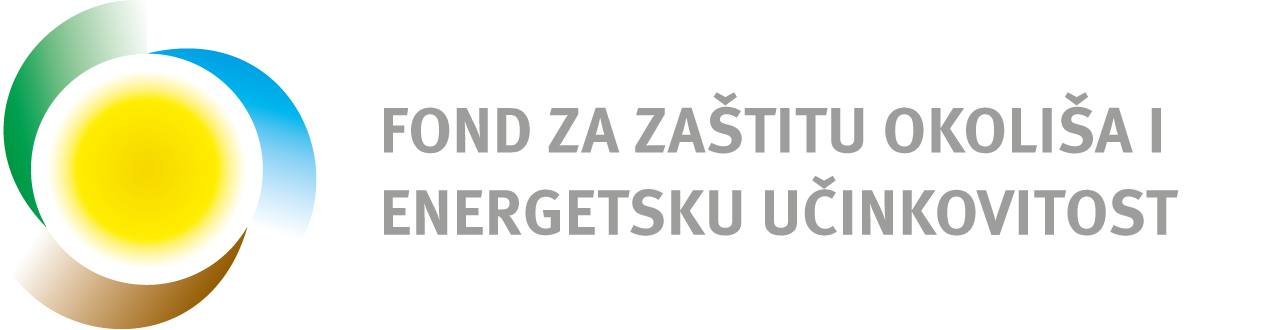 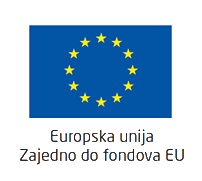 Priprema i istraživanje geotermalnog potencijala u kontekstu centraliziranog grijanja
– u fazi sklapanja Ugovora
Predmet sufinanciranja
Prihvatljivi prijavitelji
Vrijednost poziva
Poziv objavljuje
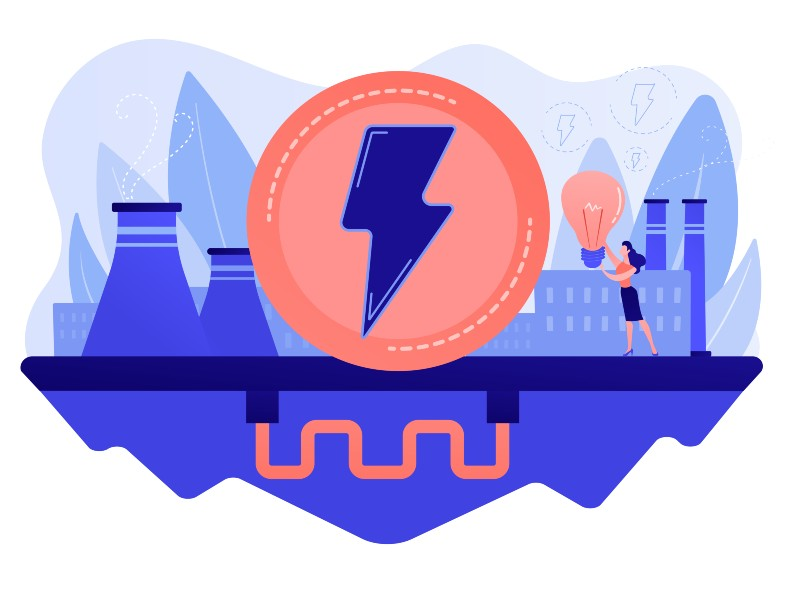 Projektom će se procijeniti geotermalni potencijal određenih područja u čijoj postoje potrošači koji bi mogli koristiti toplinsku energiju iz geotermalne vode. 

*Podnošenje prijava završeno 25.5. 2023.
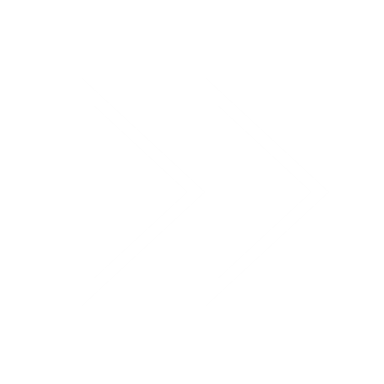 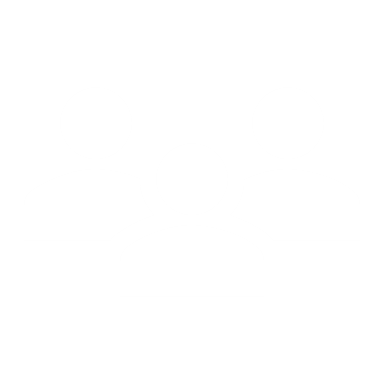 Ministarstvo gospodarstva i održivog razvoja
29.862.631,89 eura
Izravna dodjela 
Agenciji za ugljikovodike
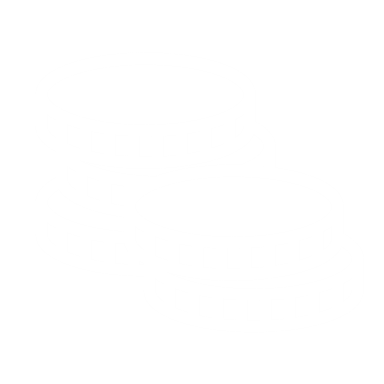 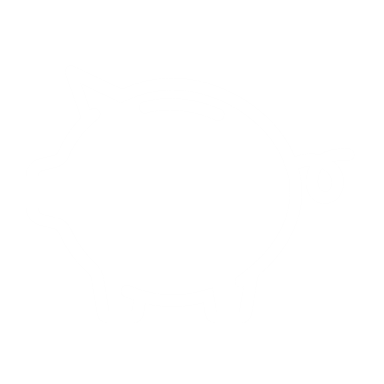 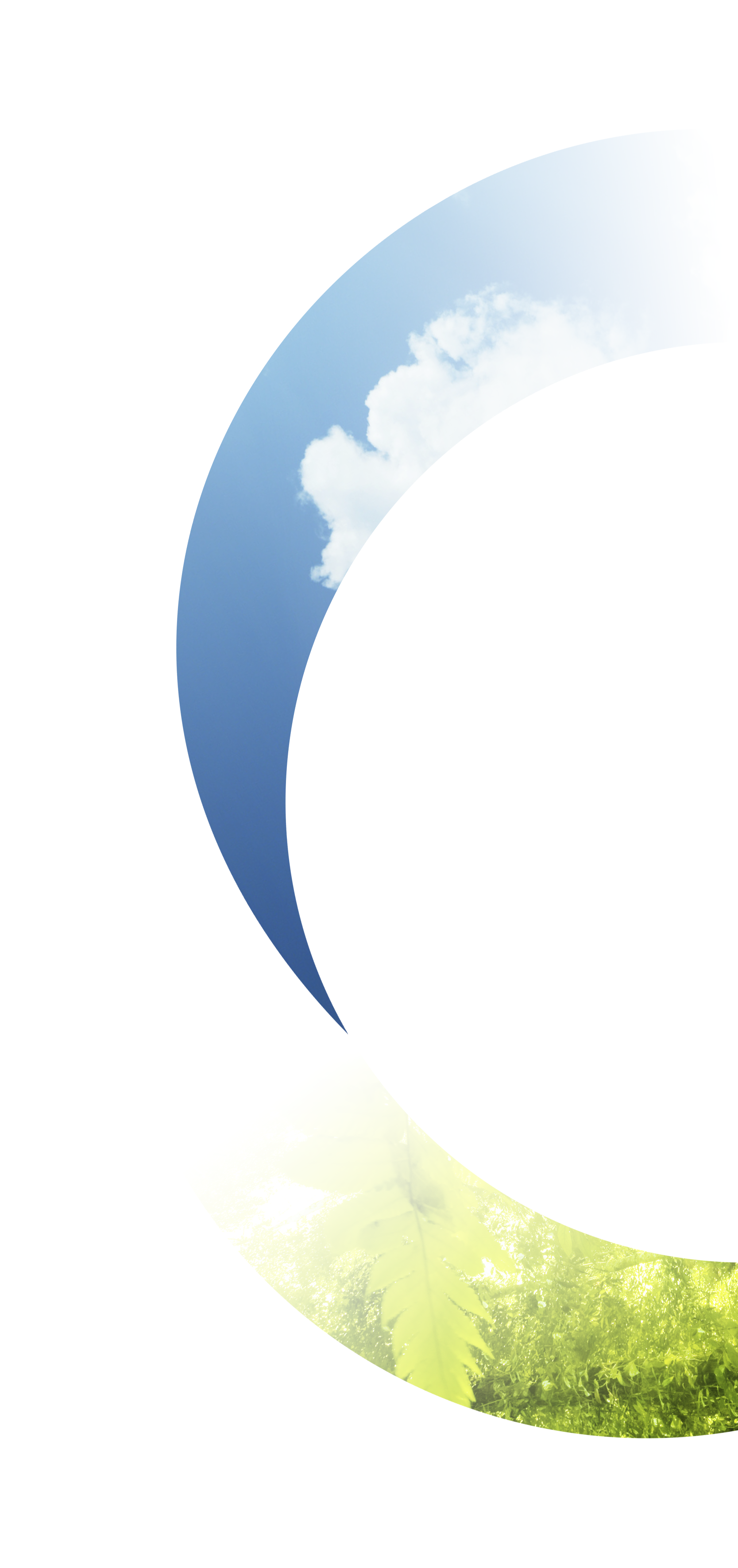 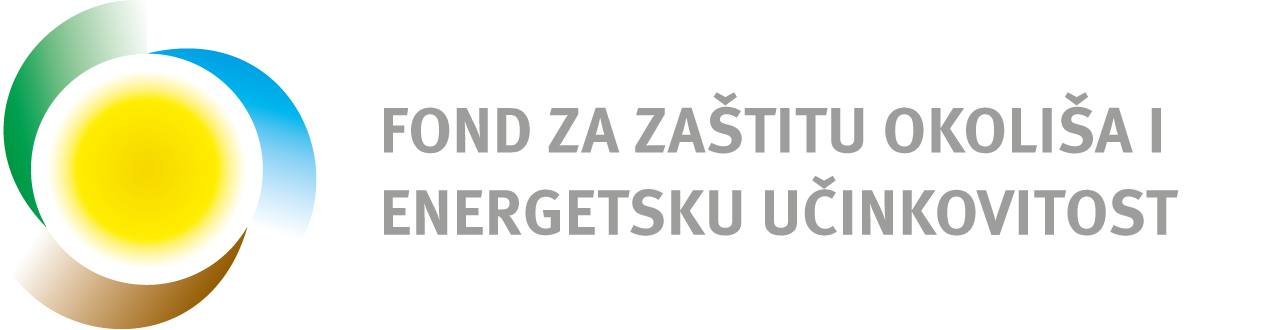 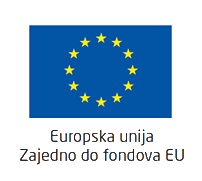 Revitalizacija, izgradnja, digitalizacija i modernizacija hrvatske prijenosne elektroenergetske mreže
– poziv u najavi
Predmet sufinanciranja
Prihvatljivi prijavitelji
Vrijednost poziva
Poziv objavljuje
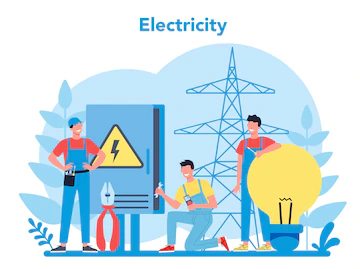 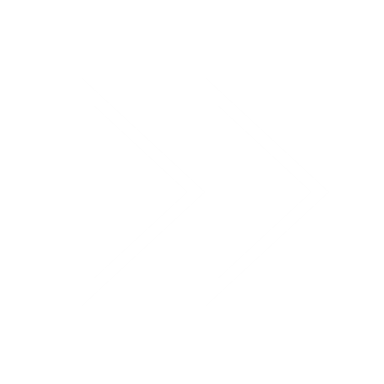 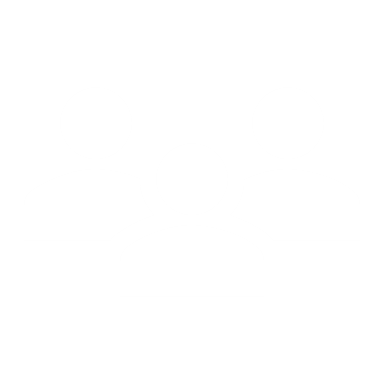 Ministarstvo gospodarstva i održivog razvoja
Modernizacija hrvatske distribucijske elektroenergetske mreže
156.529.962,17 eura
Izravna dodjela: HEP-ODS
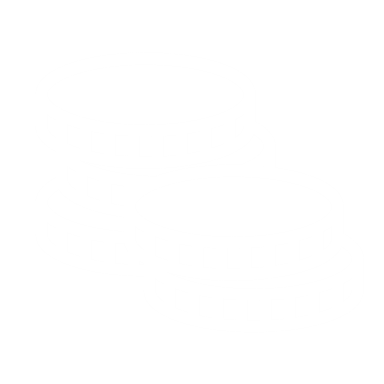 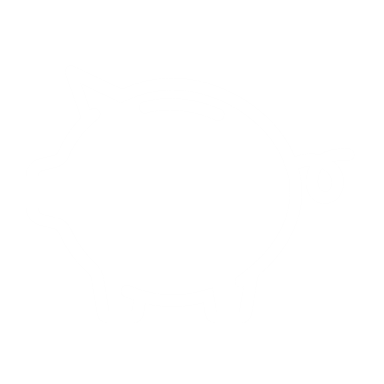 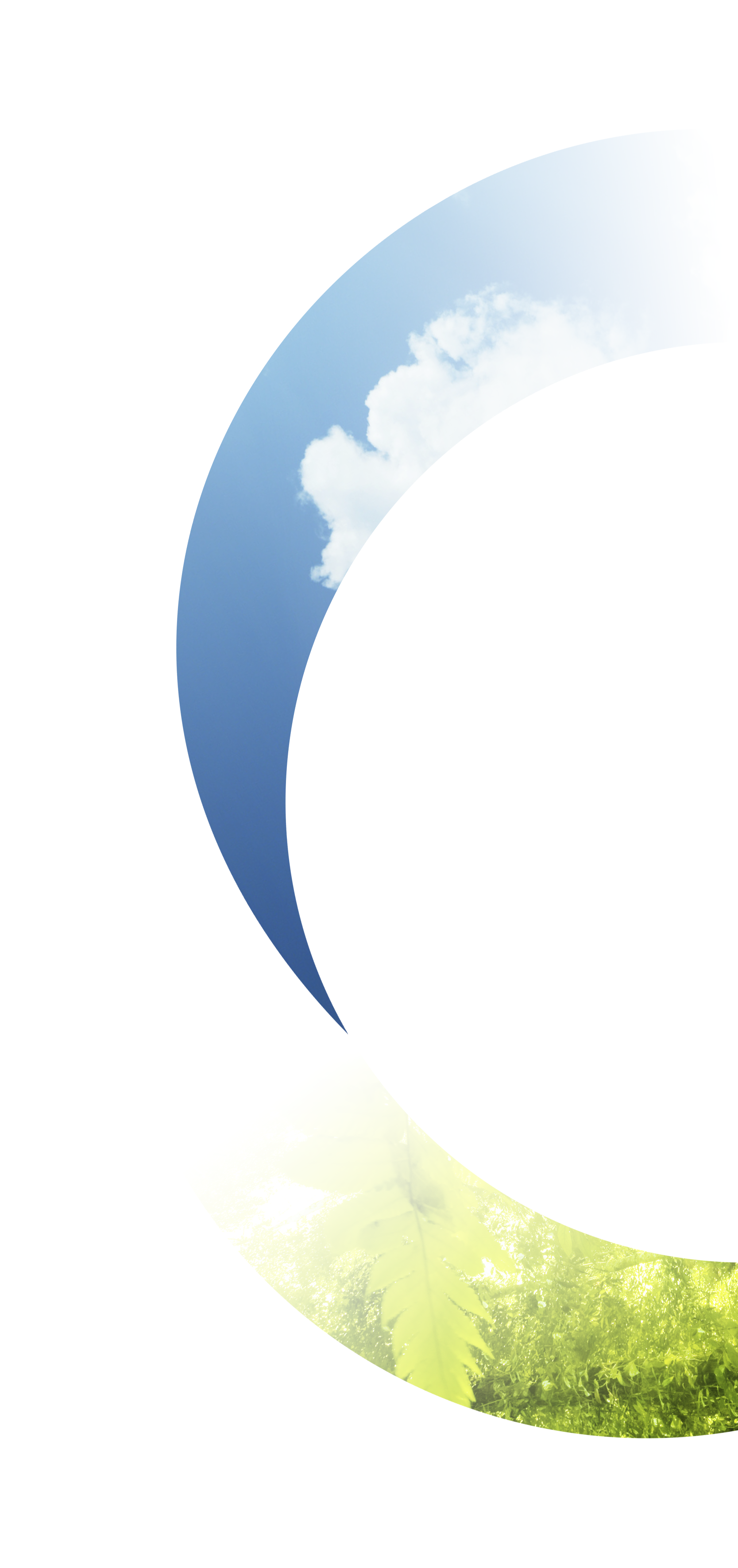 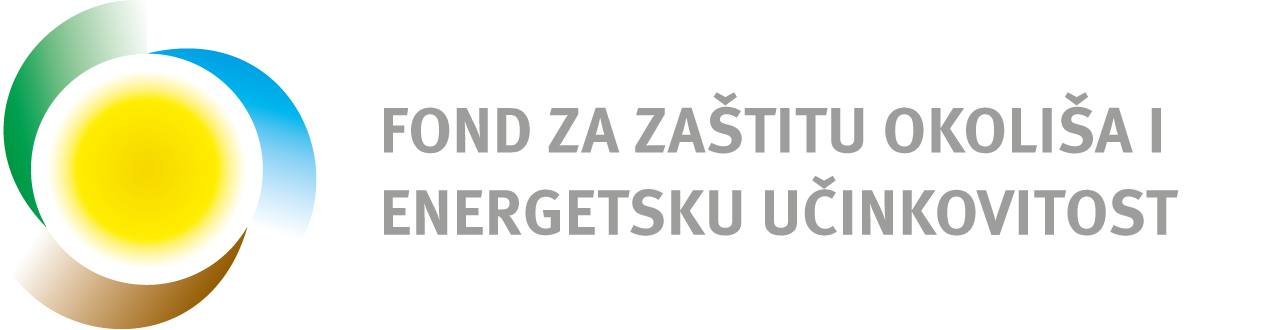 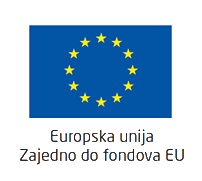 Proizvodnja vodika iz obnovljivih izvora
– poziv u najavi
Predmet sufinanciranja
Prihvatljivi prijavitelji
Vrijednost poziva
Poziv objavljuje
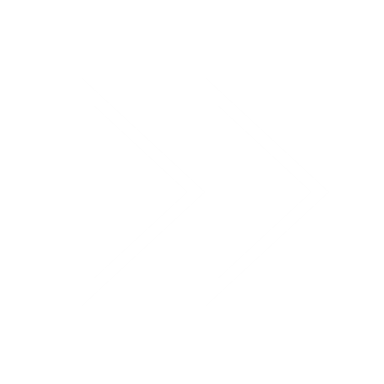 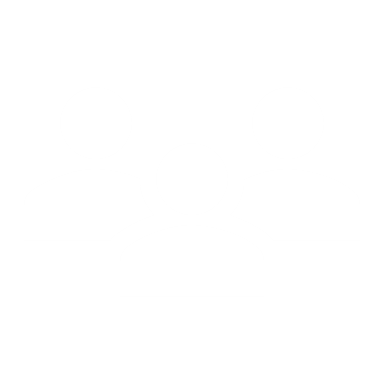 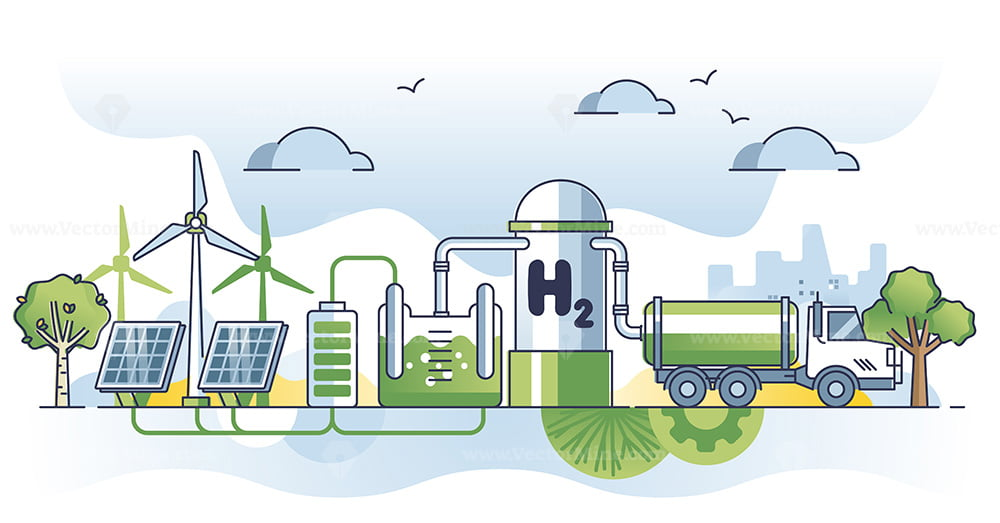 Ministarstvo gospodarstva i održivog razvoja
Proizvodnja vodika iz obnovljivih izvora
13,65 milijuna eura
Izravna dodjela - INA
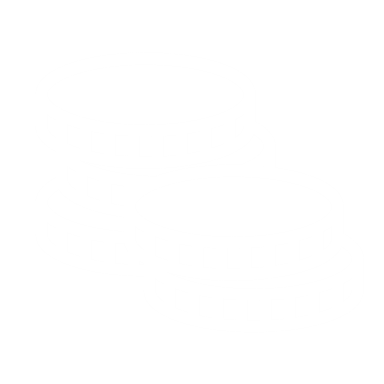 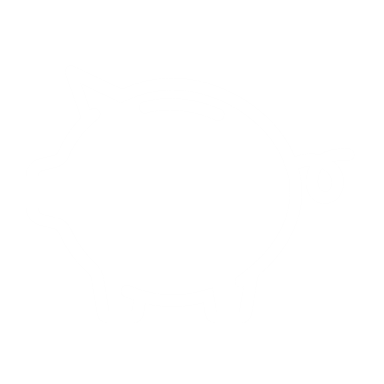 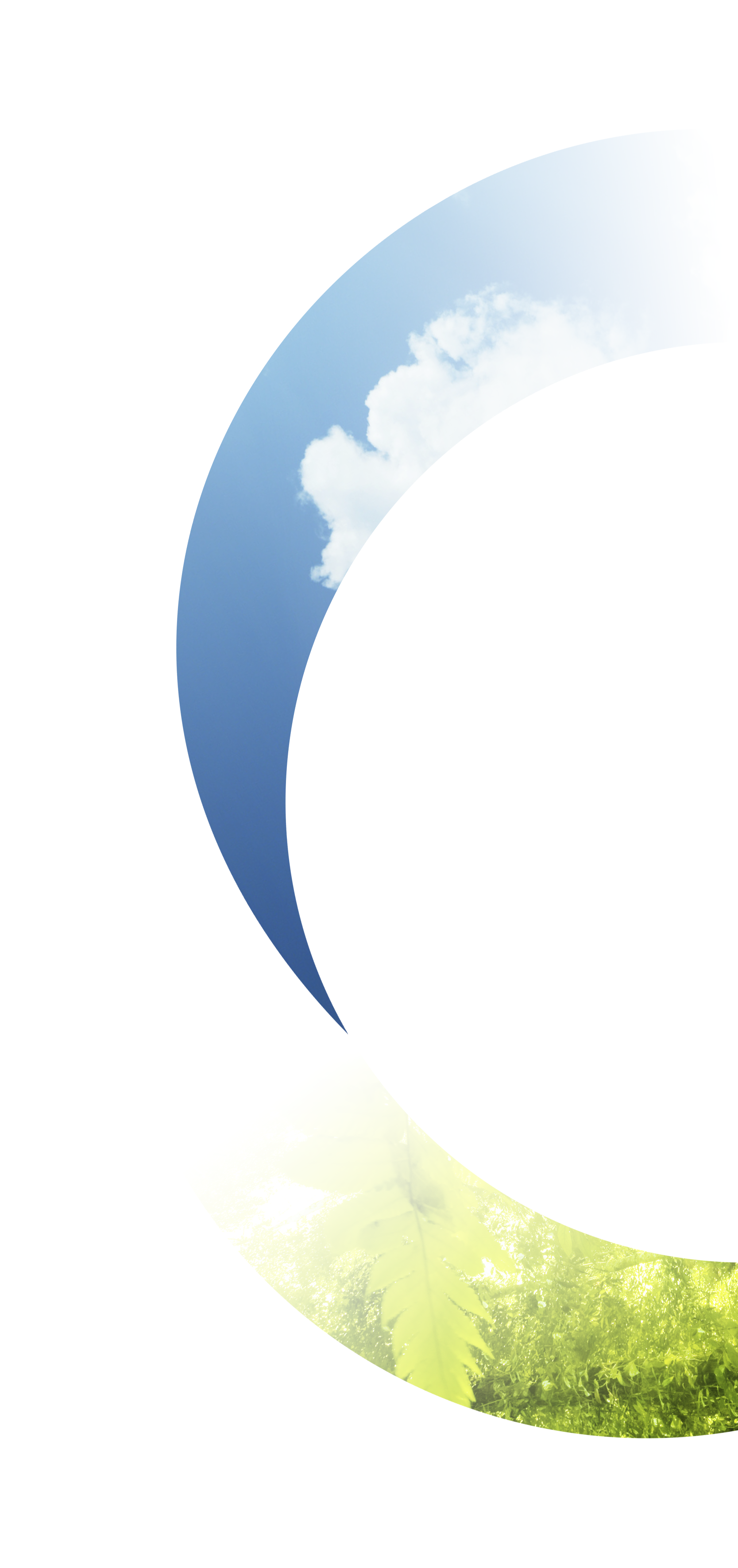 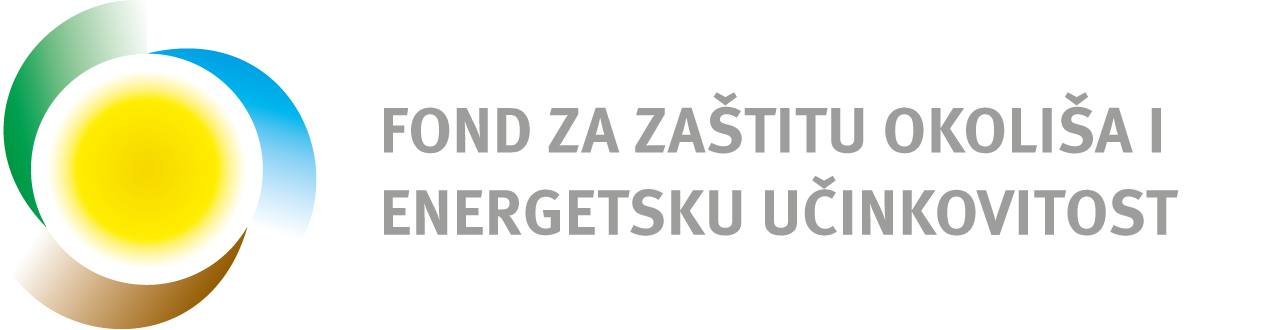 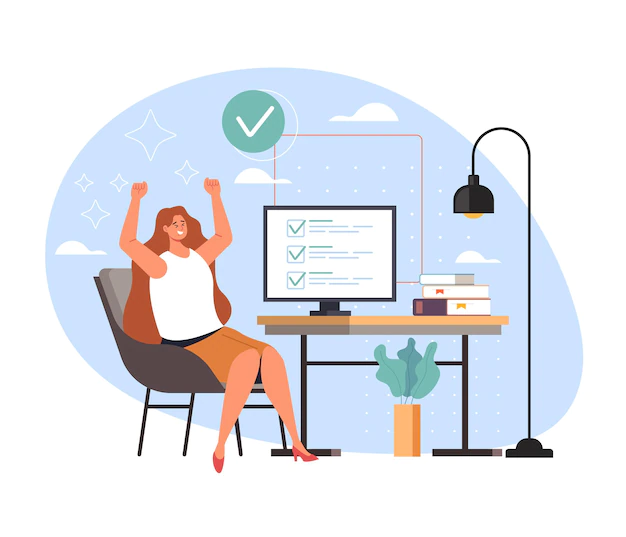 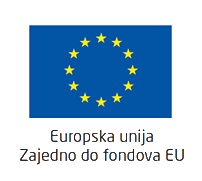 Pozivi koji su završeni
REZULTAT
NAZIV POZIVA
IZNOS
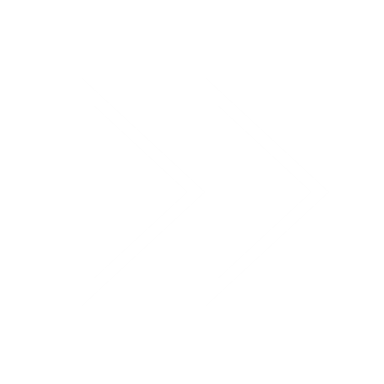 218.164.999,41 eur
Sklopljen 91 ugovor, očekuje se sklapanje još 14 ugovora jer je odobrena dodatna alokacija cca 4 mil. eur EUR
Revitalizacija, izgradnja i digitalizacija energetskog sustava i prateće infrastrukture za dekarbonizaciju energetskog sektora
Energetska obnova zgrada javnog sektora ugovaranjem energetske usluge
Izravna dodjela za obnovu i stambeno zbrinjavanje  za ublažavanje energetskog siromaštva
Povećanje energetske učinkovitosti  i korištenja obnovljivih izvora energije  u proizvodnim industrijama
Sklopljeno 18 Ugovora, 
1 Ugovor  u postupku sklapanja
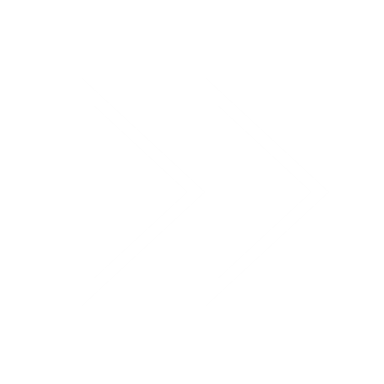 Sklopljen Ugovor sa Središnjim državnim uredom za obnovu i stambeno zbrinjavanje
33.180.702,11 eur
Energetska obnova višestambenih zgrada
Sklopljen Ugovor sa HOPS
Sklopljen ugovor sa  APN
Sklopljeno 75 ugovora
Izrada strategije zelene urbane obnove
Sanacija zatvorenih odlagališta neopasnog otpada
Sklopljen ugovor Donji Picudo, Umag
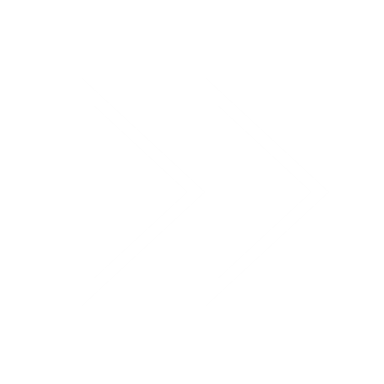 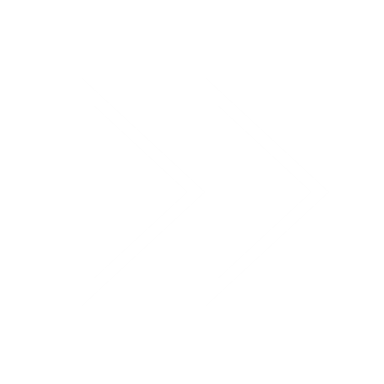 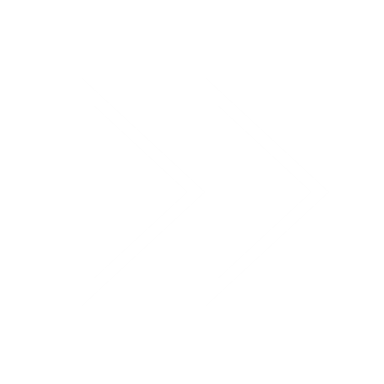 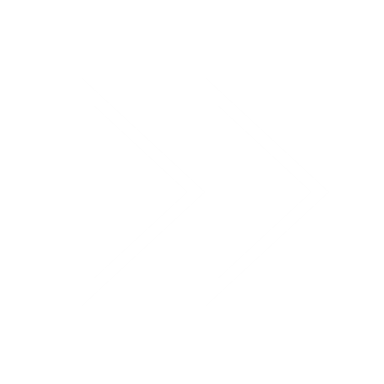 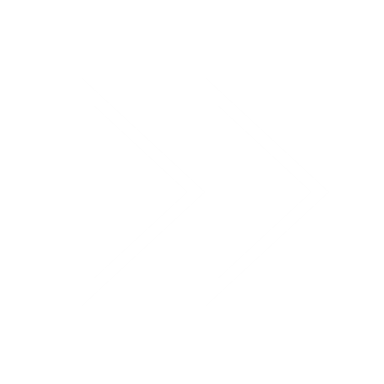 40.000.000 eur
508.527,45 eur
20.000.000 eur
43.400.358,36 eur
10.617.824,68 eur
Uloga Fonda kao Provedbenog tijela
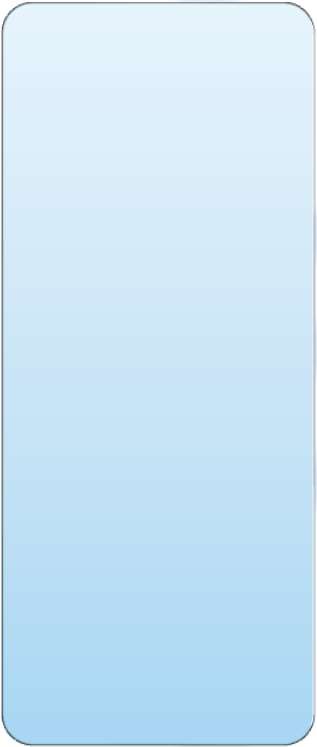 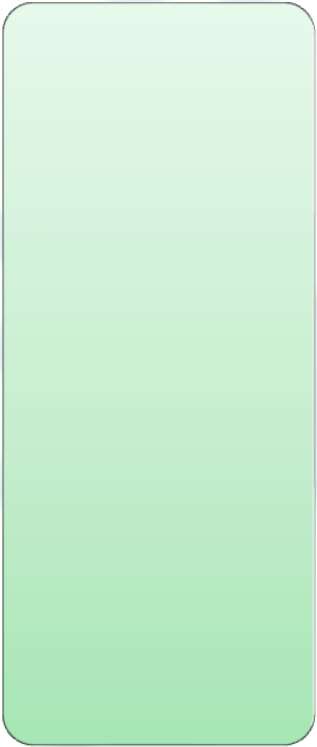 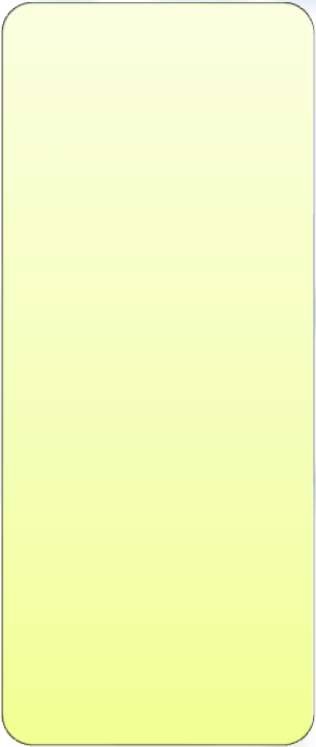 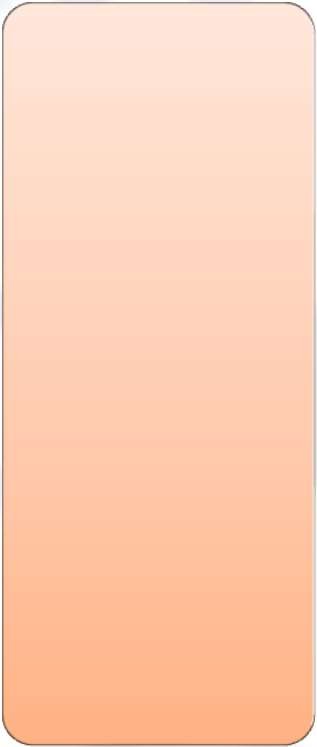 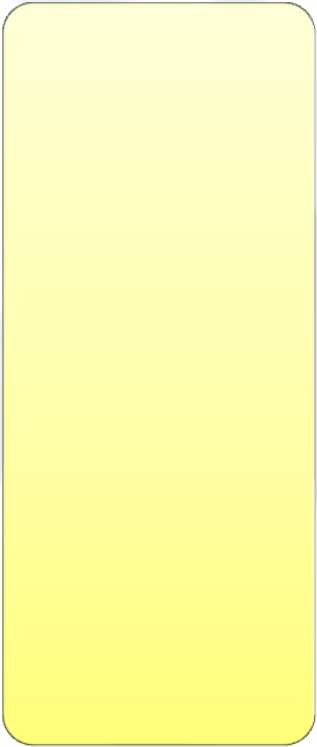 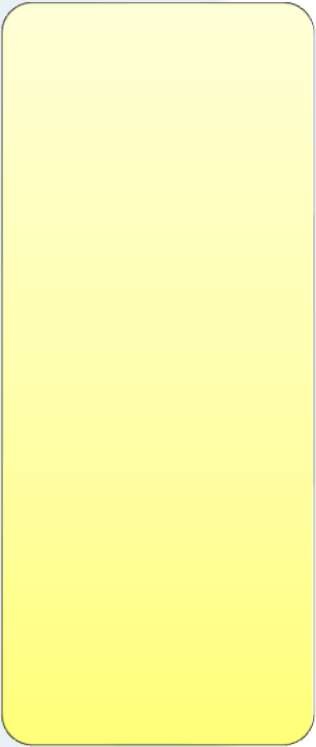 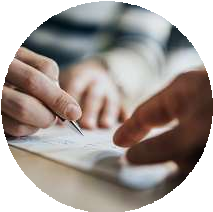 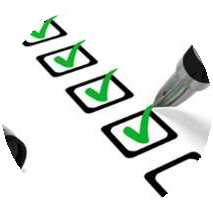 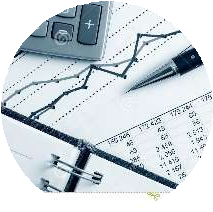 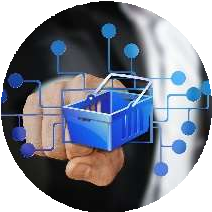 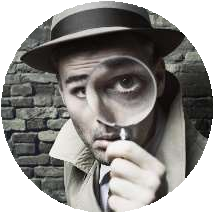 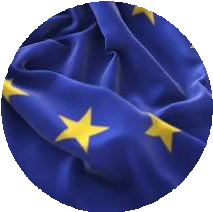 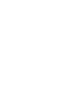 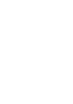 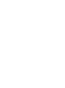 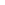 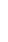 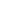 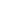 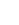 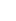 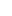 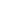 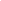 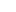 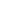 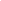 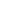 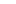 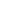 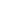 Kontrola provedbe projekta
Financijska kontrola  projekta
Kontrola postupaka  nabave
Upravljanje  nepravilnostima
Kontrola vidljivosti  projekta
Odabir i ugovaranje
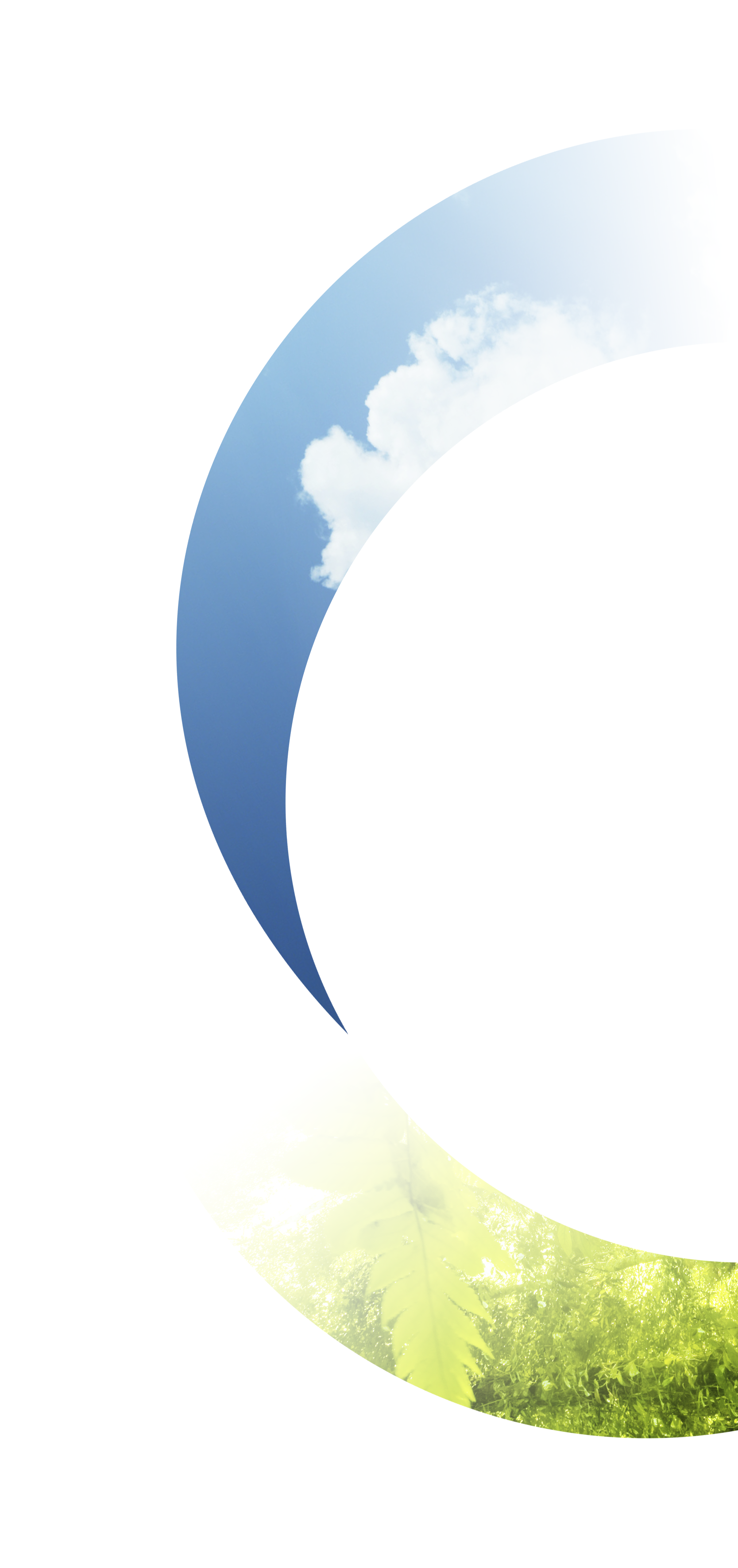 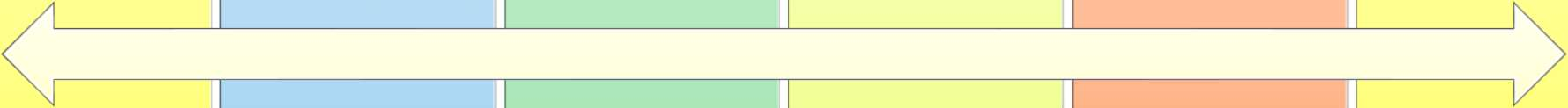 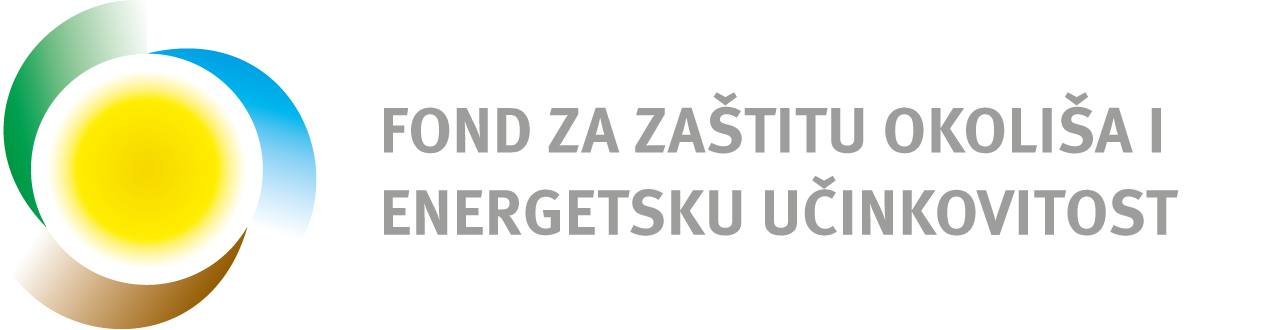 Hvala na pažnji!
www.fzoeu.hr
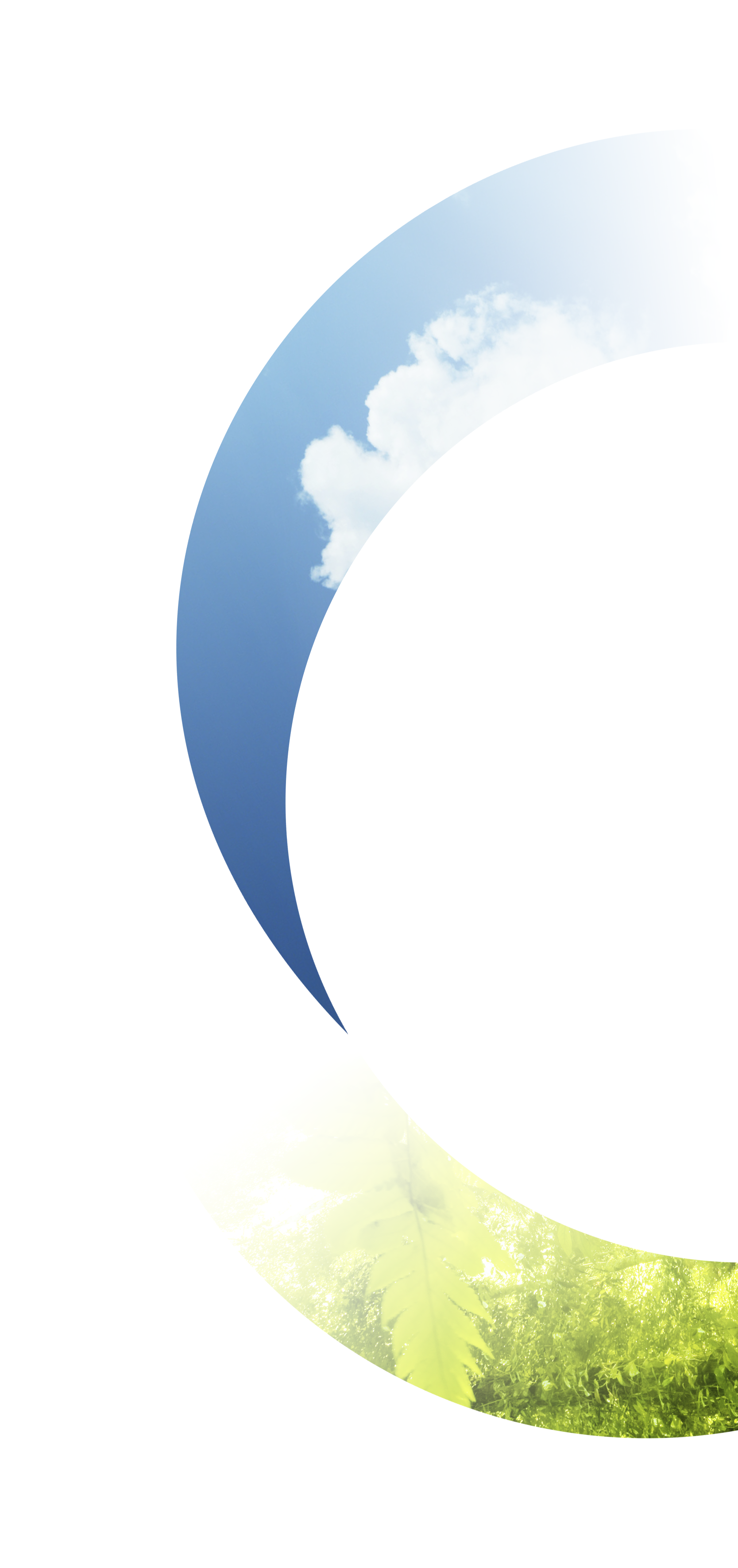 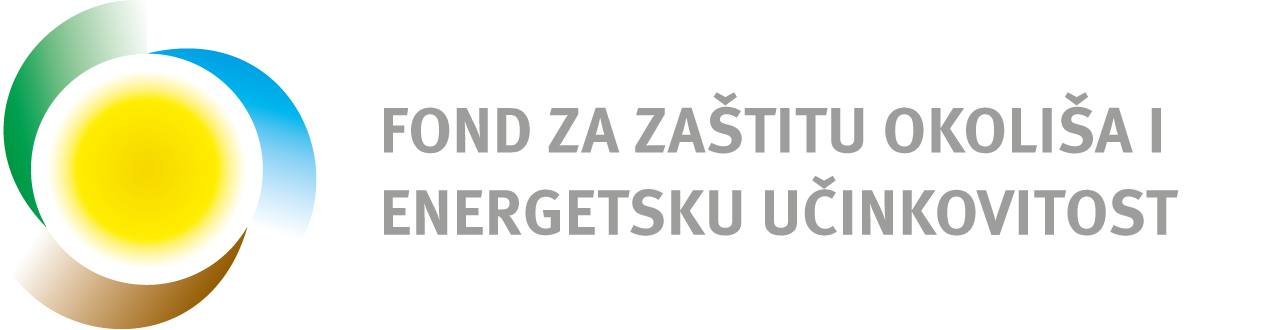